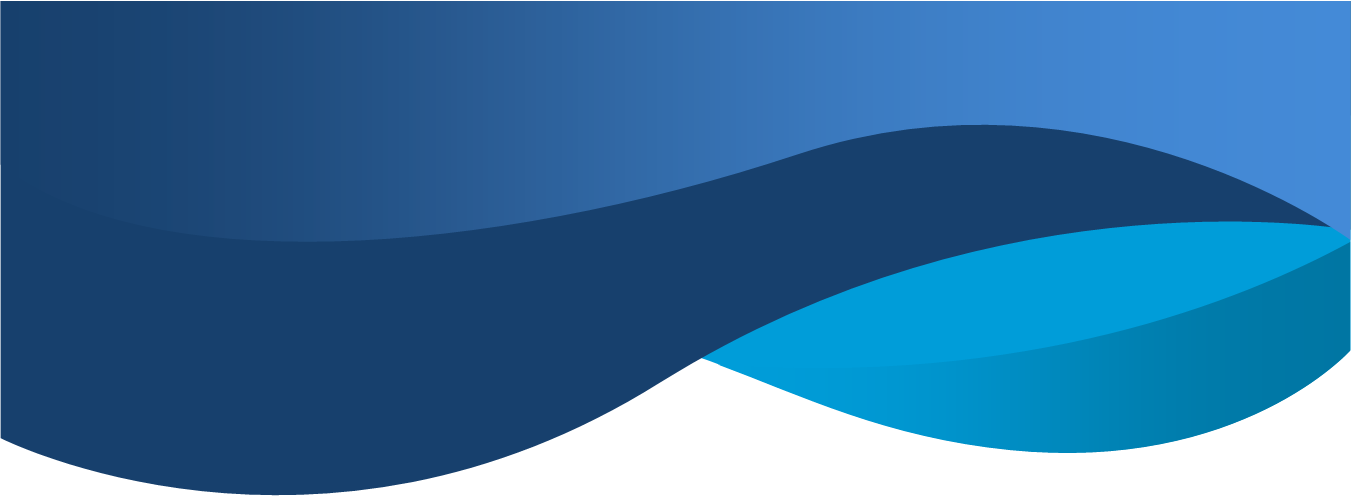 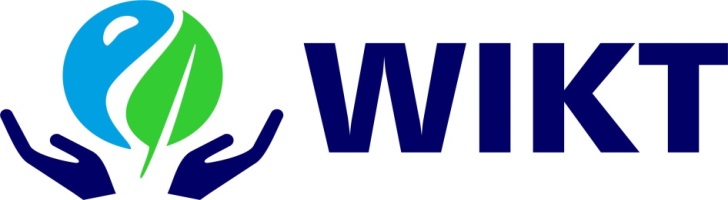 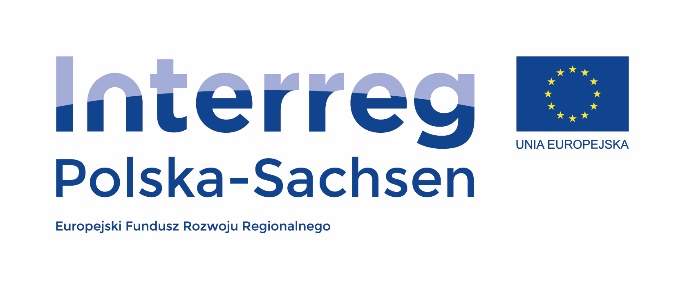 Zmiany klimatu obecne i prognozowane na terenie transgranicznym Dolnego Śląska i Saksonii
Zgorzelec, 22.09.2022
Bartłomiej Miszuk
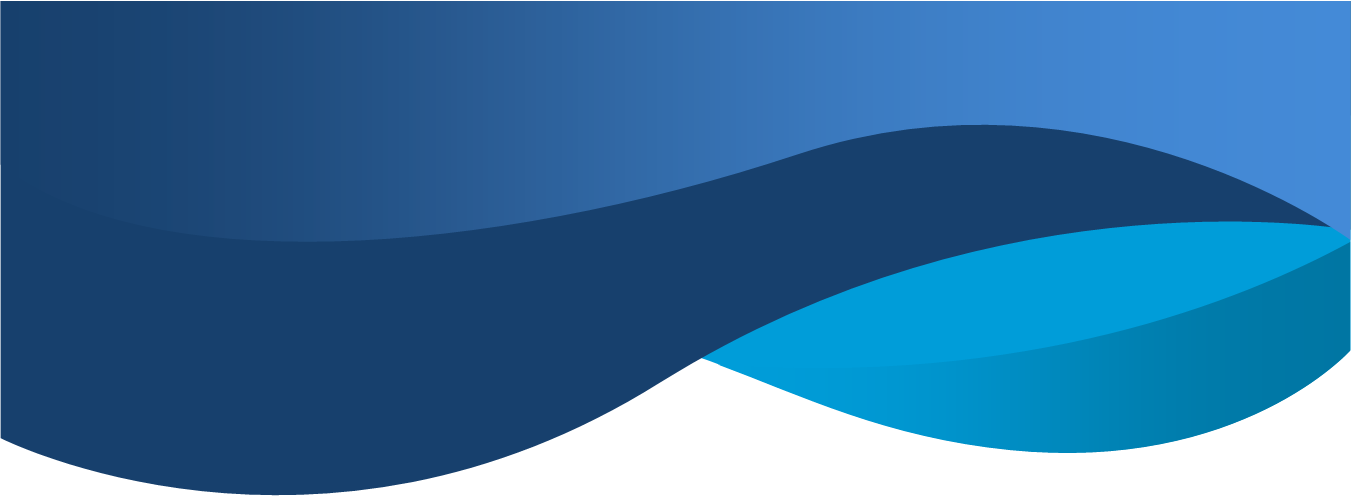 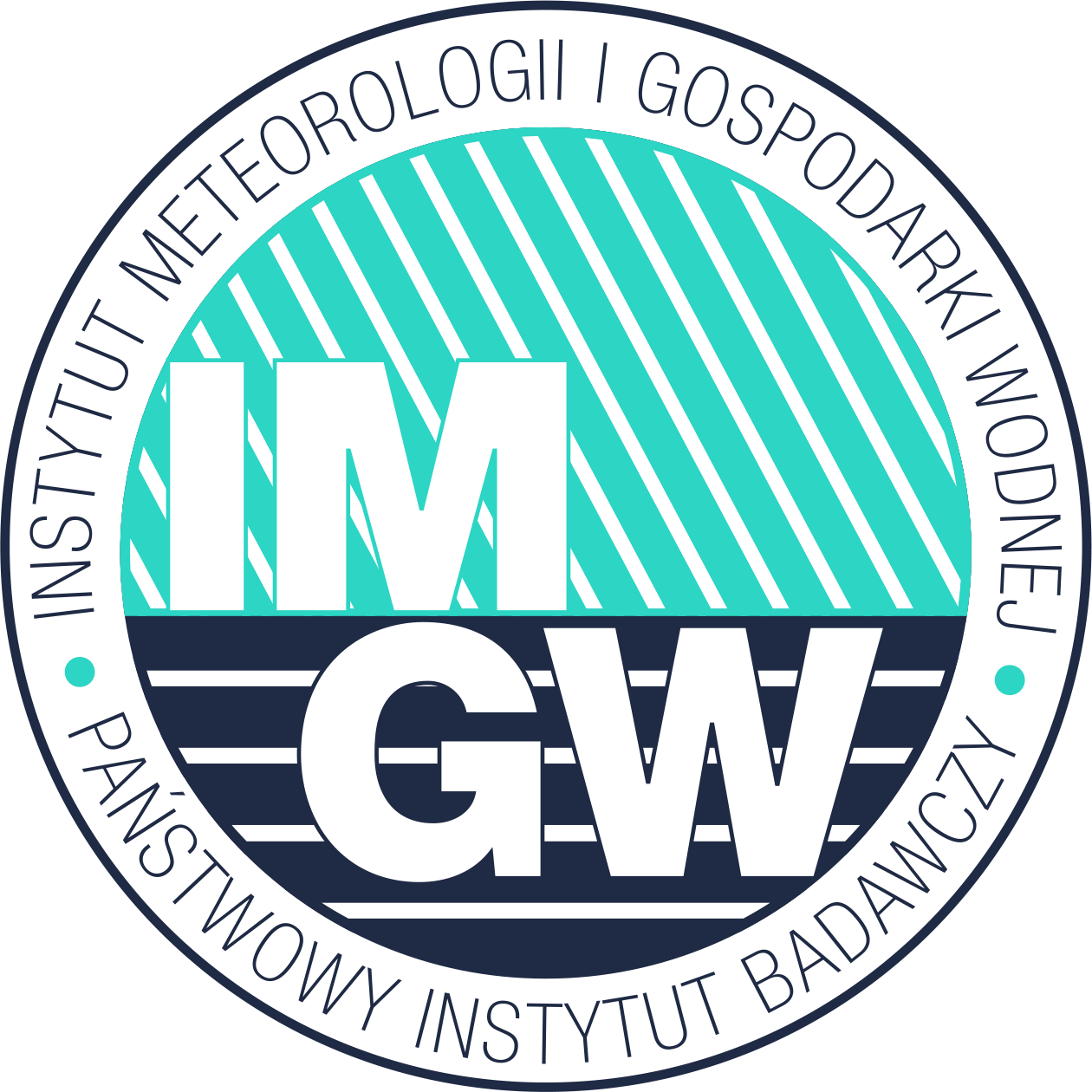 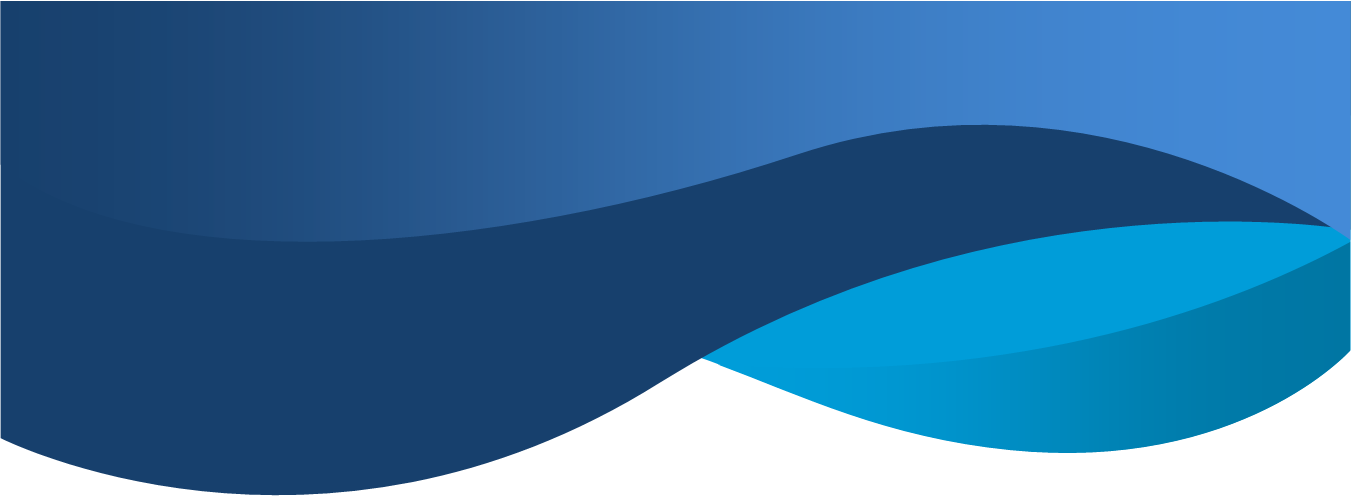 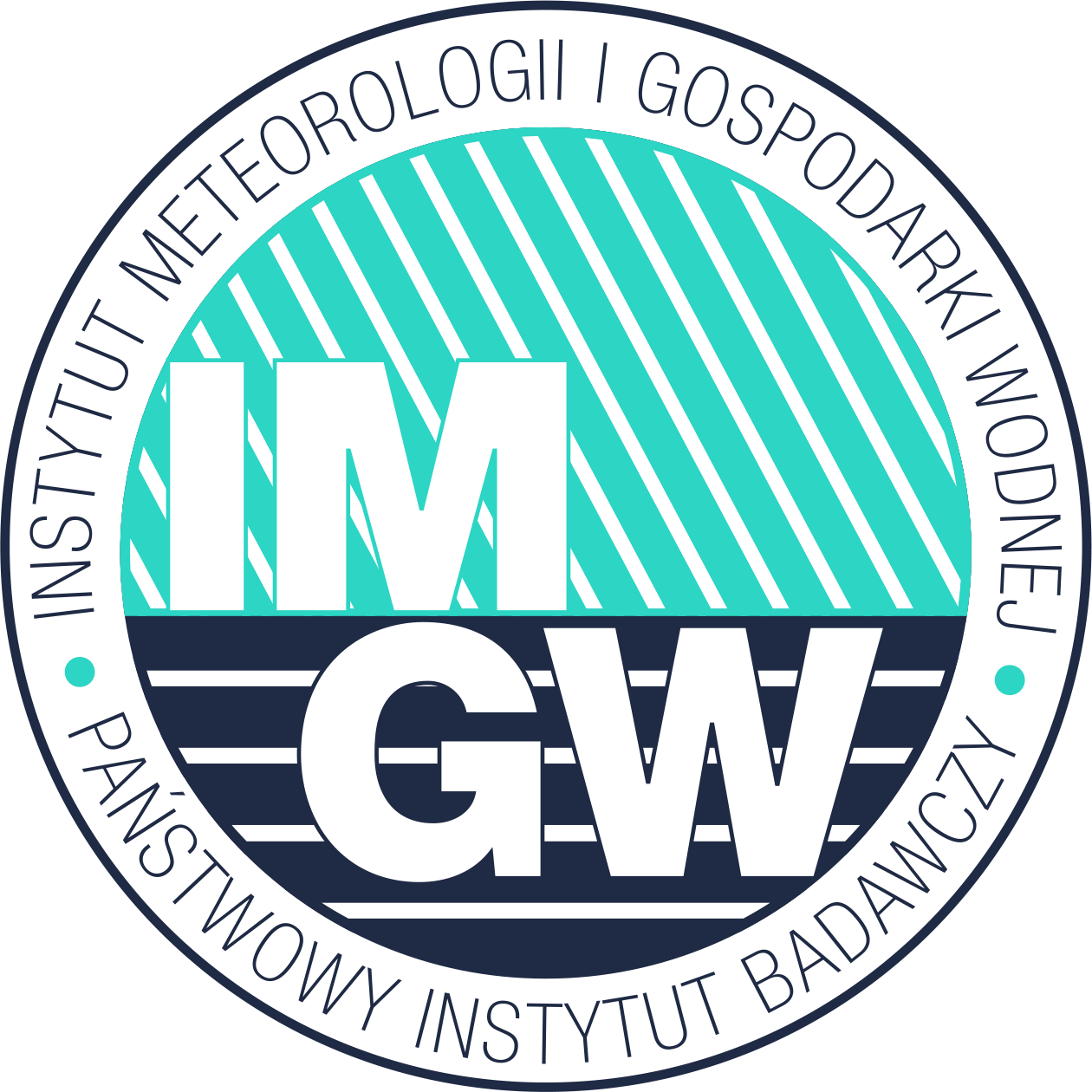 Klimat
Klimat  - to charakterystyczny dla danego obszaru zespół zjawisk i procesów atmosferycznych, kształtujących się pod wpływem właściwości fizycznych i geograficznych tego obszaru, określony na podstawie wyników wieloletnich obserwacji (Słownik Meteorologiczny, 2003).
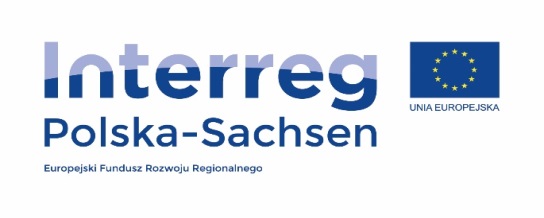 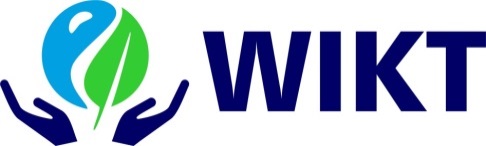 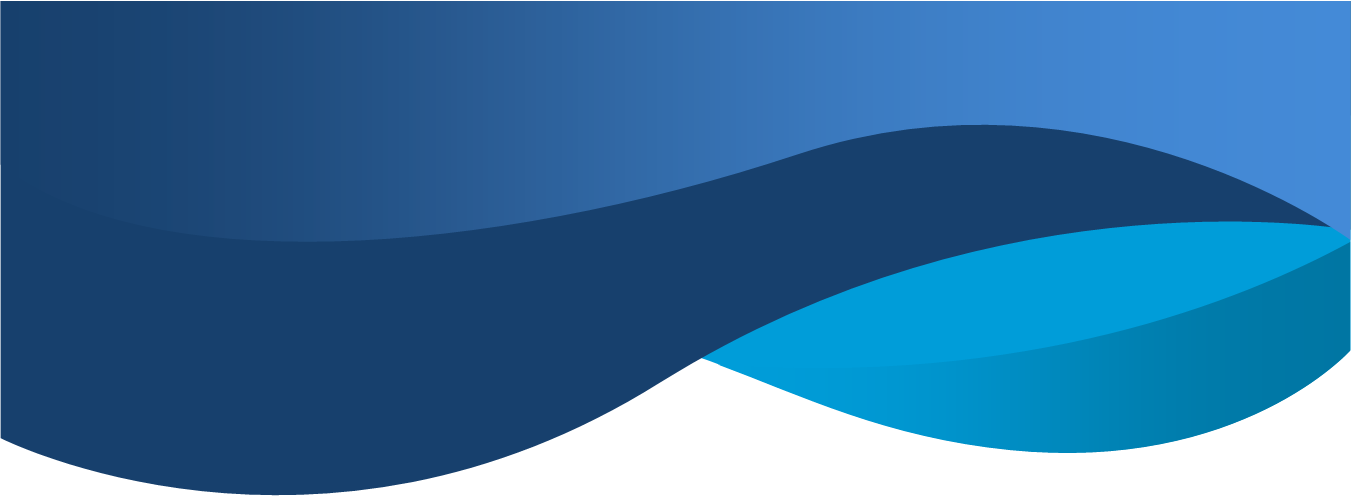 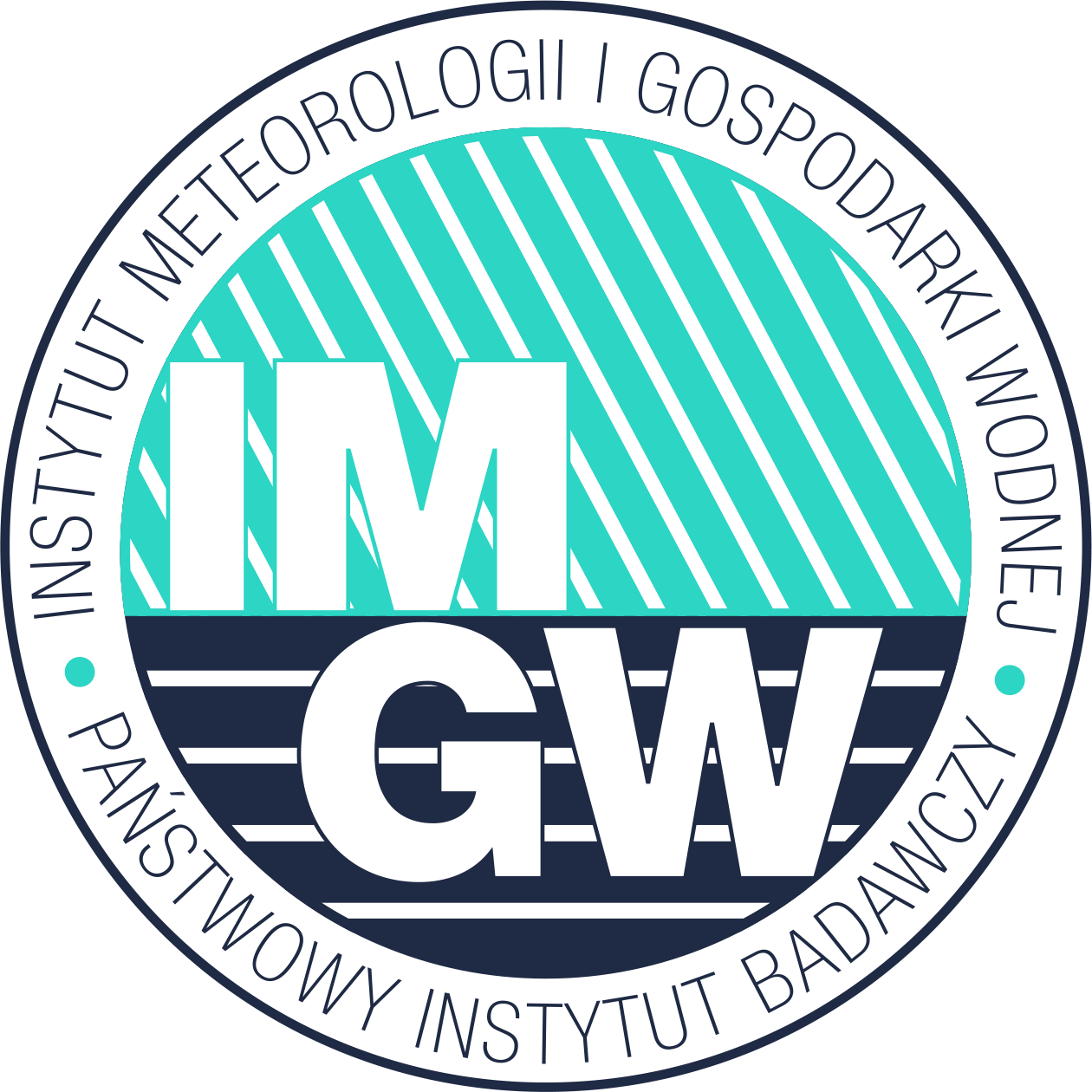 Czynniki klimatotwórcze
Radiacyjne
dopływ promieniowania słonecznego (kąt padania promieni słonecznych, długość dnia)
Cyrkulacyjne
położenie ośrodków  barycznych, napływ  mas powietrza
ukształtowanie terenu, wysokość nad poziom morza, rozmieszczenie lądów i mórz, prądy morskie, pokrywa glebowa i roślinna, itp
Geograficzne
Antropogeniczne
przekształcenie naturalnego pokrycia terenu, emisja zanieczyszczeń
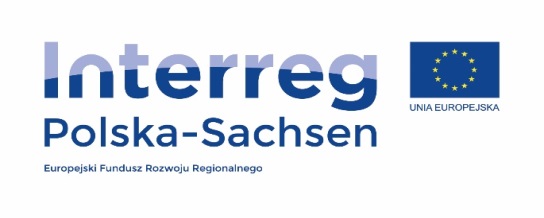 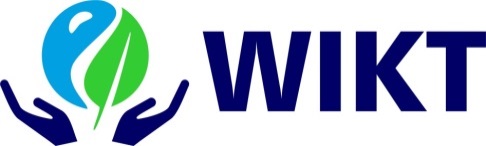 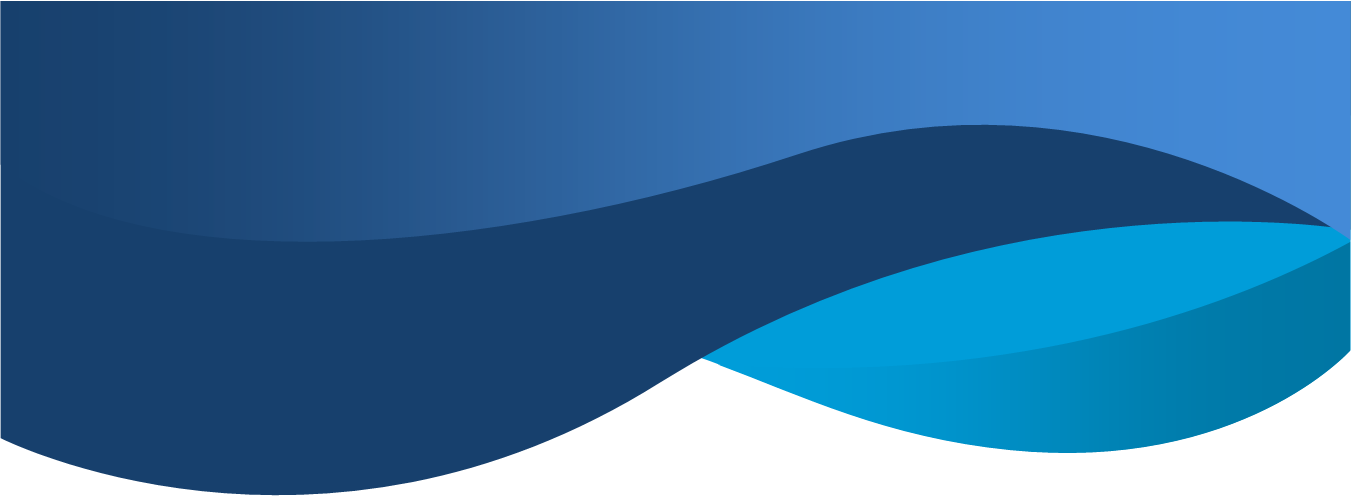 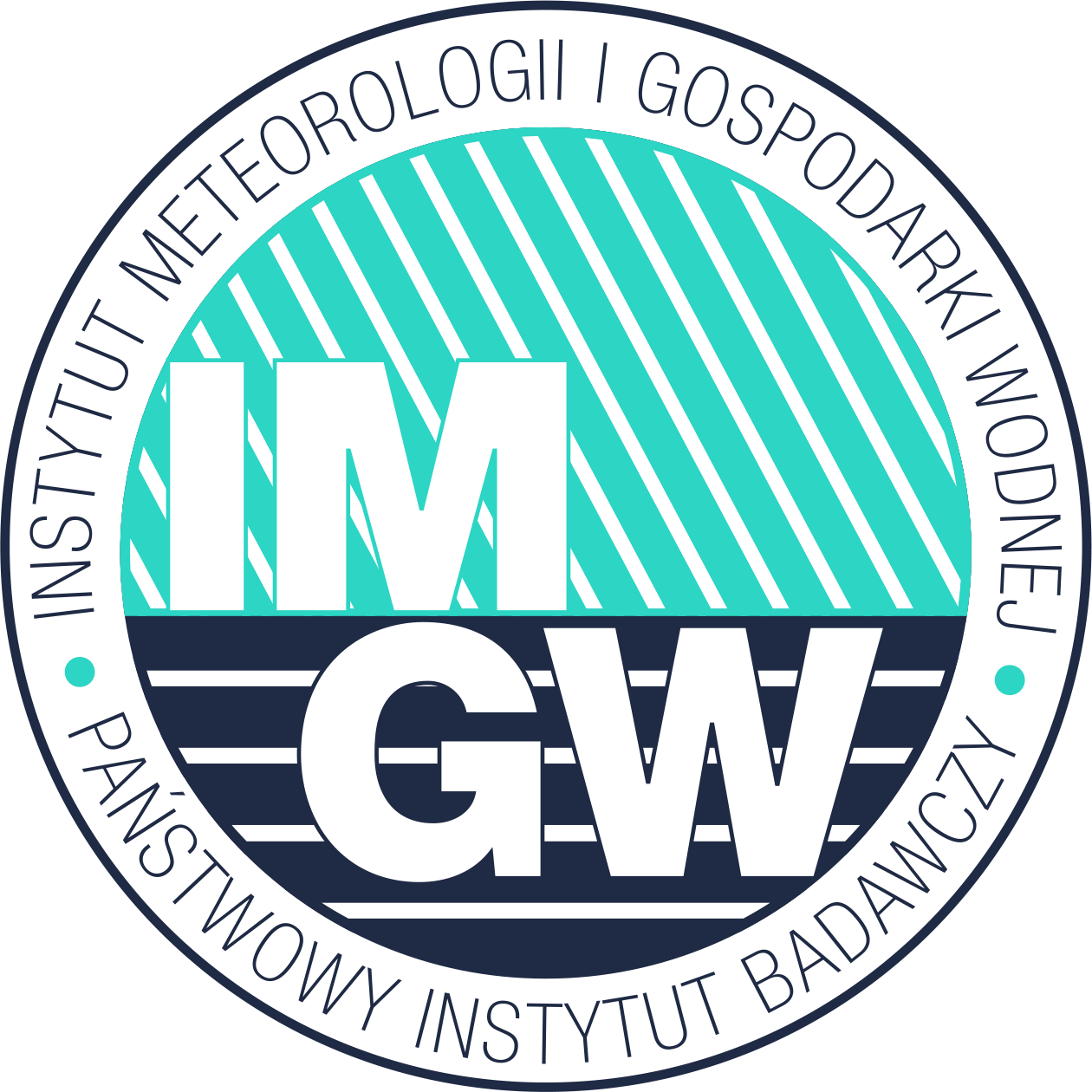 „NEYMO Lausitzer Neiße/Nysa Lużycka – Modelowanie klimatyczne i hydrologiczne, Analiza i Prognoza” (Program Operacyjny Współpracy Transgranicznej Polska-Saksonia 2007-2013), 2012-2015,


„KLAPS - zmiany klimatu, zanieczyszczenia powietrza i przekroczenia ładunków krytycznych w regionie granicznym Polska-Saksonia” (Program Operacyjny Współpracy Transgranicznej Polska-Saksonia 2007-2013), 2012-2014,


NEYMO-NW Nysa Łużycka - Modelowanie klimatyczne i hydrologiczne, analiza i prognoza zasobów wodnych w warunkach niskich wód (w ramach Programu Współpracy INTERREG Polska – Saksonia 2014-2020), 2018-2020,


TRANSGEA - Transgraniczna współpraca w zakresie lokalnych działań adaptacyjnych do zmian klimatu (w ramach Programy Współpracy INTERREG Polska – Saksonia 2014 – 2020), 2018-2020.


 WIKT - Wsparcie działań na rzecz ochrony klimatu w regionie transgranicznym  (w ramach Programy Współpracy INTERREG Polska – Saksonia 2014 – 2020), 2020-2022.
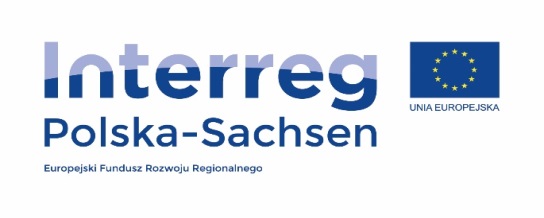 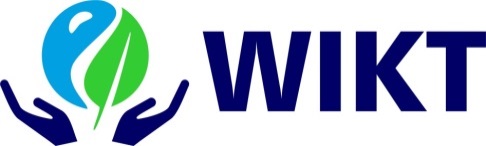 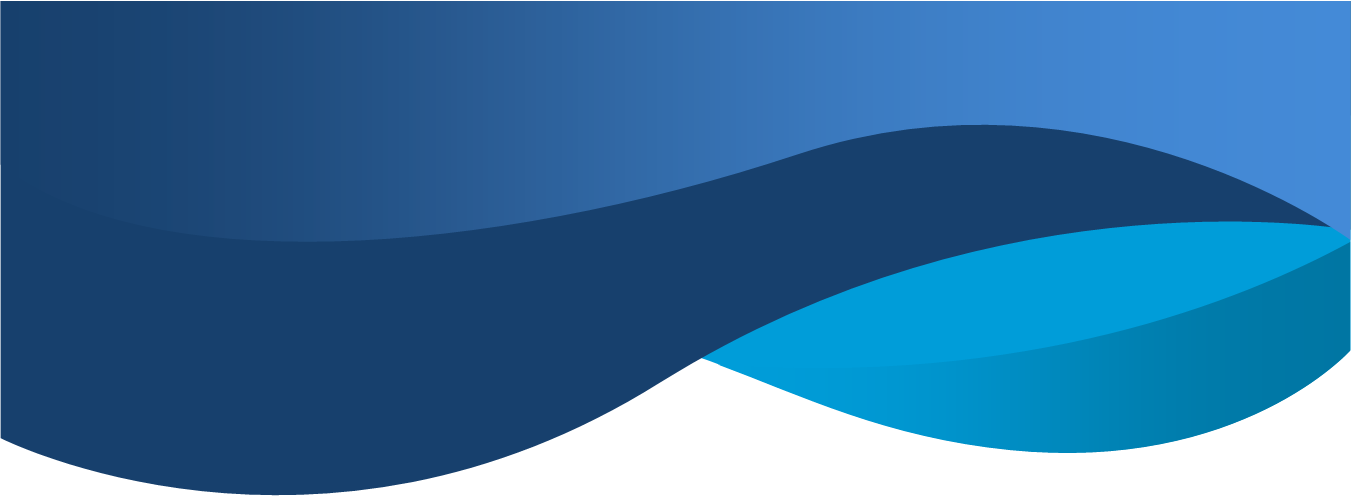 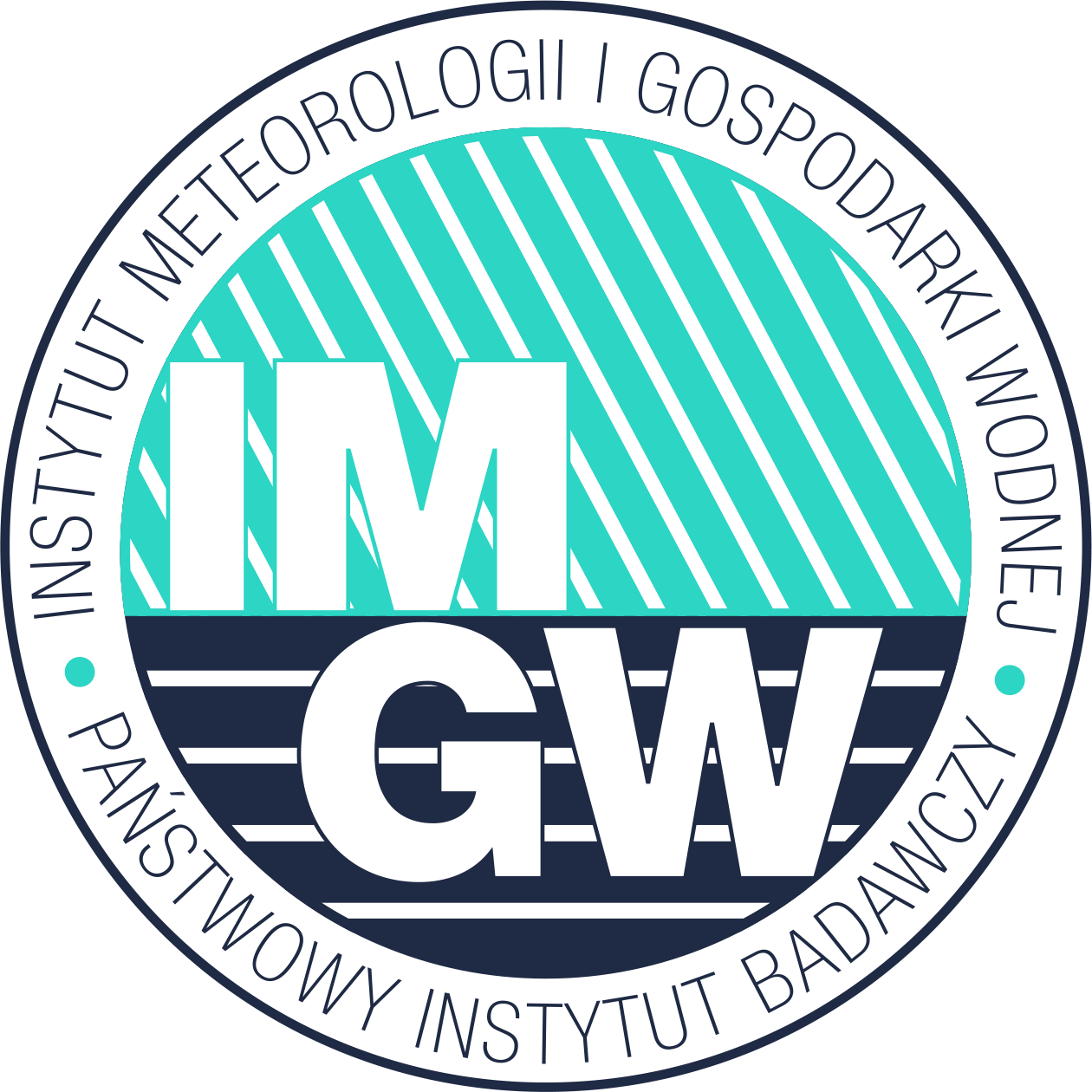 Przebieg roczny średnich wartości temperatury powietrza na stacjach: Legnica (niziny), Görlitz (przedgórze), Jelenia Góra (niższe piętra gór) i Śnieżka (szczytowa partia gór)
Przebieg roczny średniej obszarowej sumy opadów atmosferycznych oraz sum opadów na stacjach reprezentujących część nizinną (Cottbus) i górską (Jakuszyce)
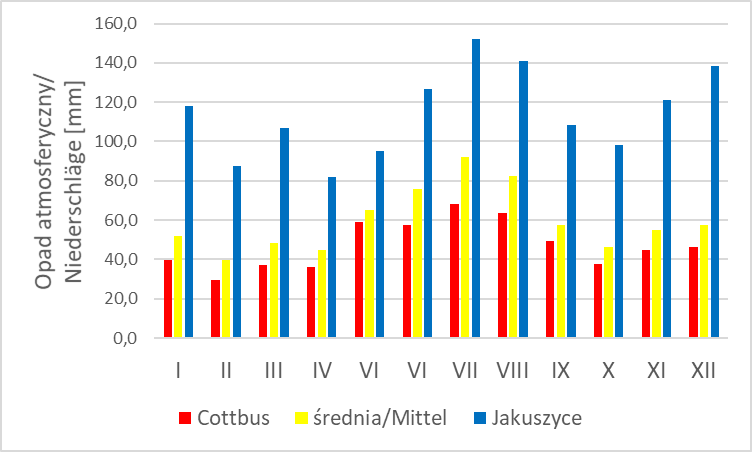 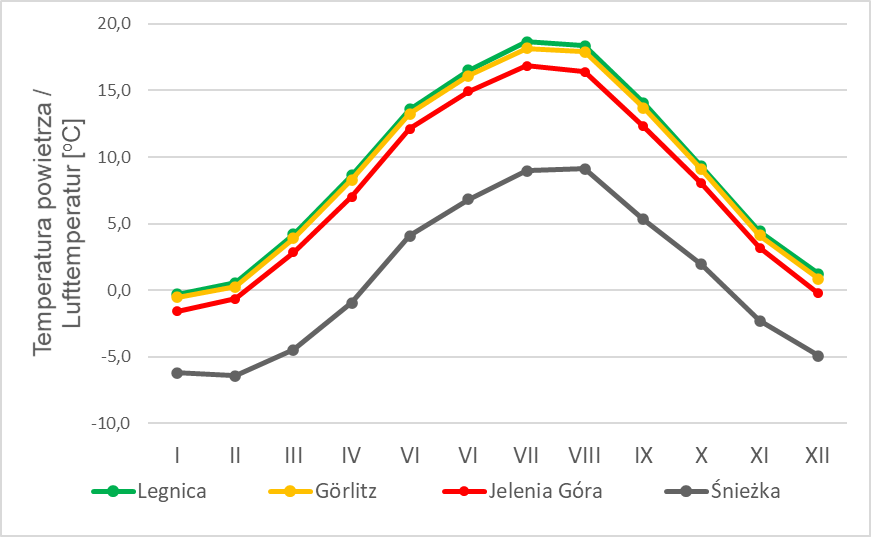 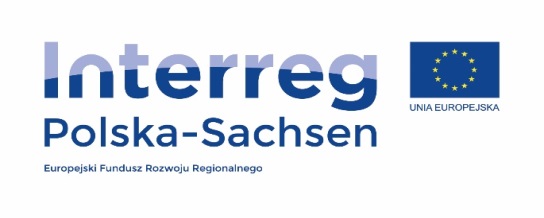 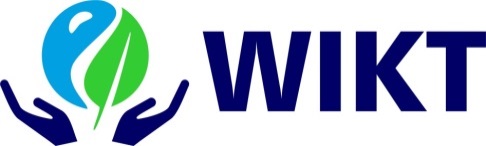 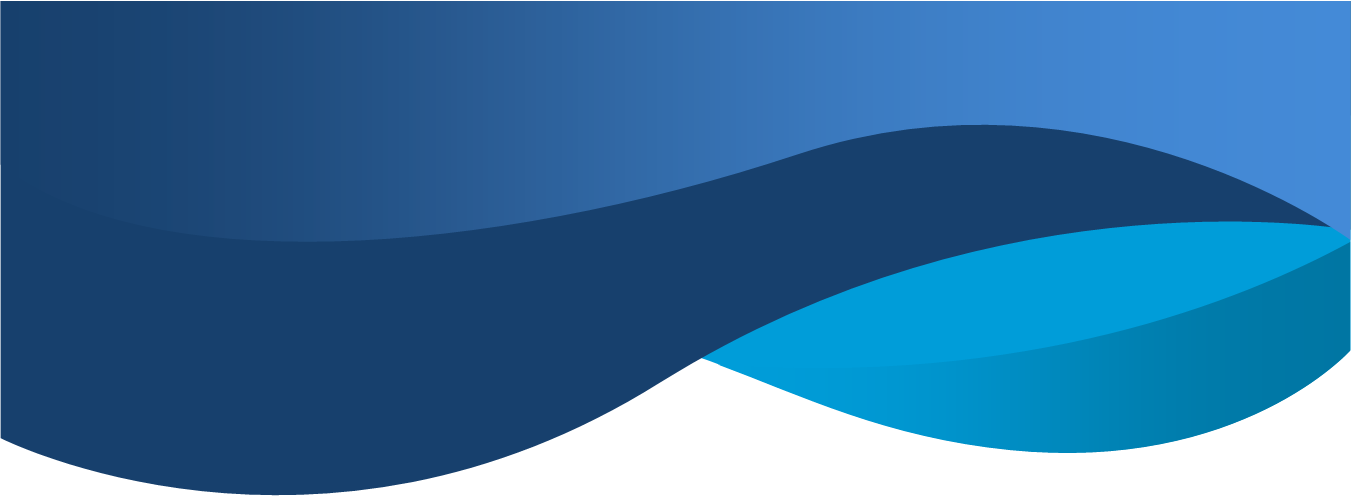 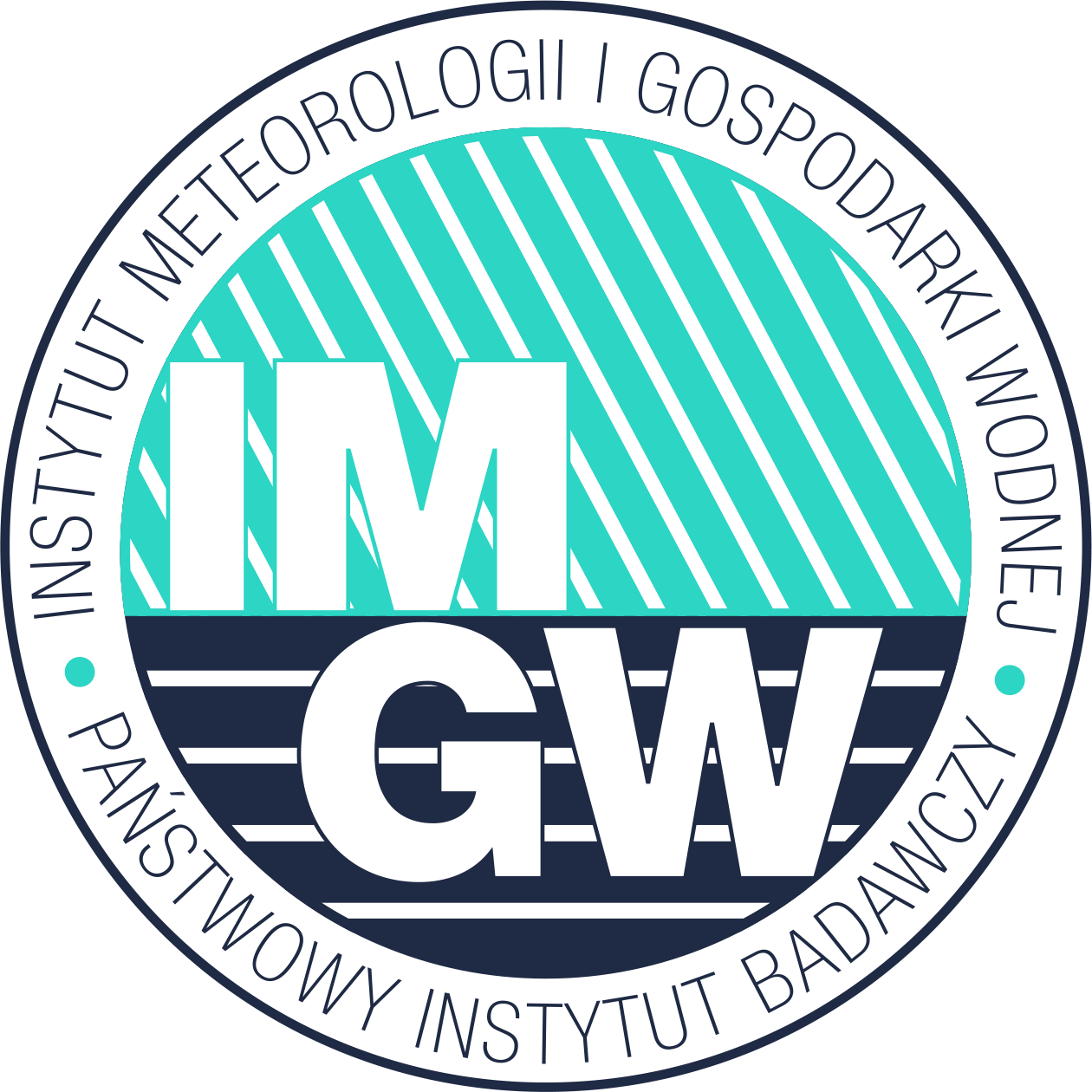 Sumy opadów atmosferycznych (RR), liczba dni z opadem o sumie dobowej co najmniej 10 mm (RR10) oraz częstość dni bez opadu (R<1) w półroczu ciepłym w latach 1971-2020
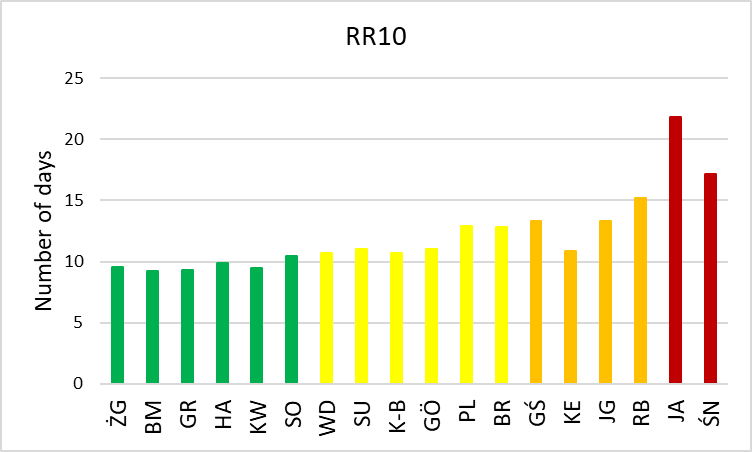 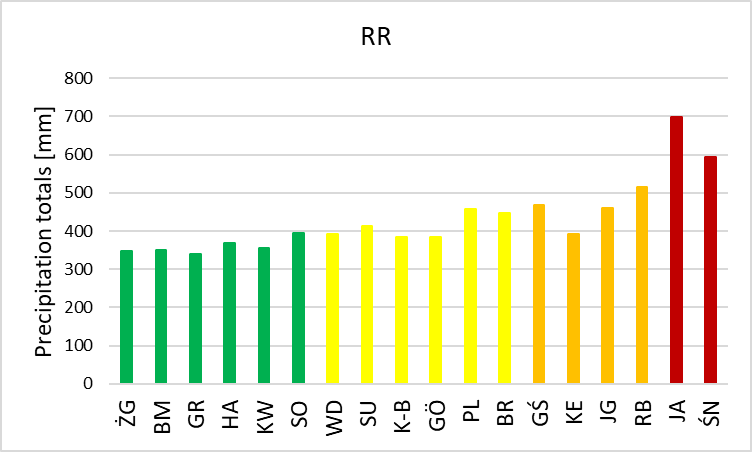 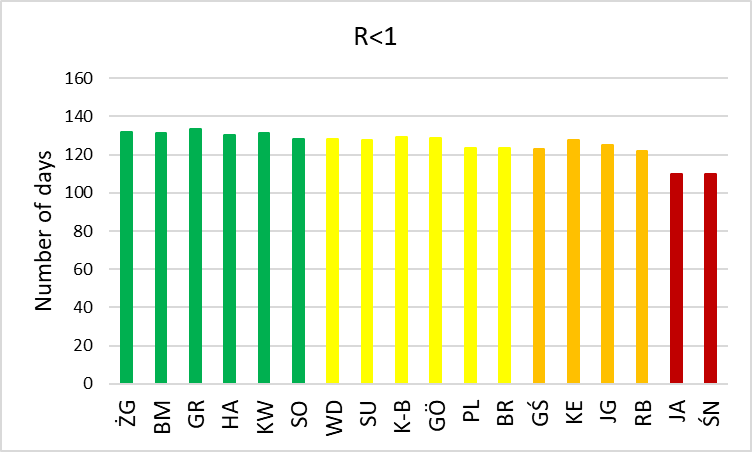 Niziny (do 150 m n.p.m.)
Przedgórze (151-300 m n.p.m.)
Niższe piętra gór (301-600 m n.p.m.)
Szczytowe piętra gór ( powyżej 600 m n.p.m.)
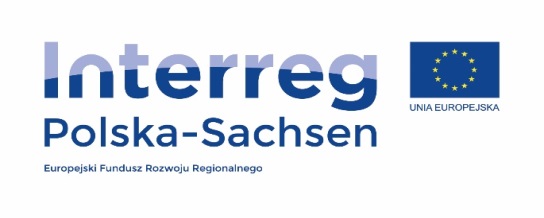 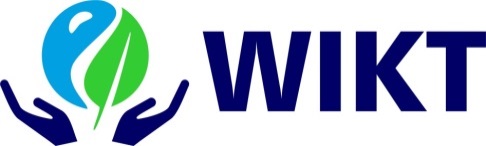 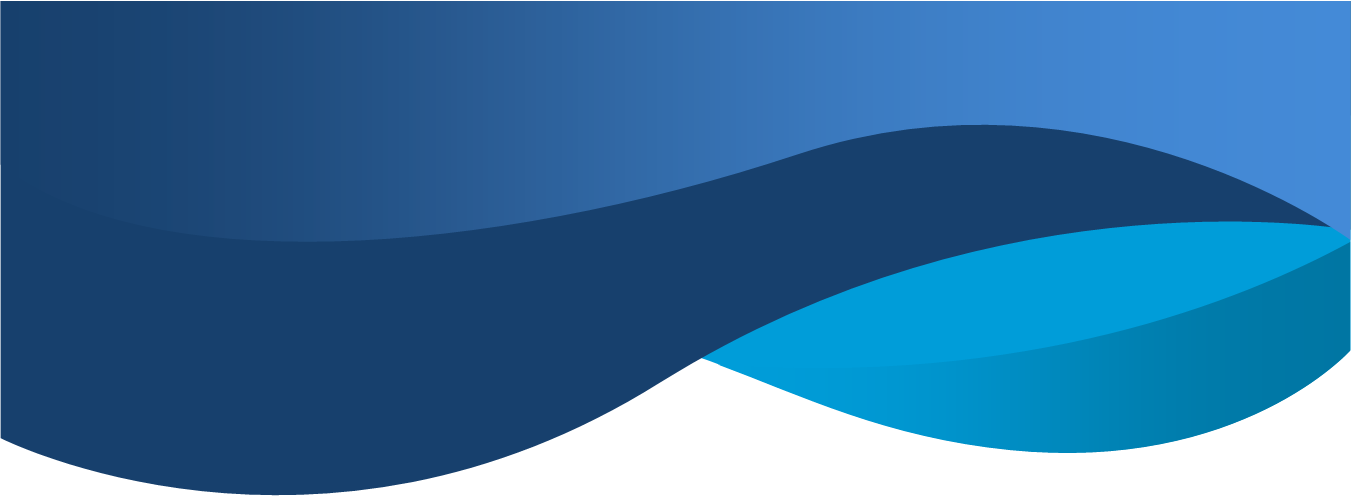 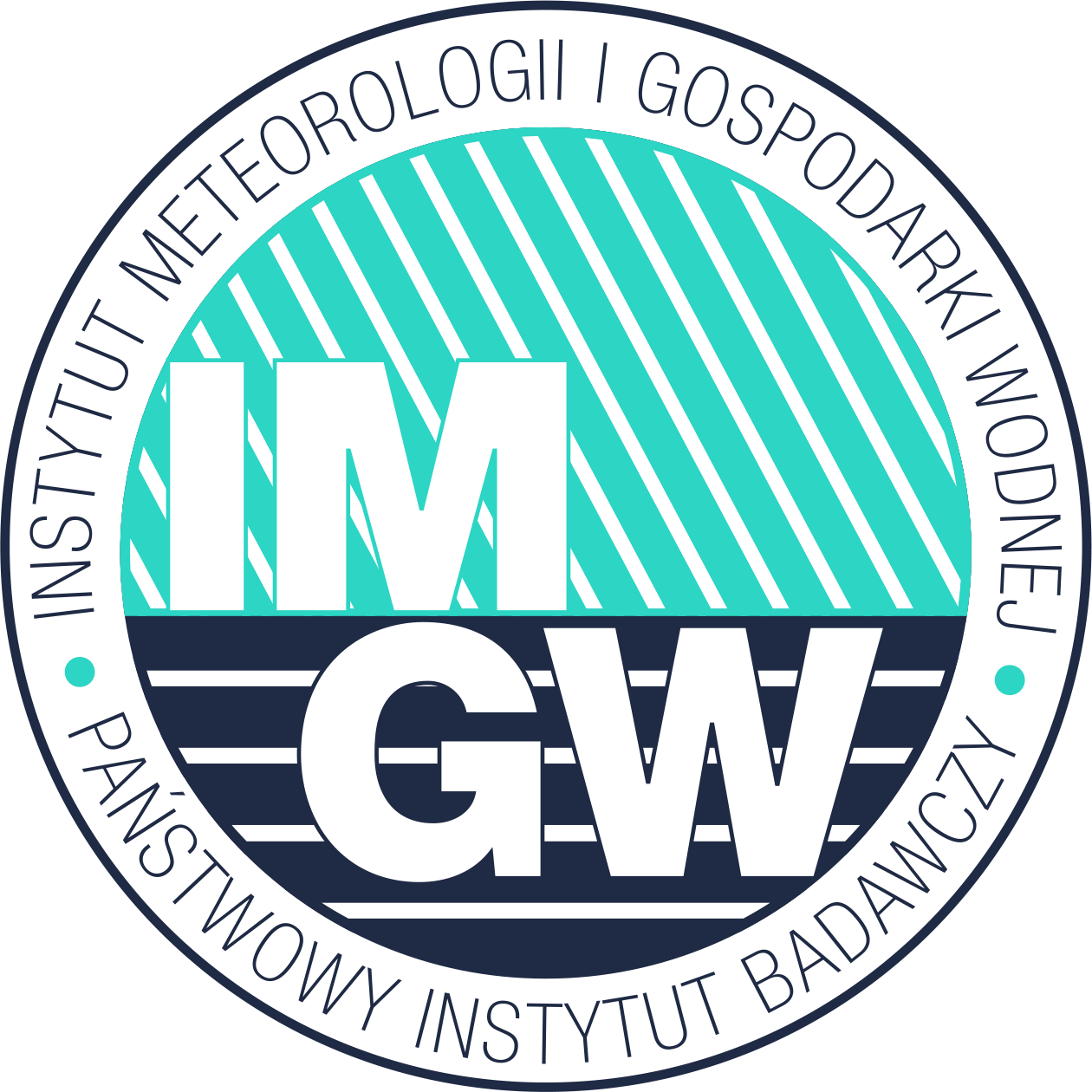 Zmiany wybranych elementów meteorologicznych w Legnicy, Görlitz, Jeleniej Górze i Śnieżce w latach 
1971-2015
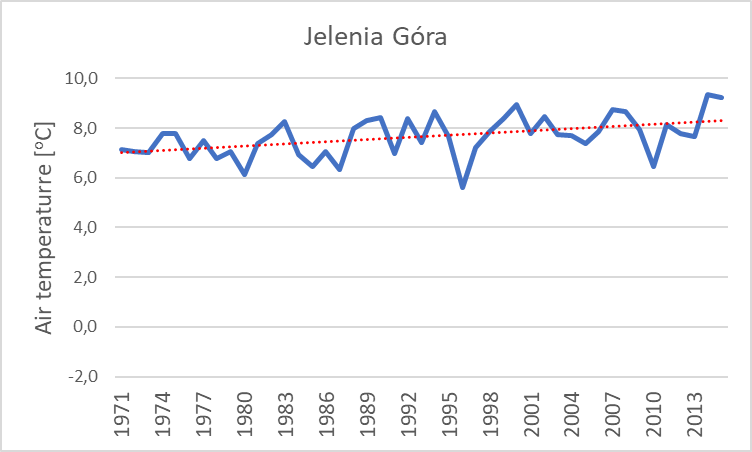 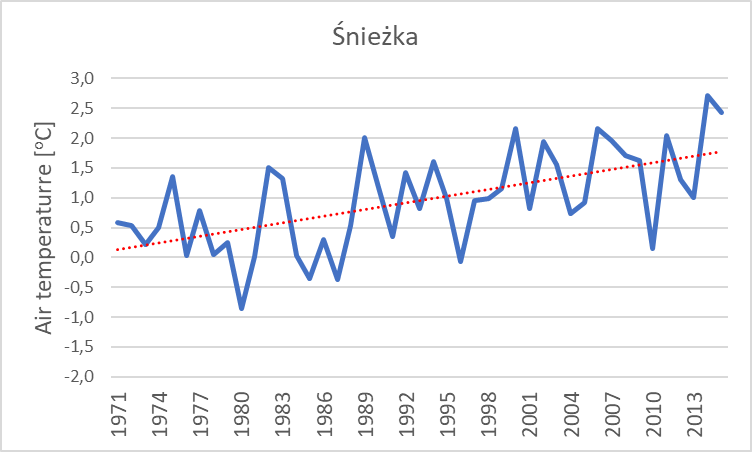 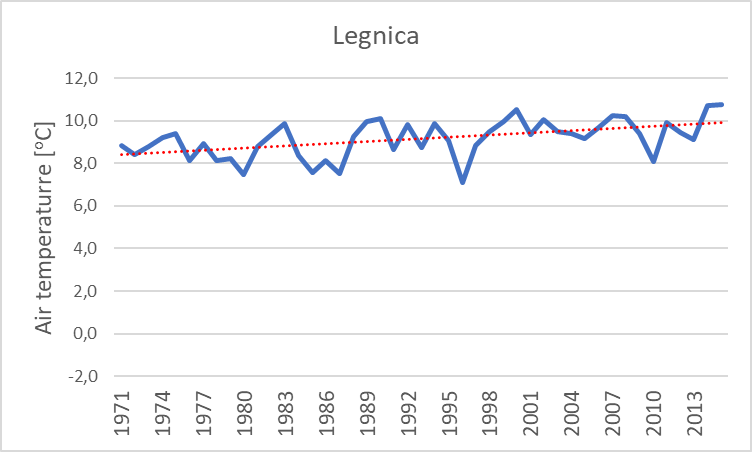 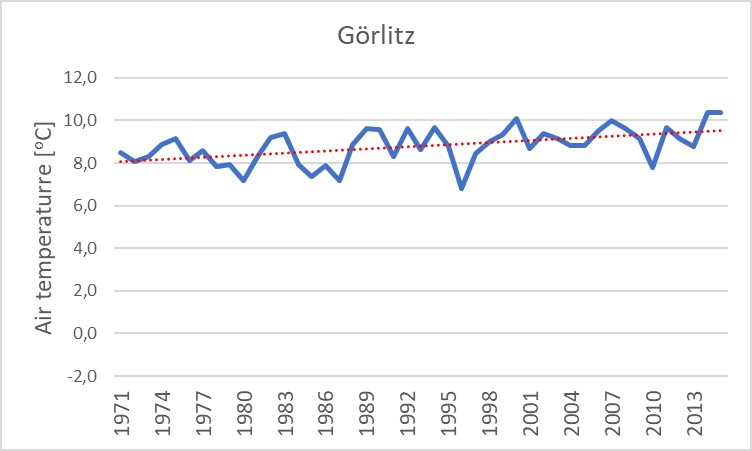 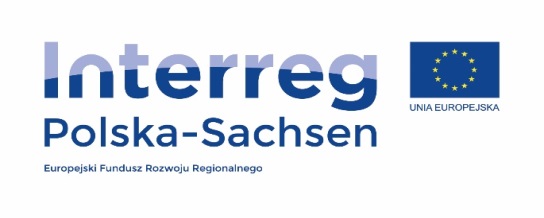 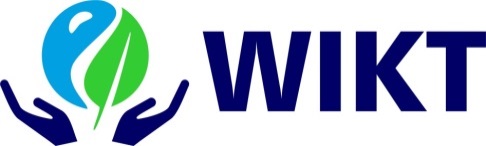 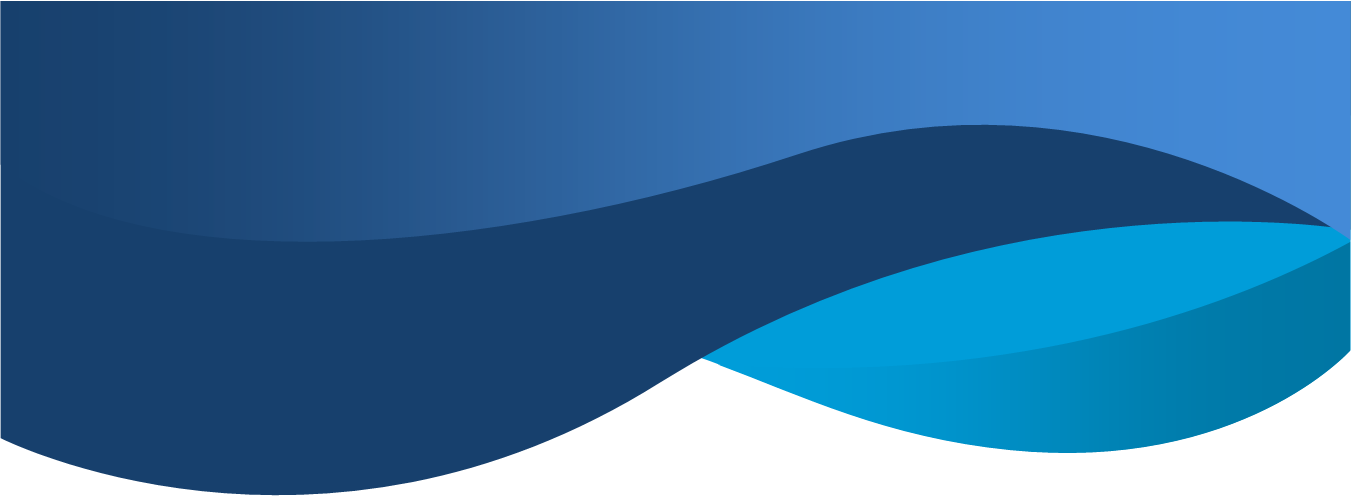 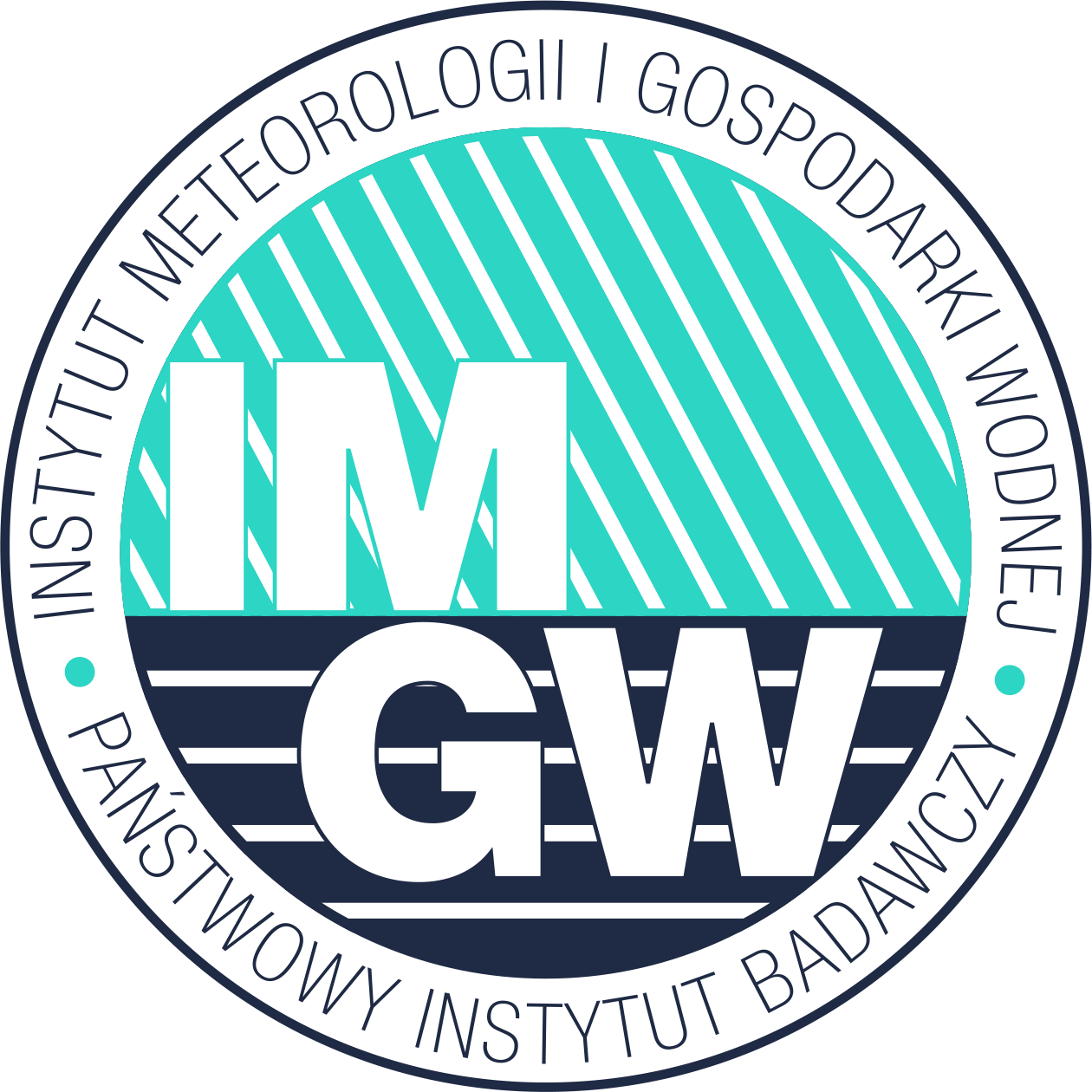 Zmiany wybranych elementów meteorologicznych w Legnicy, Gorlitz, Jeleniej Górze i Śnieżce w latach 
1971-2015
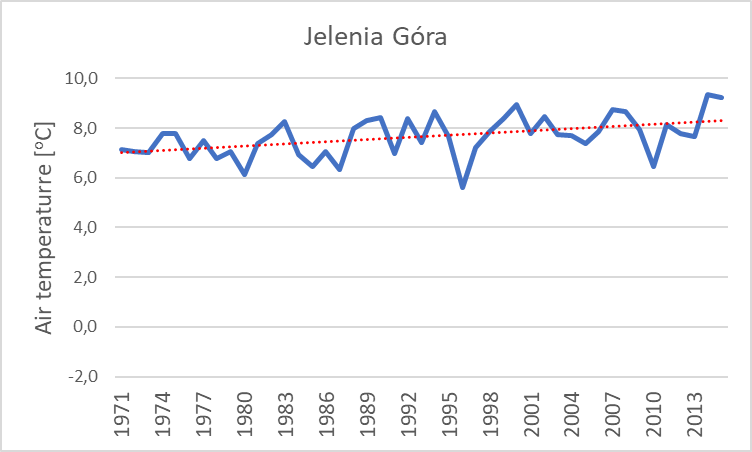 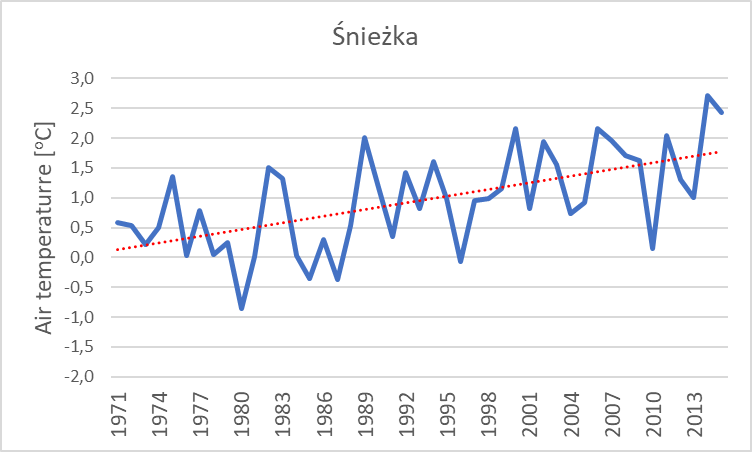 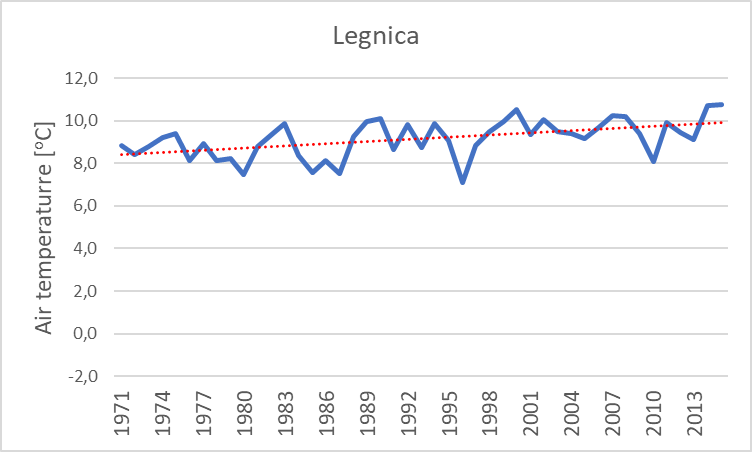 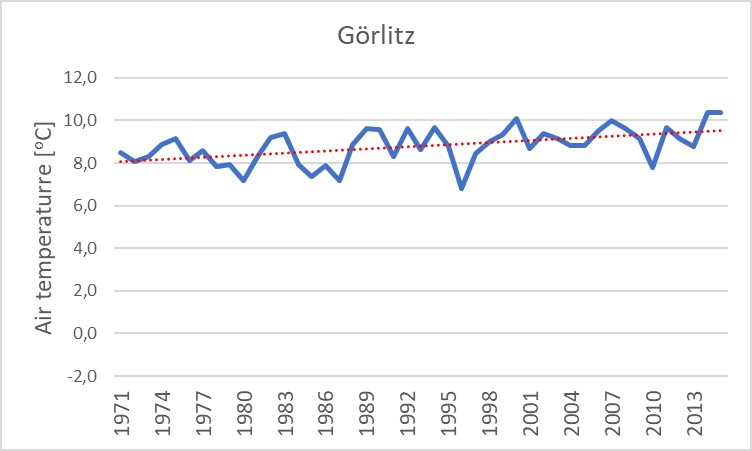 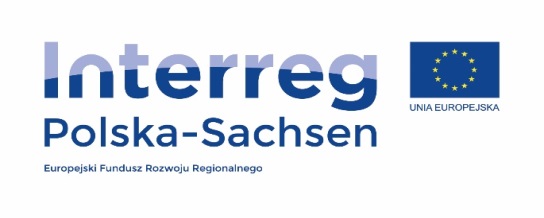 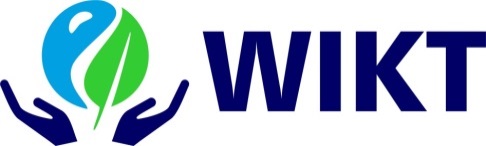 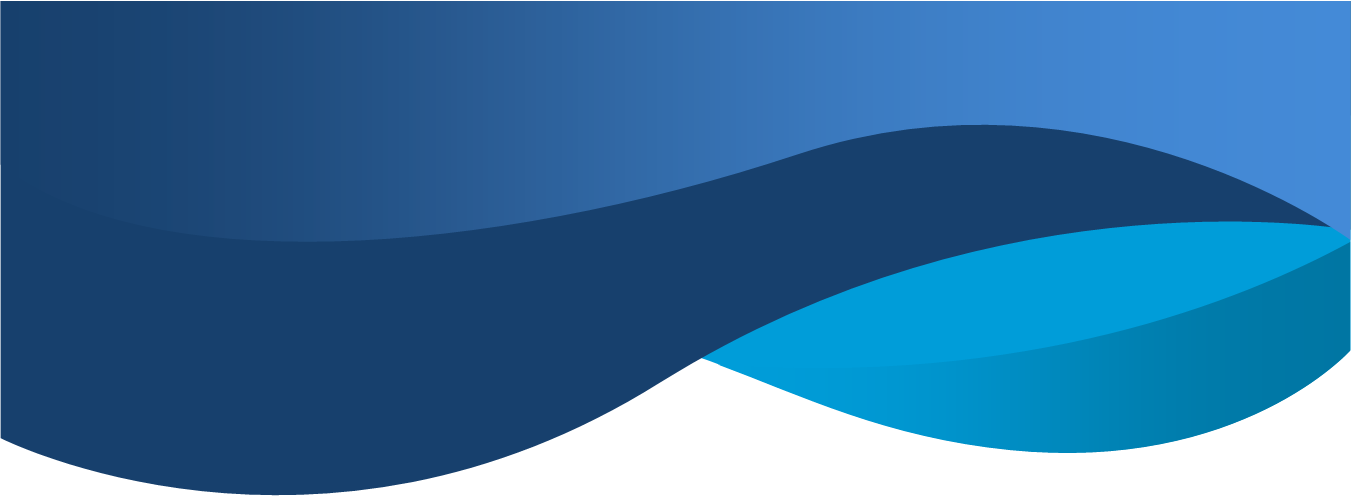 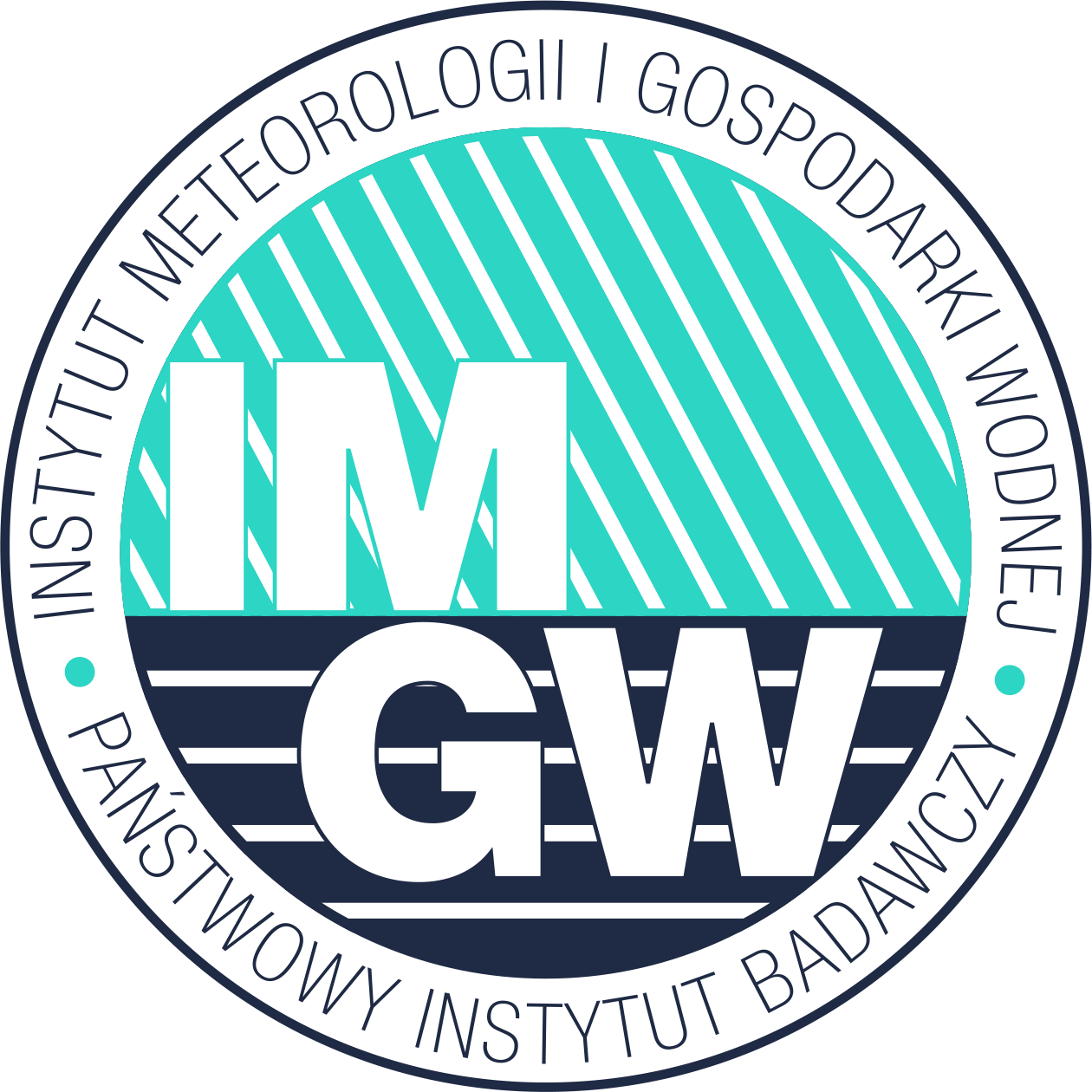 Zmiana warunków termicznych w latach 1971-2010 w regionie wsparcia projektu KLAPS
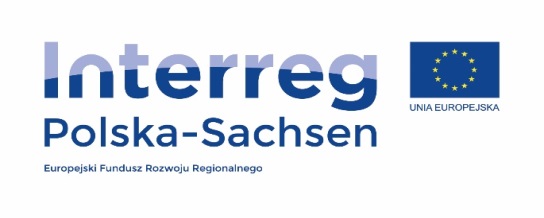 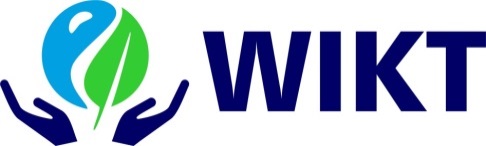 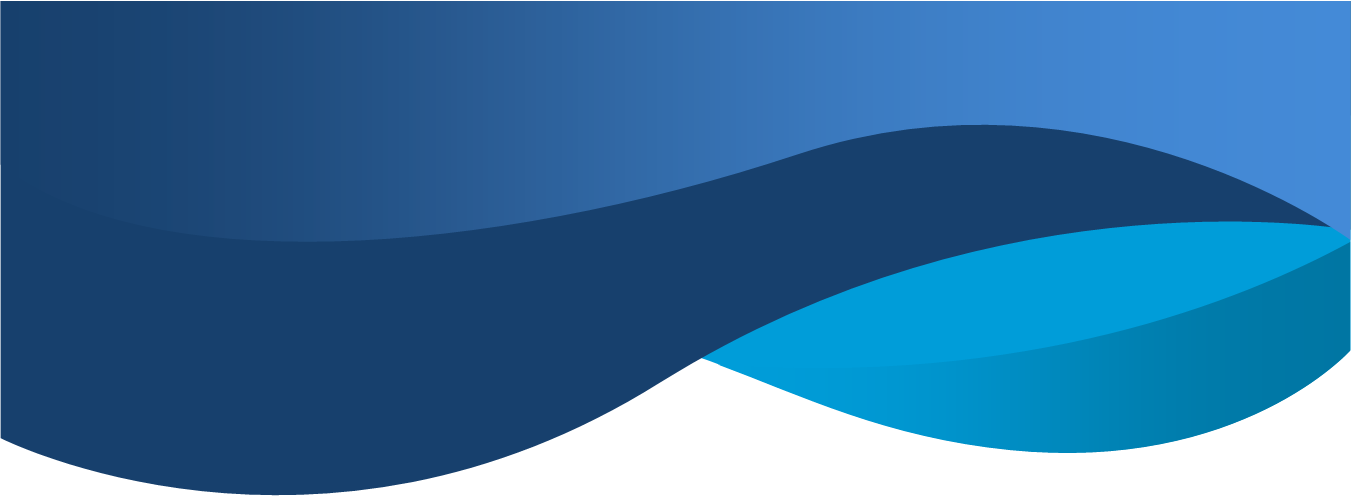 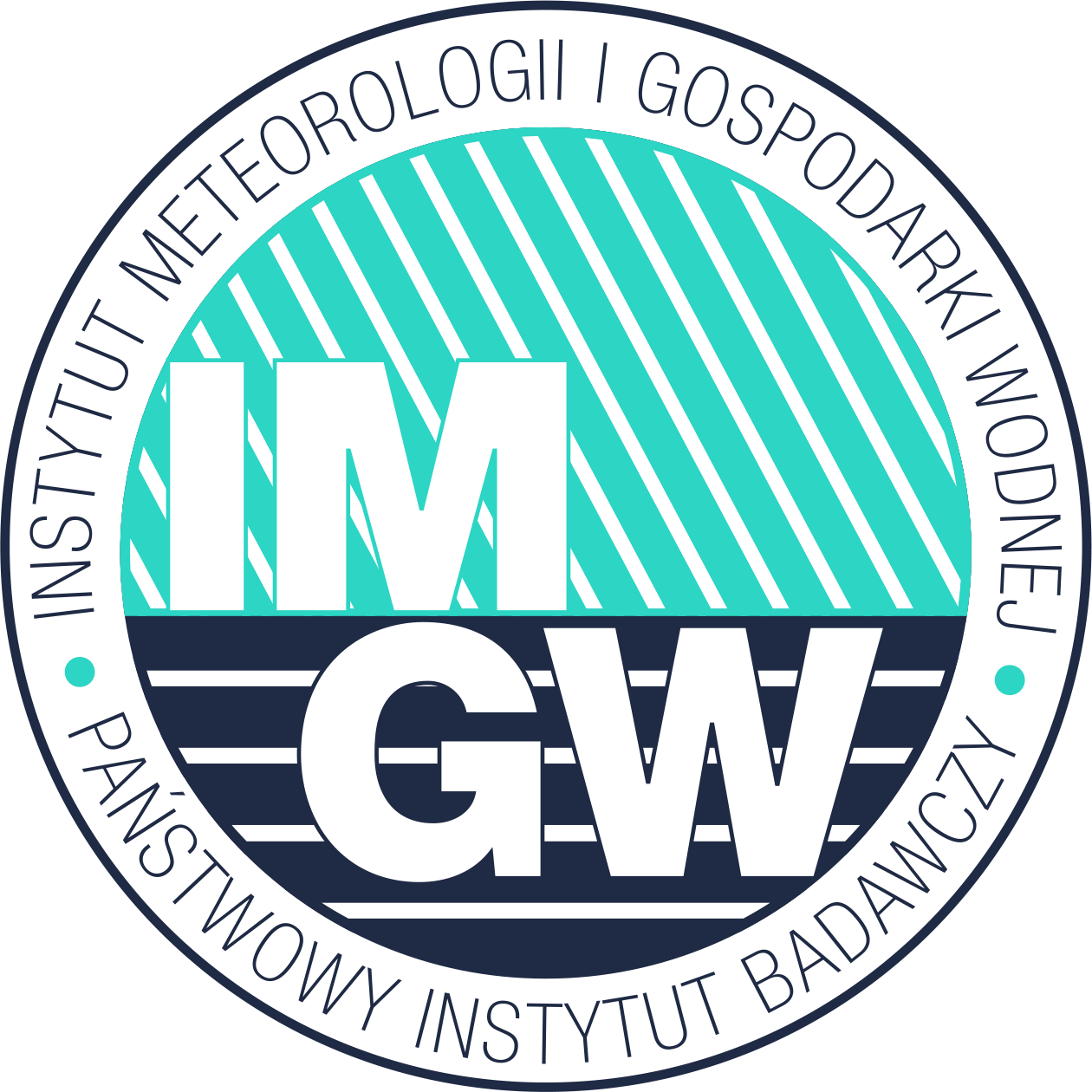 Zmiana warunków termicznych w latach 1971-2010 w poszczególnych porach roku w regionie wsparcia projektu KLAPS
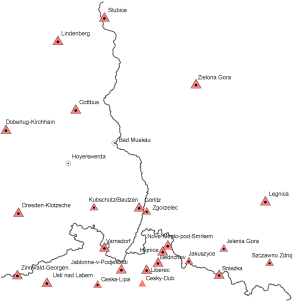 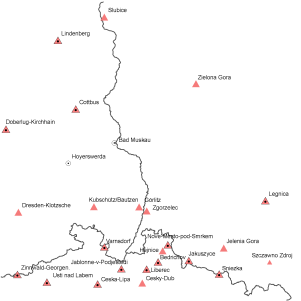 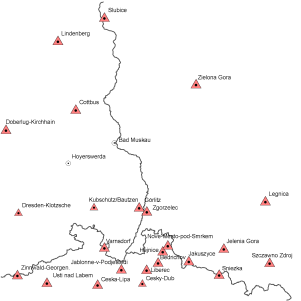 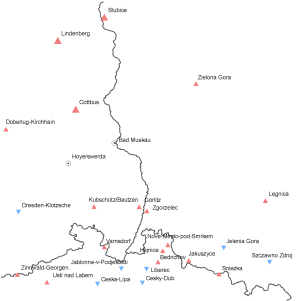 jesień
wiosna
lado
zima
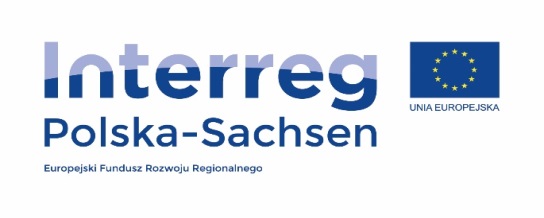 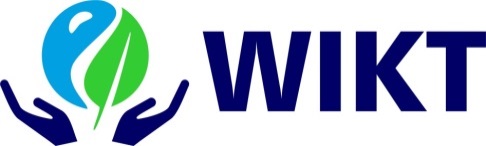 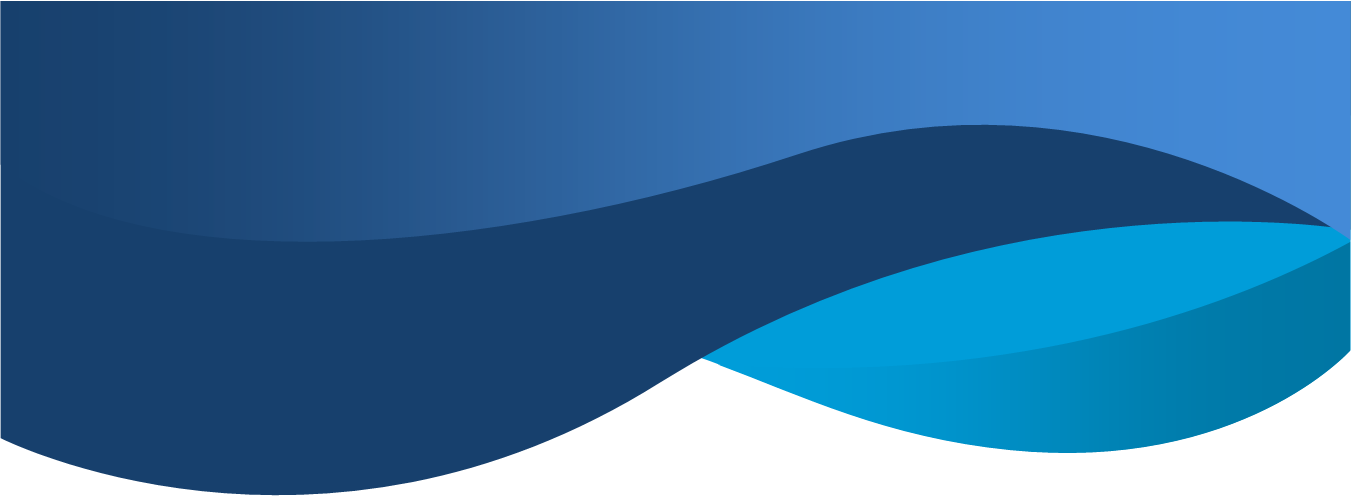 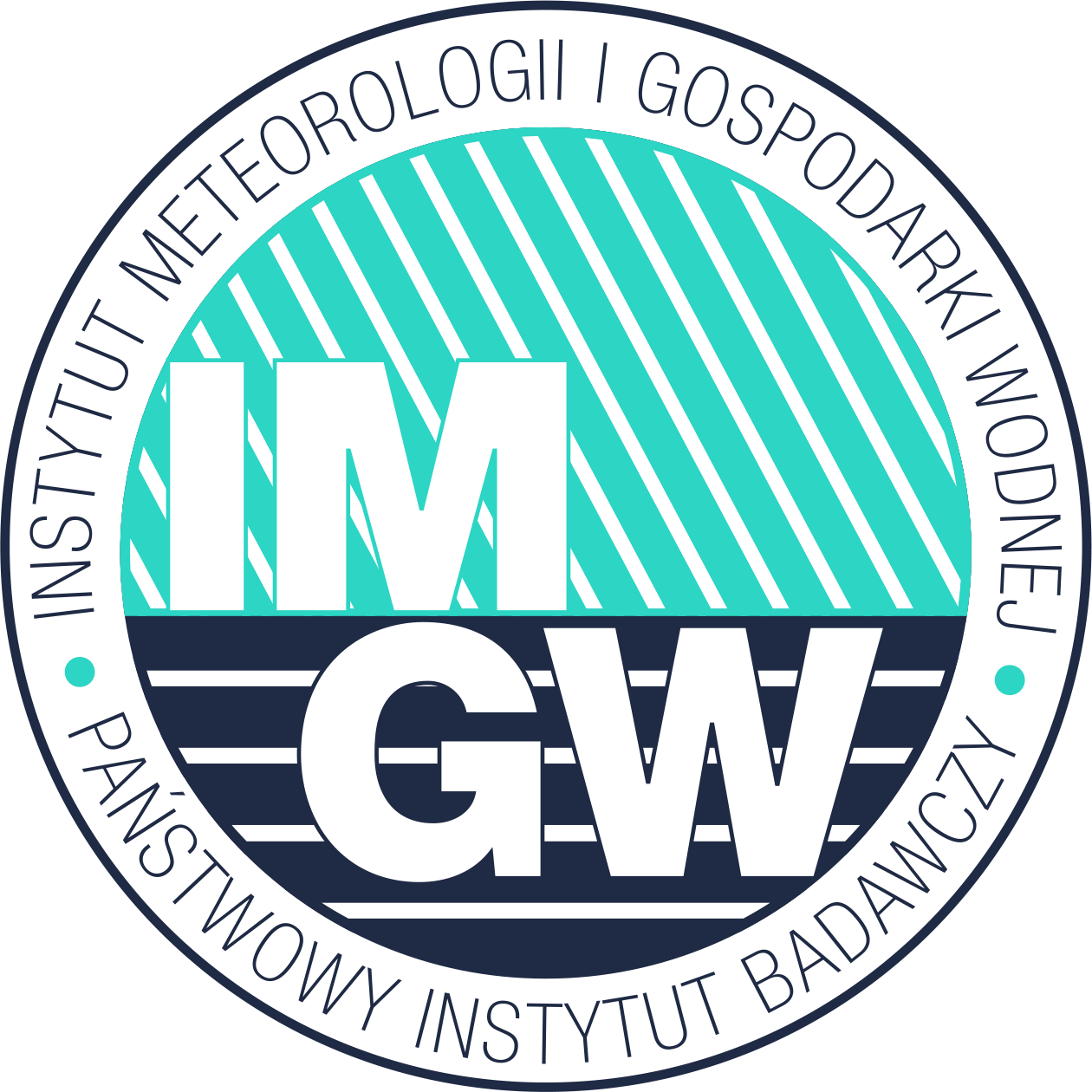 Zmiana częsdości występowania fal gorąca i zimna w latach 1971-2010 w poszczególnych porach roku w regionie wsparcia projektu KLAPS
Fale gorąca
Fale zimna
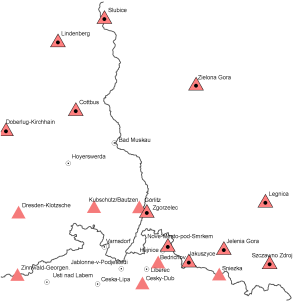 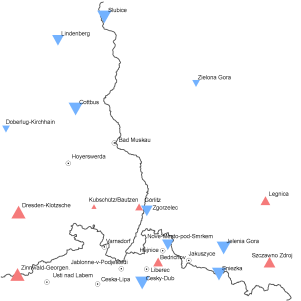 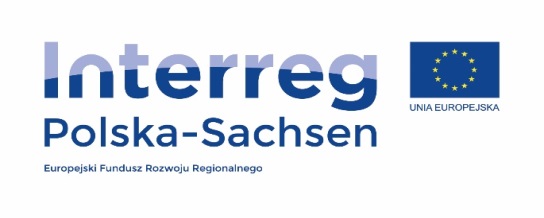 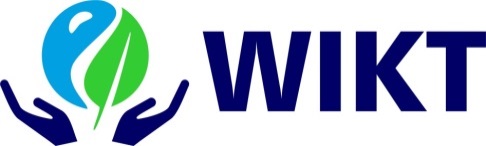 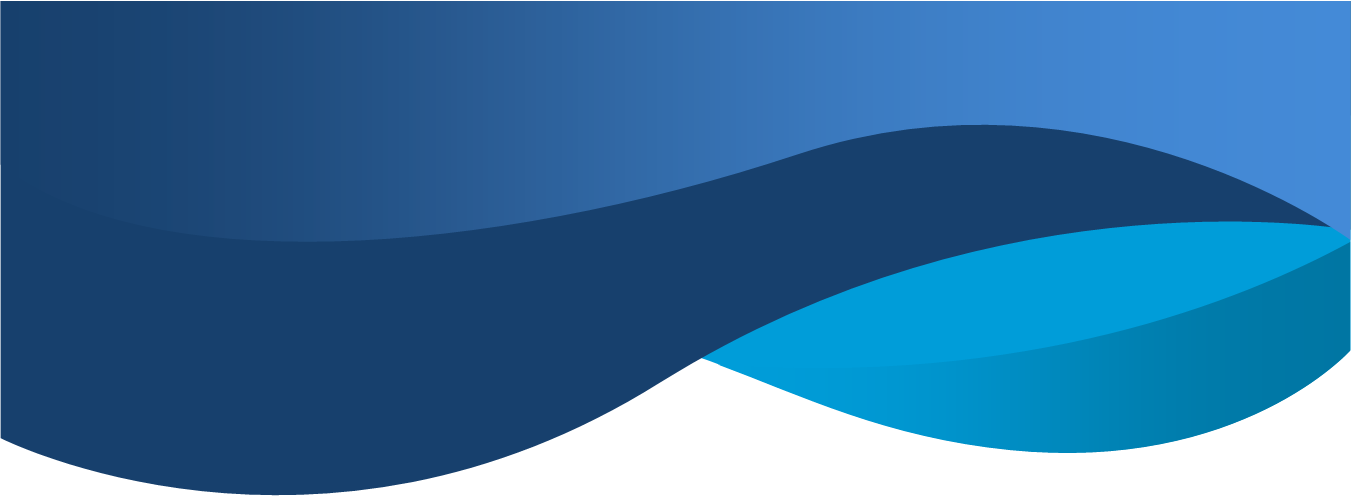 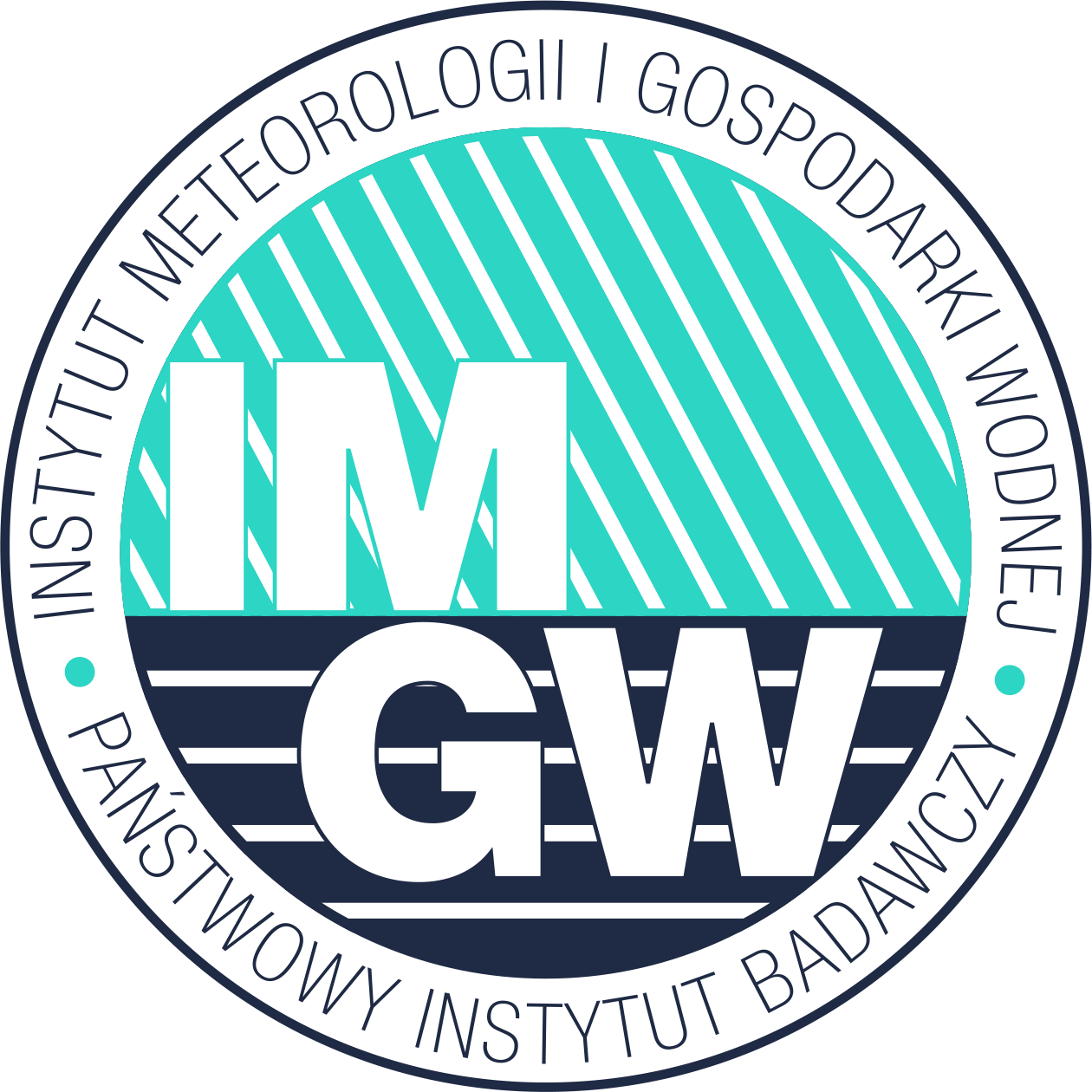 Zmiany rocznej liczby dni upalnych (Tmax>30oC) w latach 1971-2019
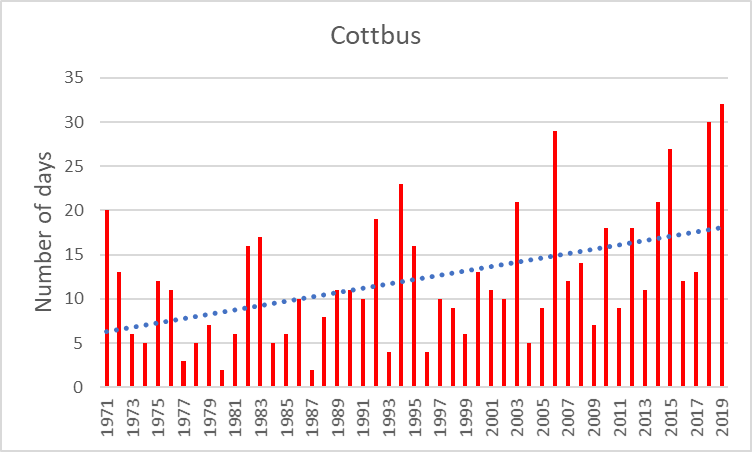 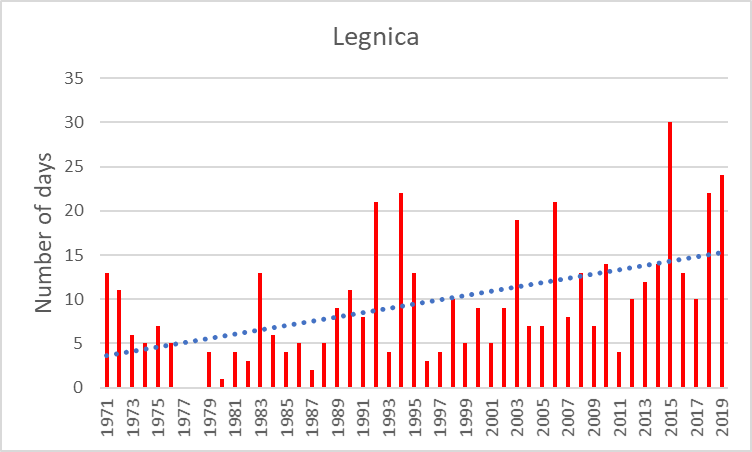 1 dzień/
4 lata
1 dzień/
4 lata
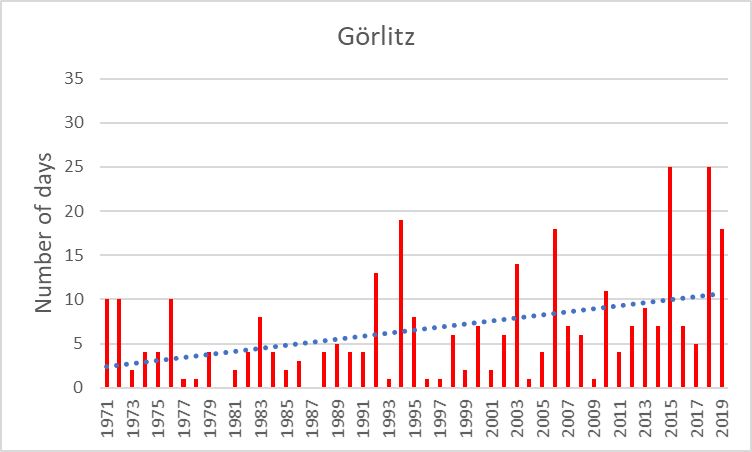 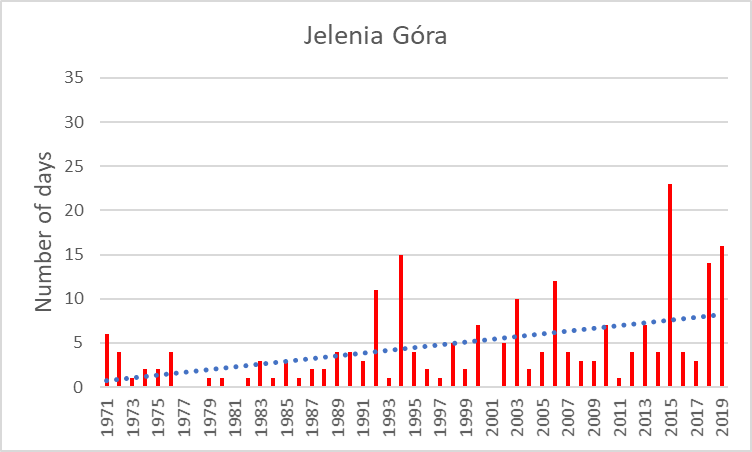 1 dzień/
6 lat
1 dzień/
7 lat
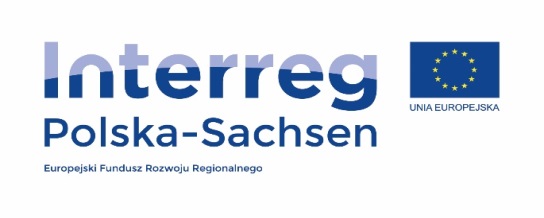 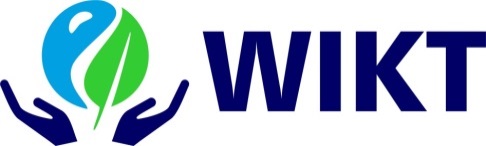 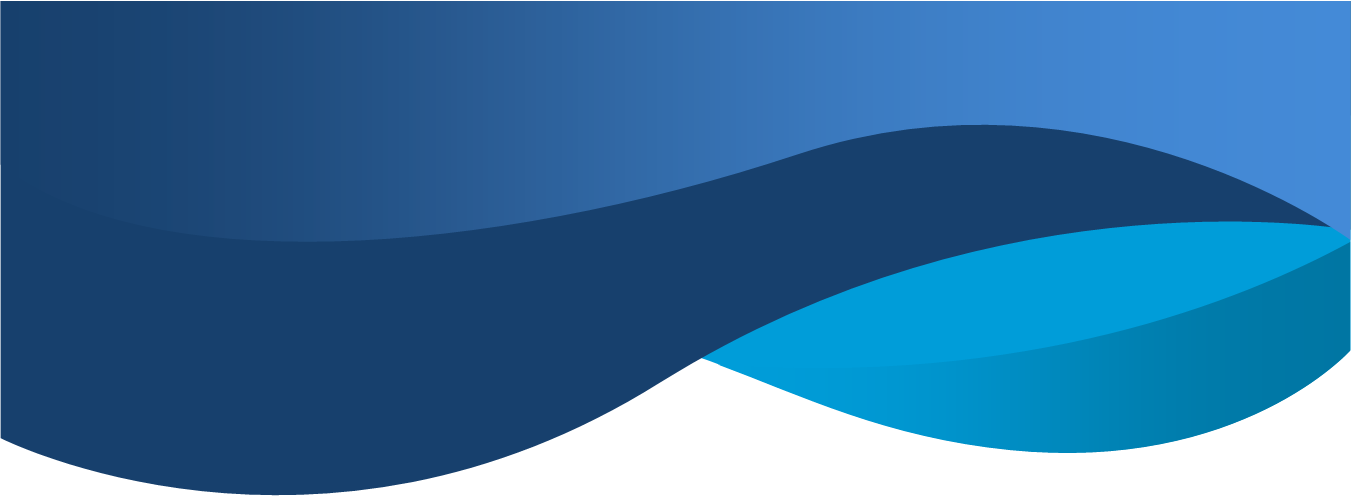 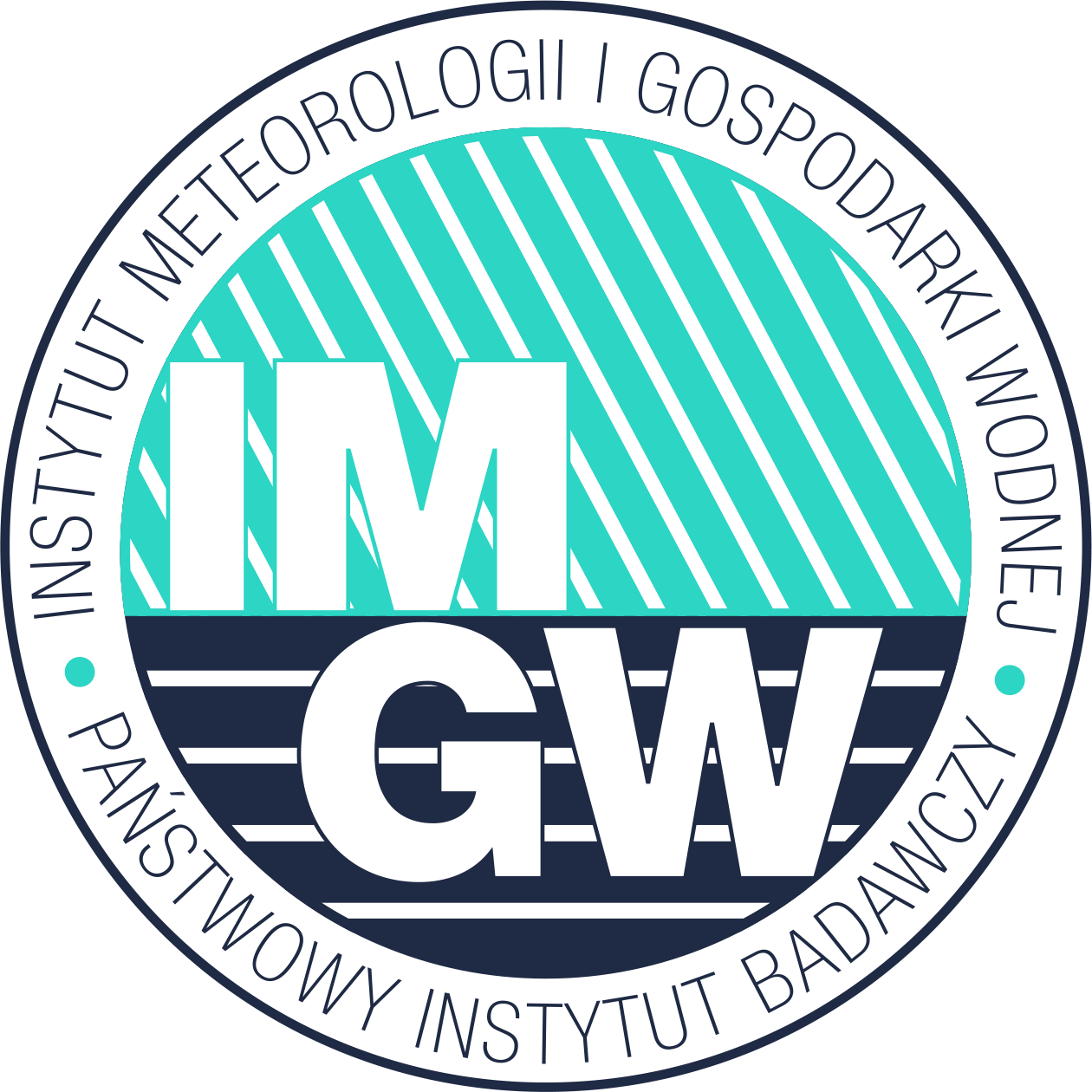 Przebieg sum opadów atmosferycznych w półroczu ciepłym (kwiecień-wrzesień) w latach 1971-2018 na stacjach Pilchowice, Jelenia Góra, Jakuszyce i Śnieżka
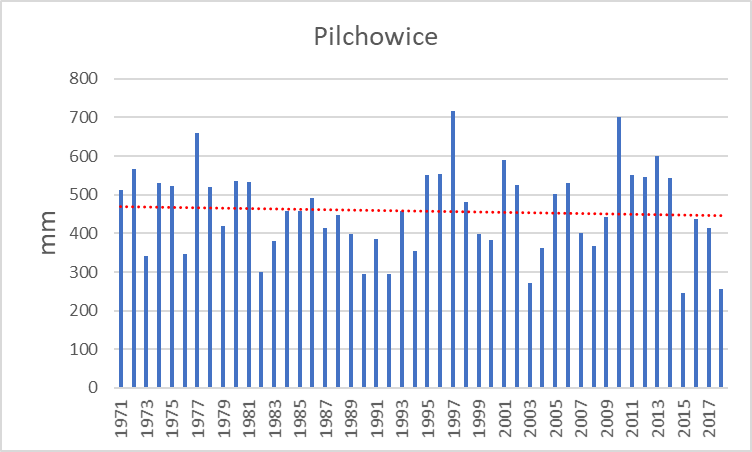 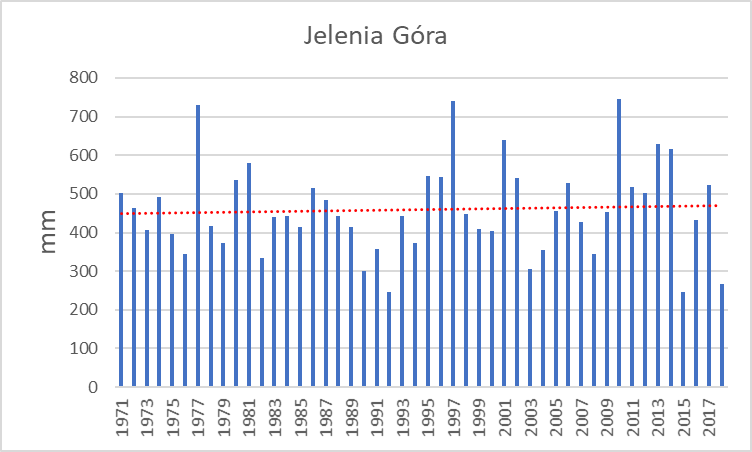 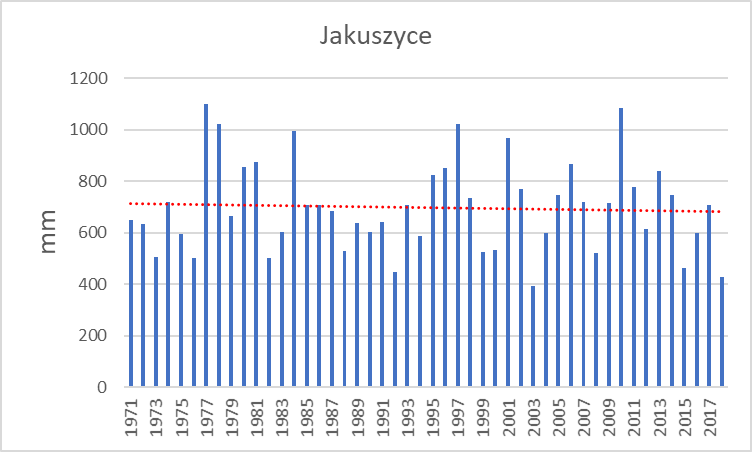 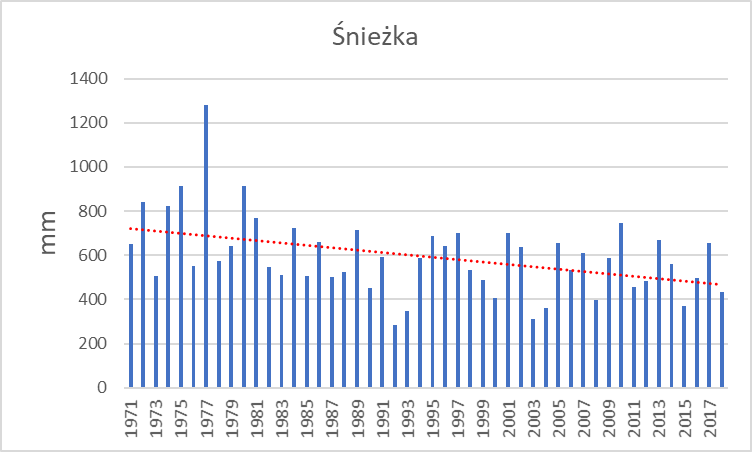 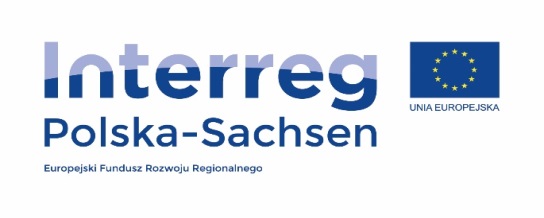 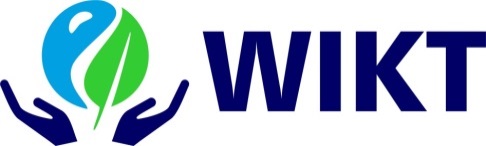 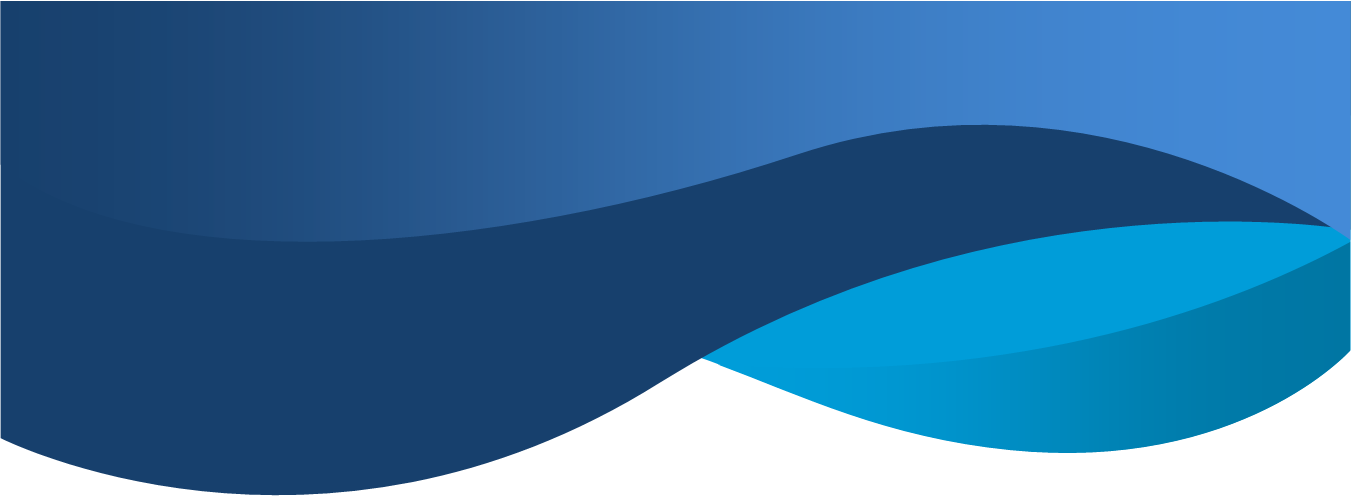 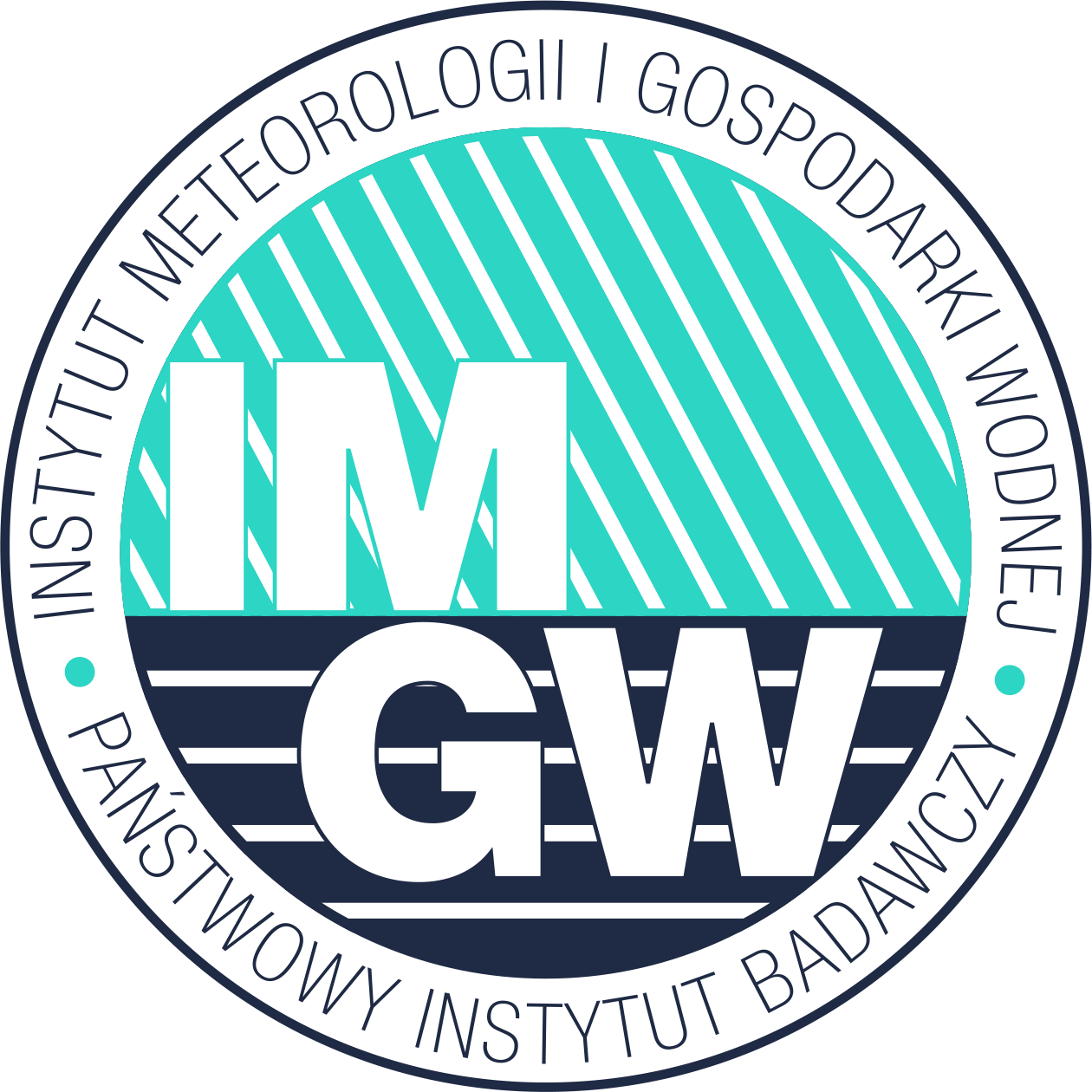 Zmiany sum opadów (RR), częstości dni z opadem o sumie dobowej co najmniej 10 mm (RR10), częstości dni bez opadu (R<1) oraz 95 percentyla sum opadów w półroczu ciepłym okresu 1971-2020
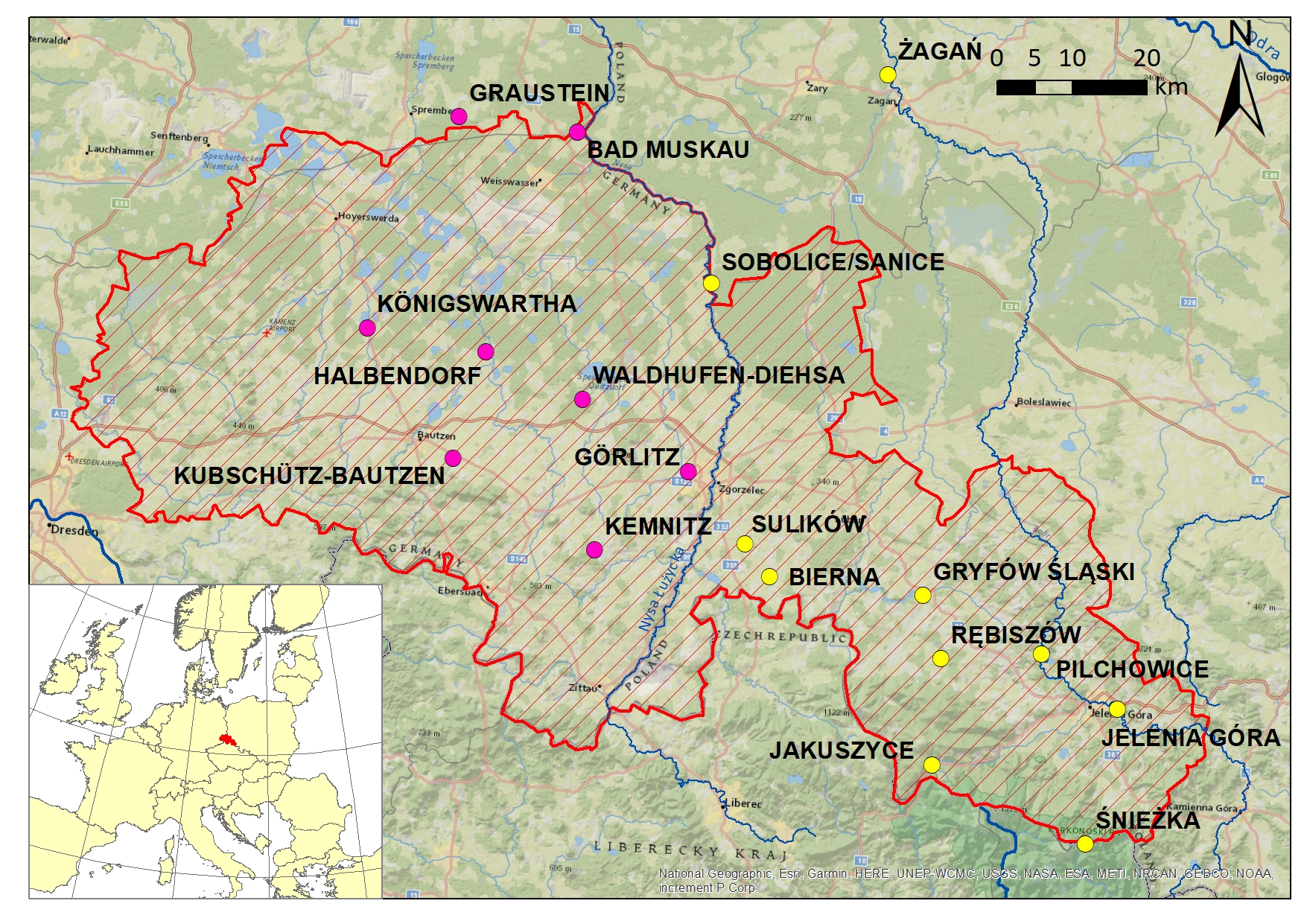 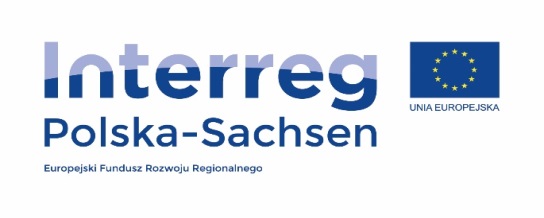 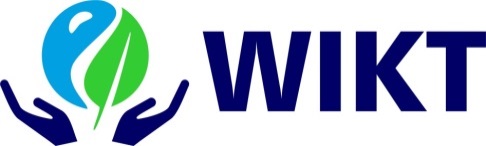 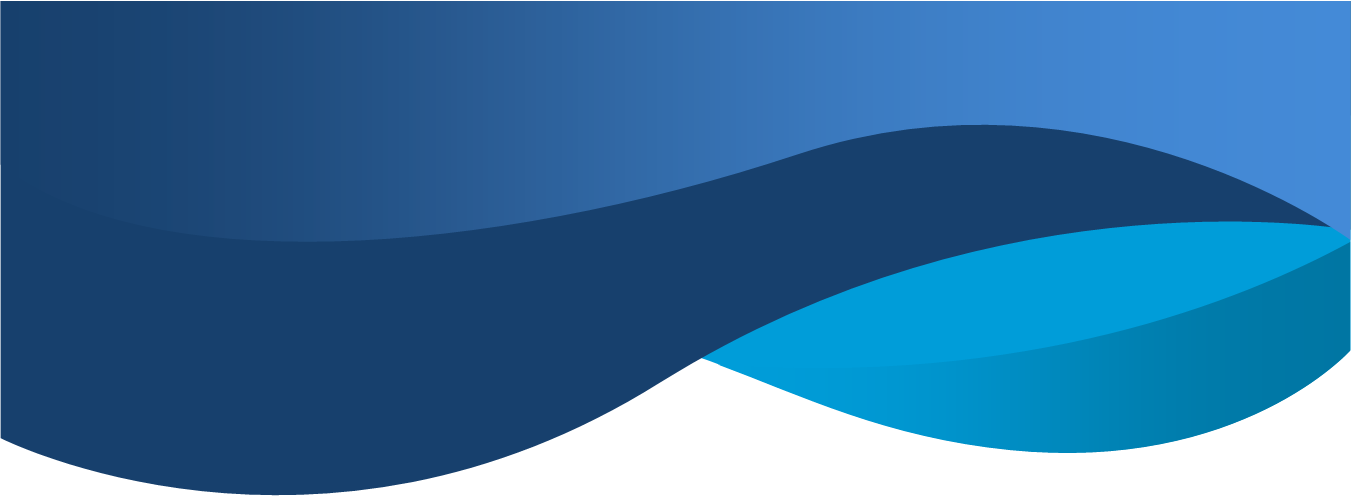 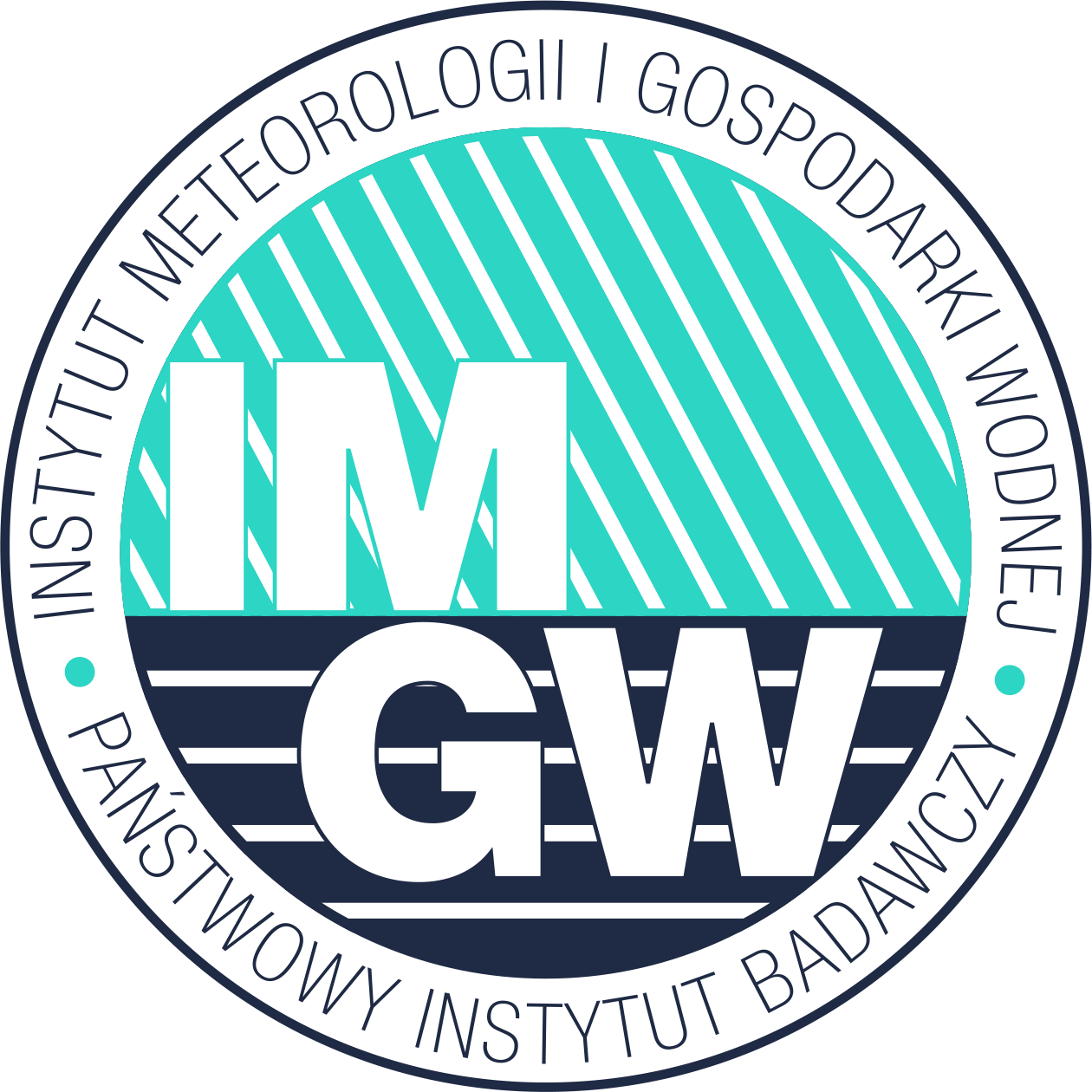 Scenariusze koncentracji gazów cieplarnianych (RCP)
Scenariusze RCP zakładają różne poziomy tzw. wymuszenia radiacyjnego w 2100 r. o wielkości 2,6; 4,5; 6,0 i 8,5 W/m2 w stosunku do epoki preindustrialnej;

Maksimum emisji wg scenariusza RCP2.6 prognozowane jest na lata 2010-2020, RCP4.5 na ok. 2040 r., RCP6.0 na 2080 r., natomiast scenariusz RCP8.5 zakłada ciągły wzrost do 2100 r.
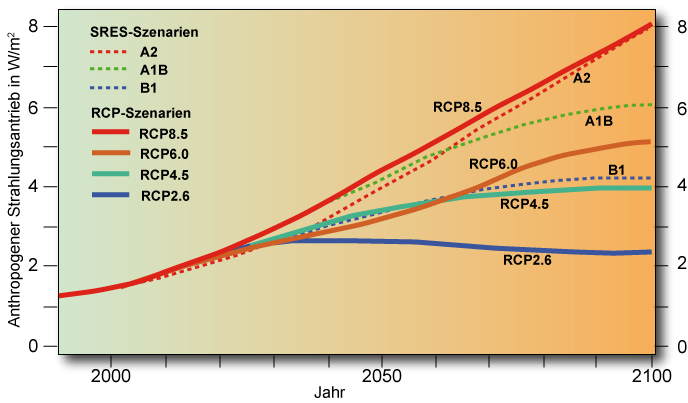 Źródło: http://klimawiki.org/klimawandel/index.php/RCP-Szenarien)
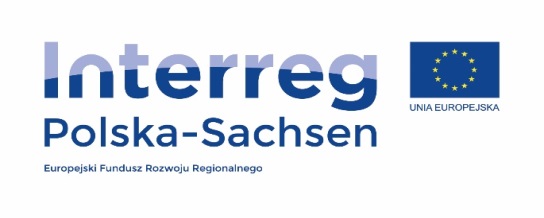 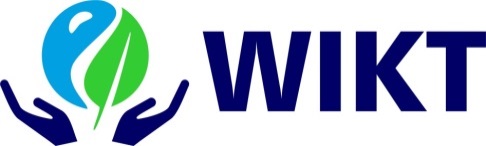 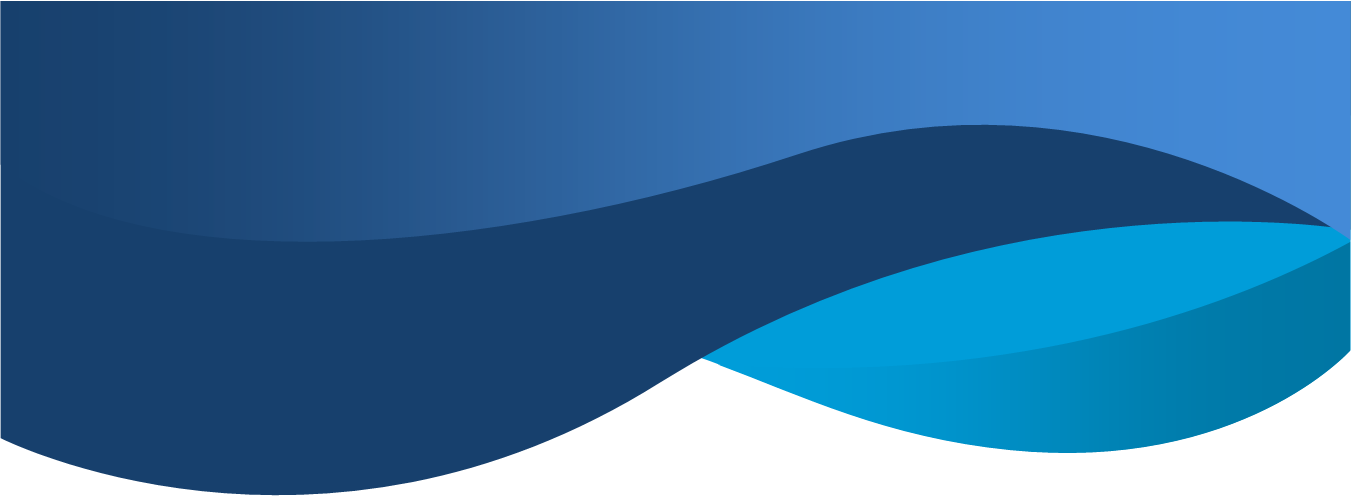 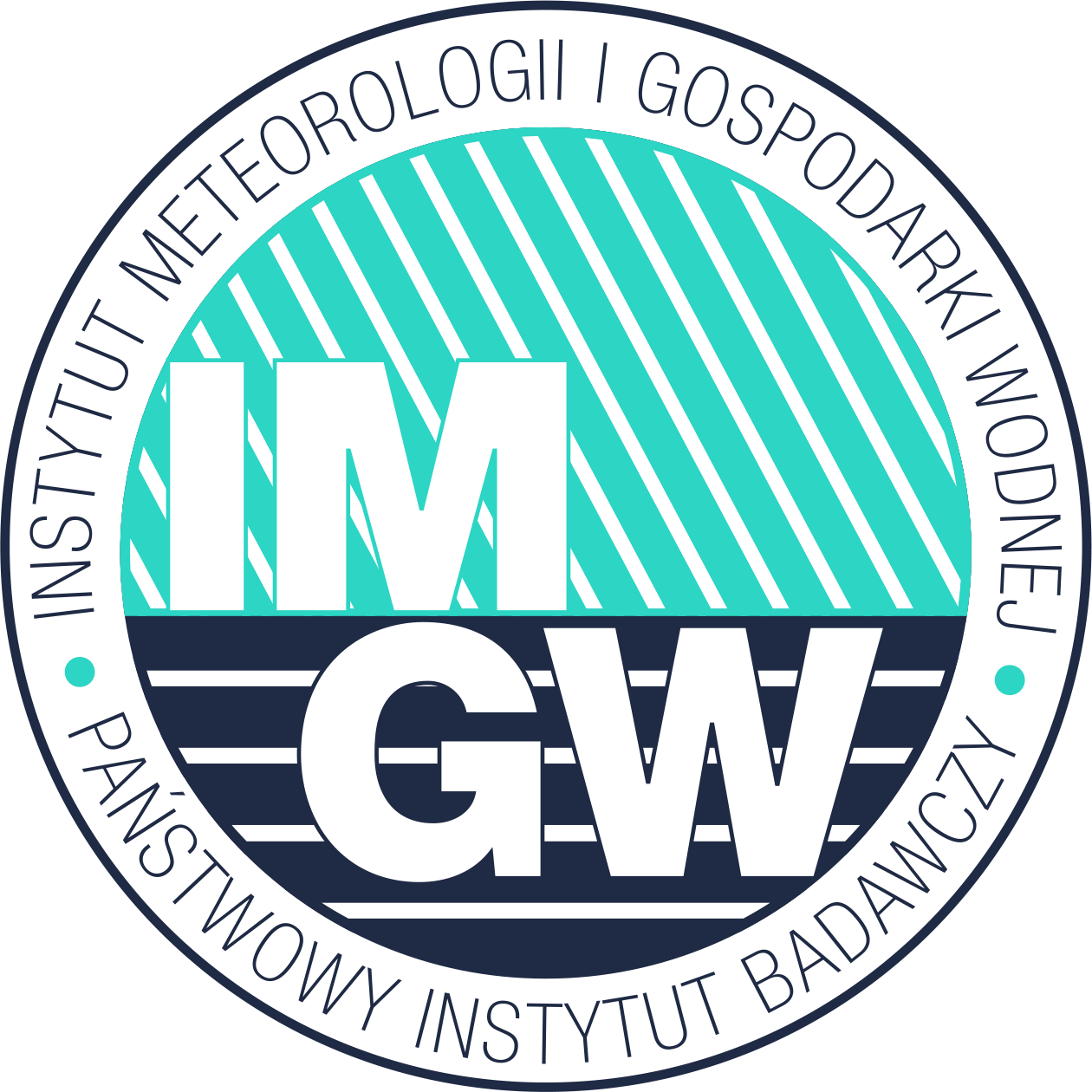 Scenariusze koncentracji gazów cieplarnianych (RCP)
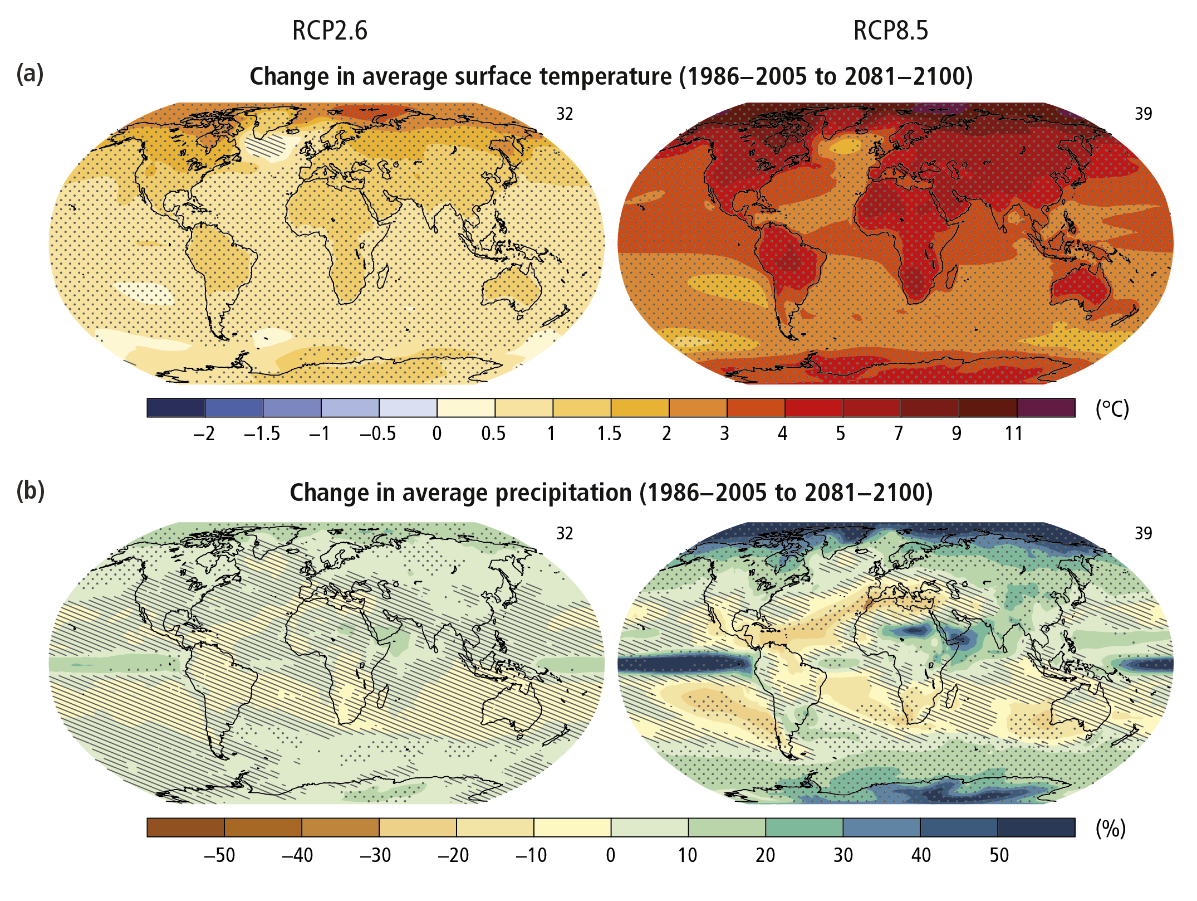 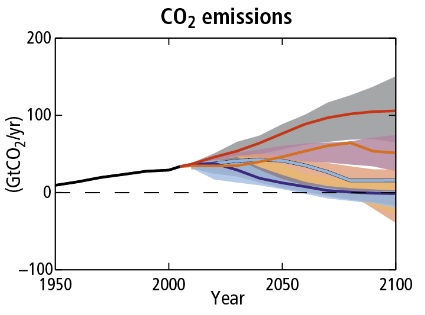 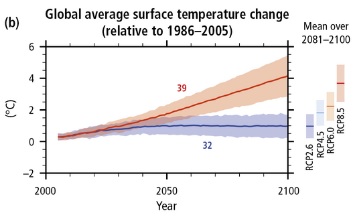 Źródło: http://www.ipcc.ch
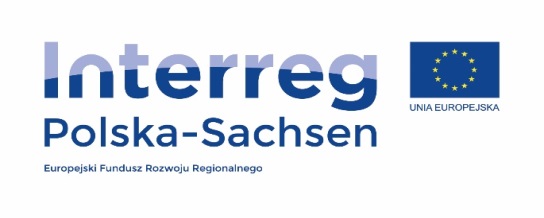 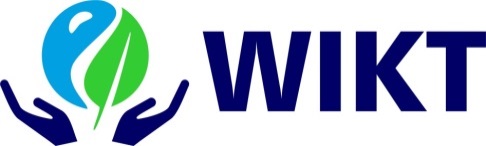 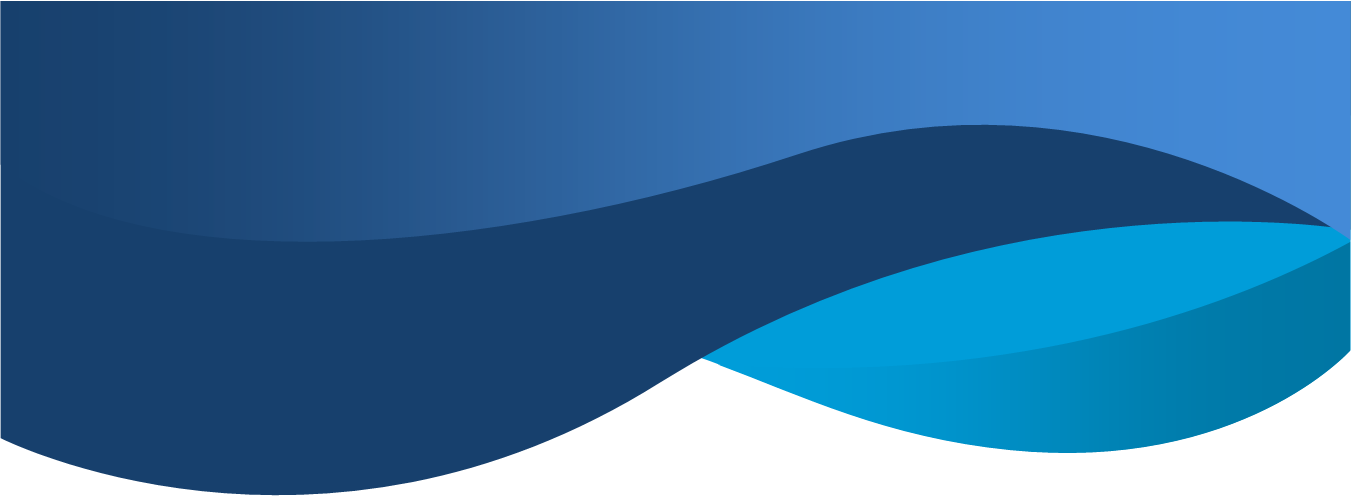 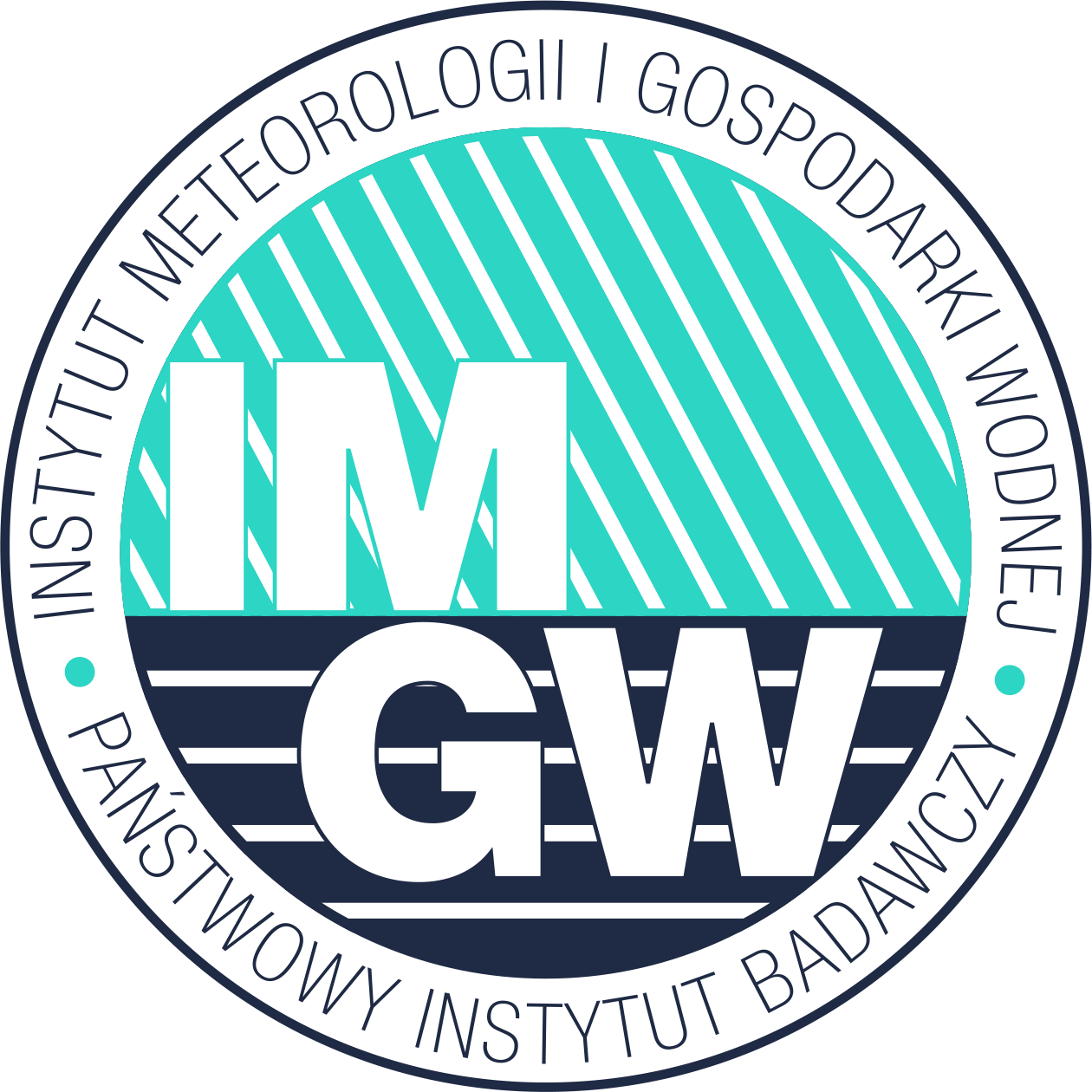 Sygnał zmian klimatu dla temperatury powietrza w okresie 2071-2100 w odniesieniu do 1971-2000. Przedstawiona jest średnia realizacja za pomocą WETTREG dla pięciu scenariuszy (od lewej u góry do prawej na dole:): A1B,  RCP 2.6, RCP 8.5 (Nysa Łużycka – Klimat i charakterystyka regionu,2014)
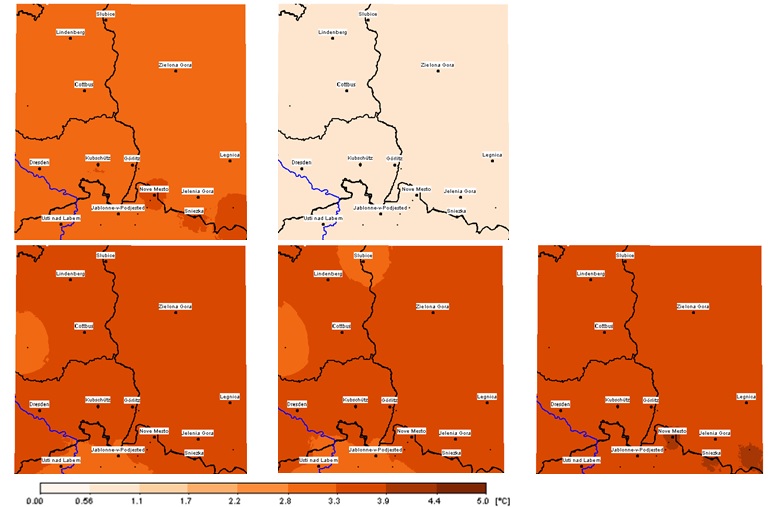 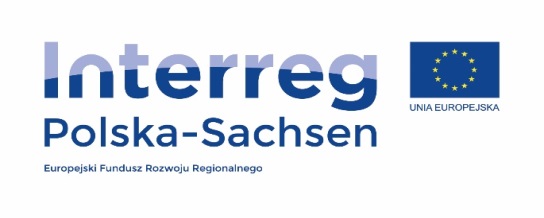 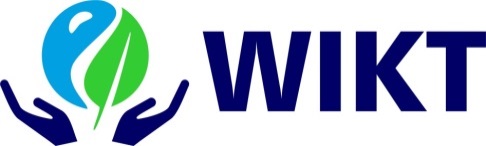 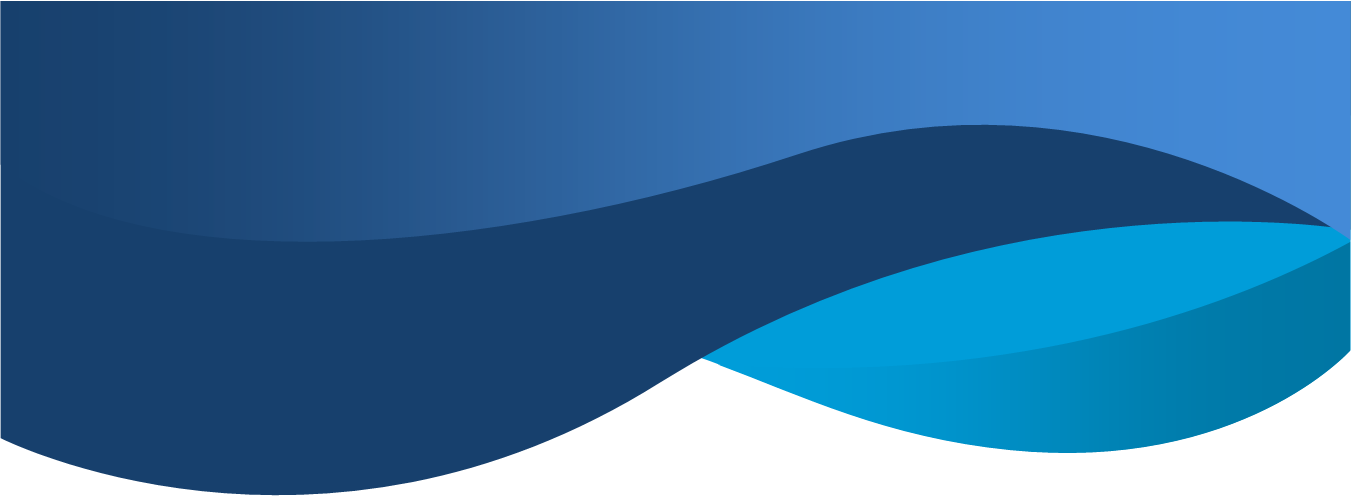 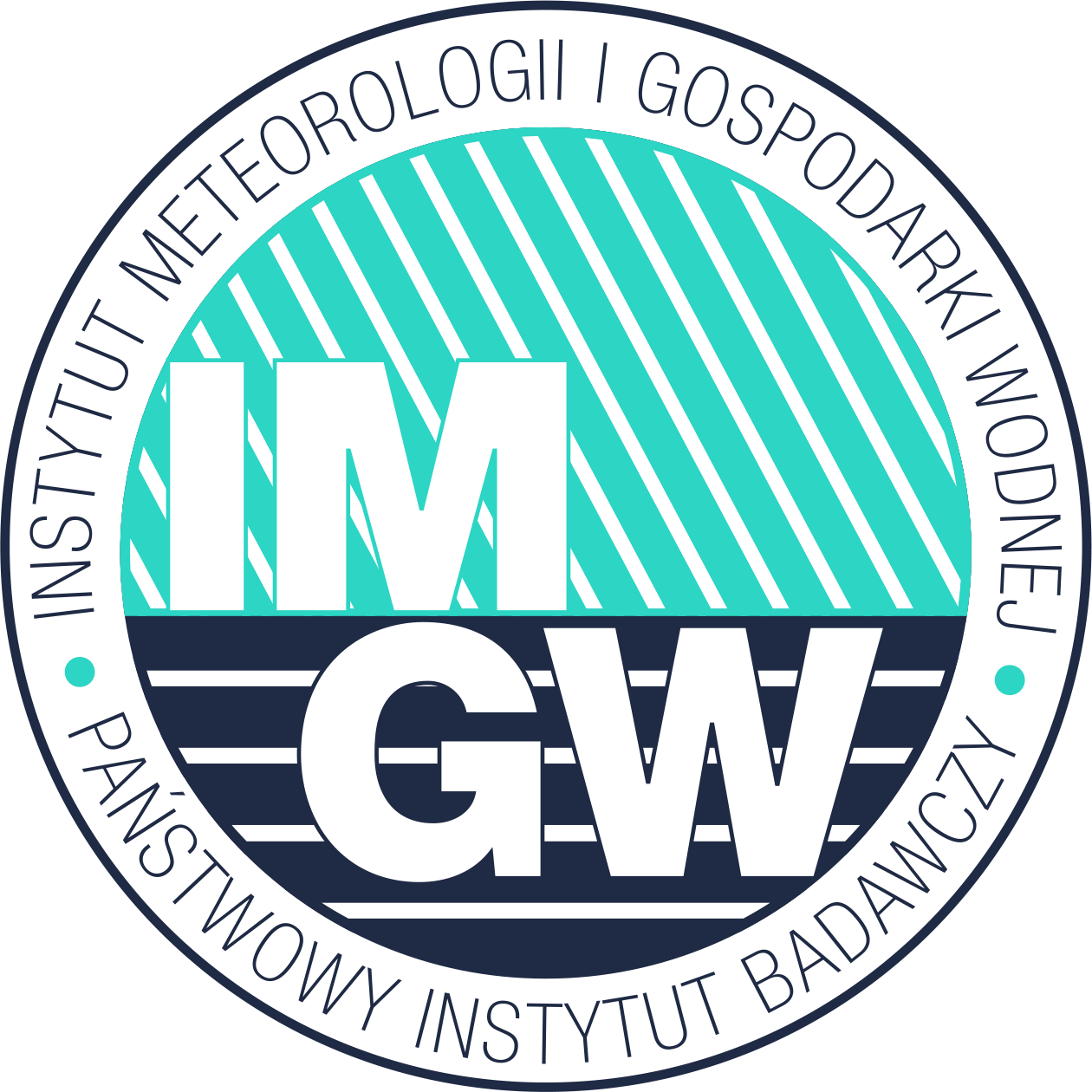 Sygnał zmian klimatu dla opadów w okresie 2071-2100 w odniesieniu do 1971-2000. Przedstawiona jest średnia realizacja za pomocą WETTREG dla pięciu scenariuszy (od lewej u góry do prawej na dole:): A1B,  RCP 2.6, RCP 8.5 (Nysa Łużycka – Charakterystyka i Klimat Regionu, 2014)
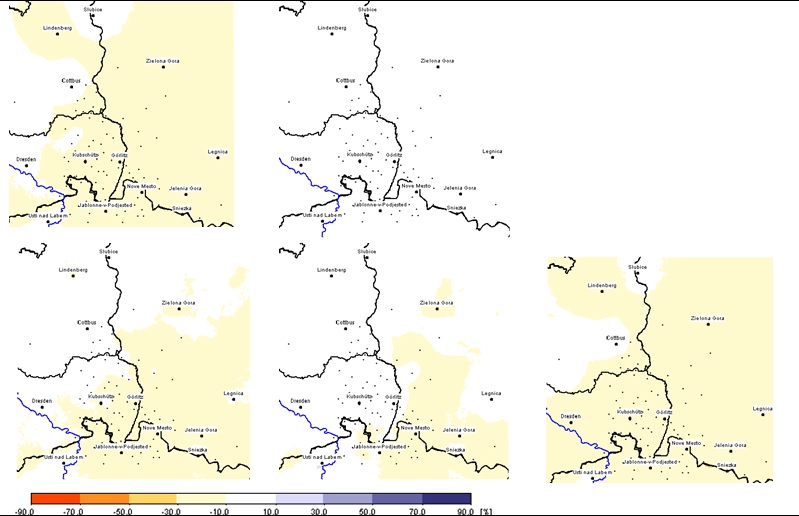 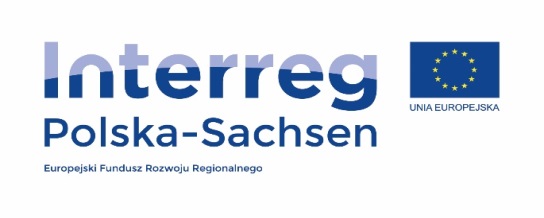 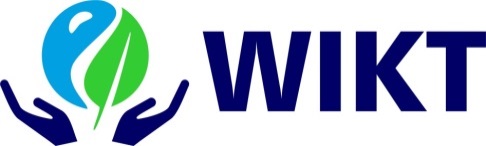 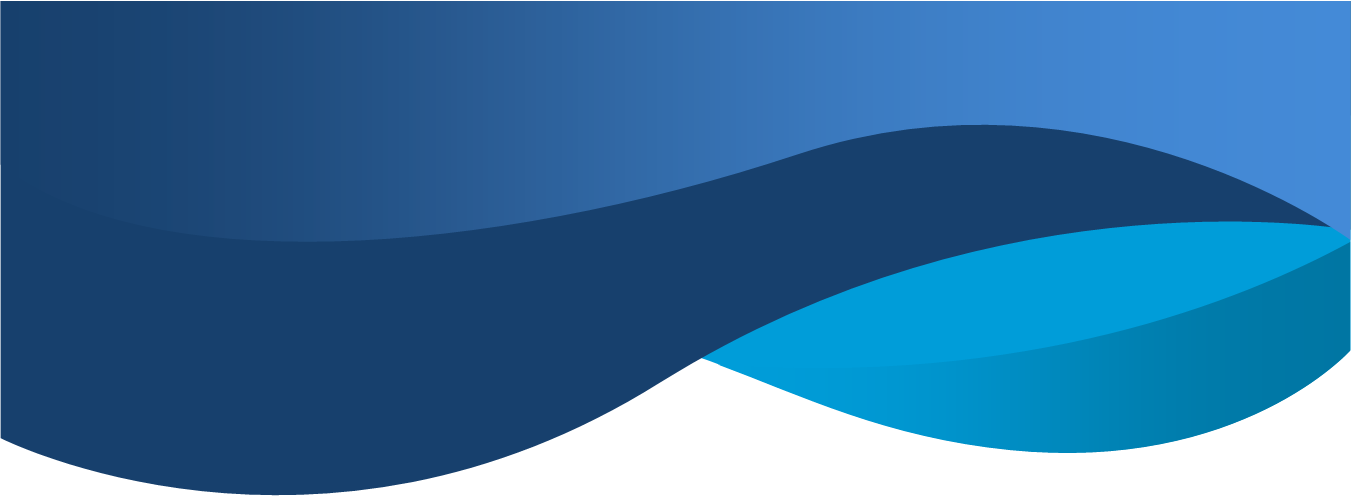 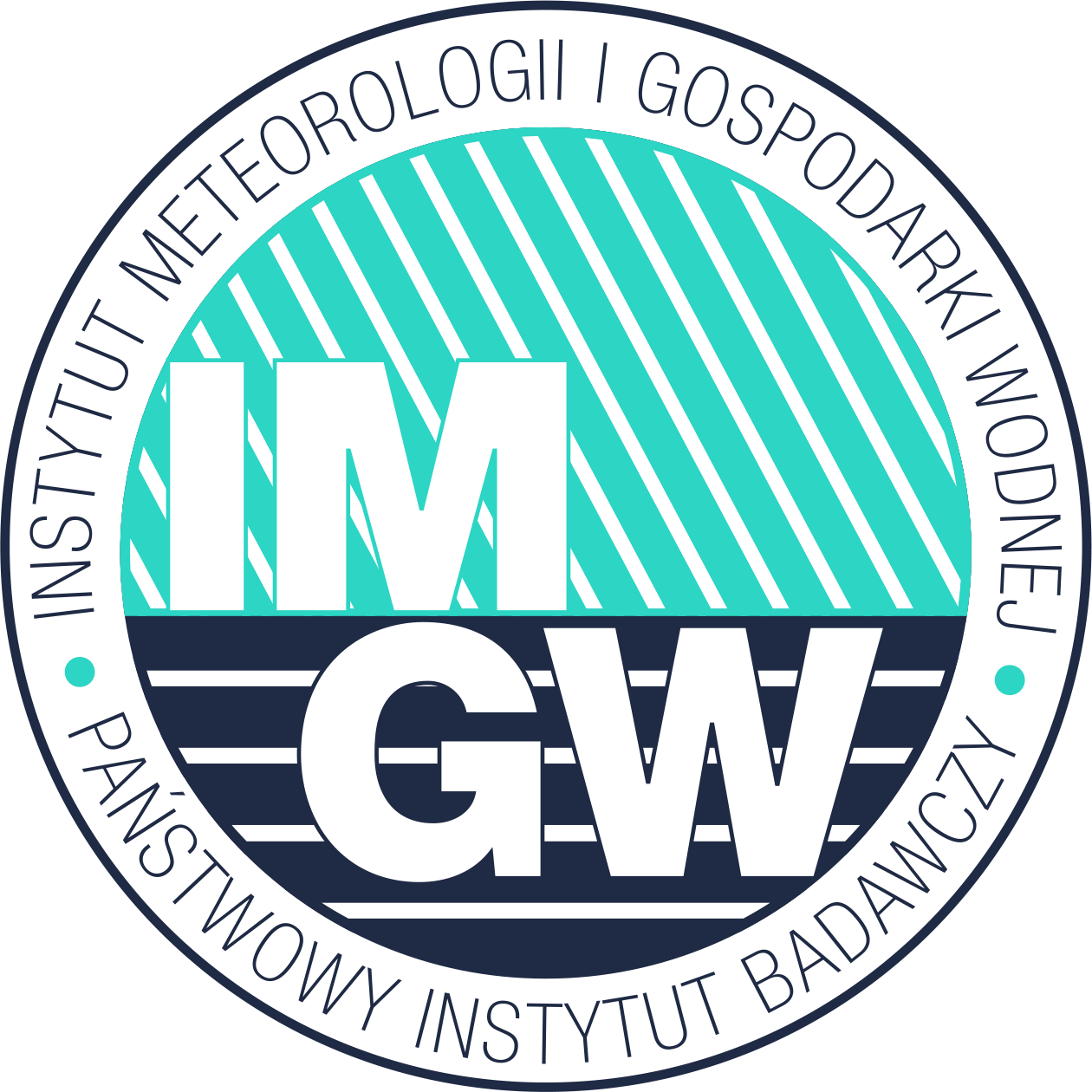 POGODOWE ZJAWISKA EKSTREMALNE
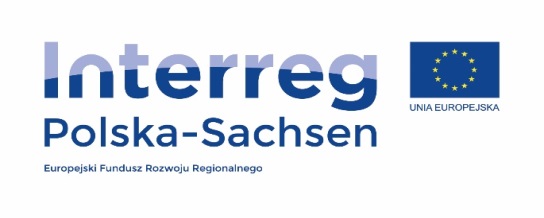 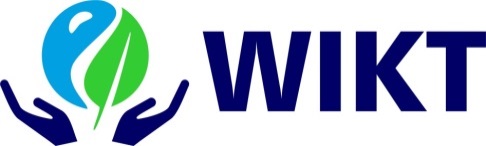 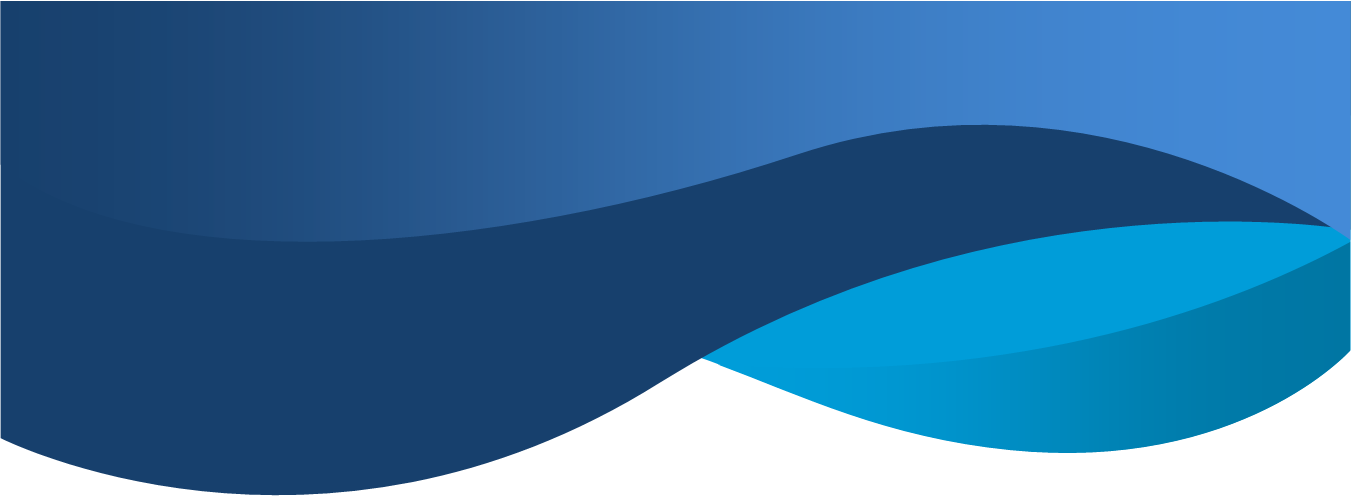 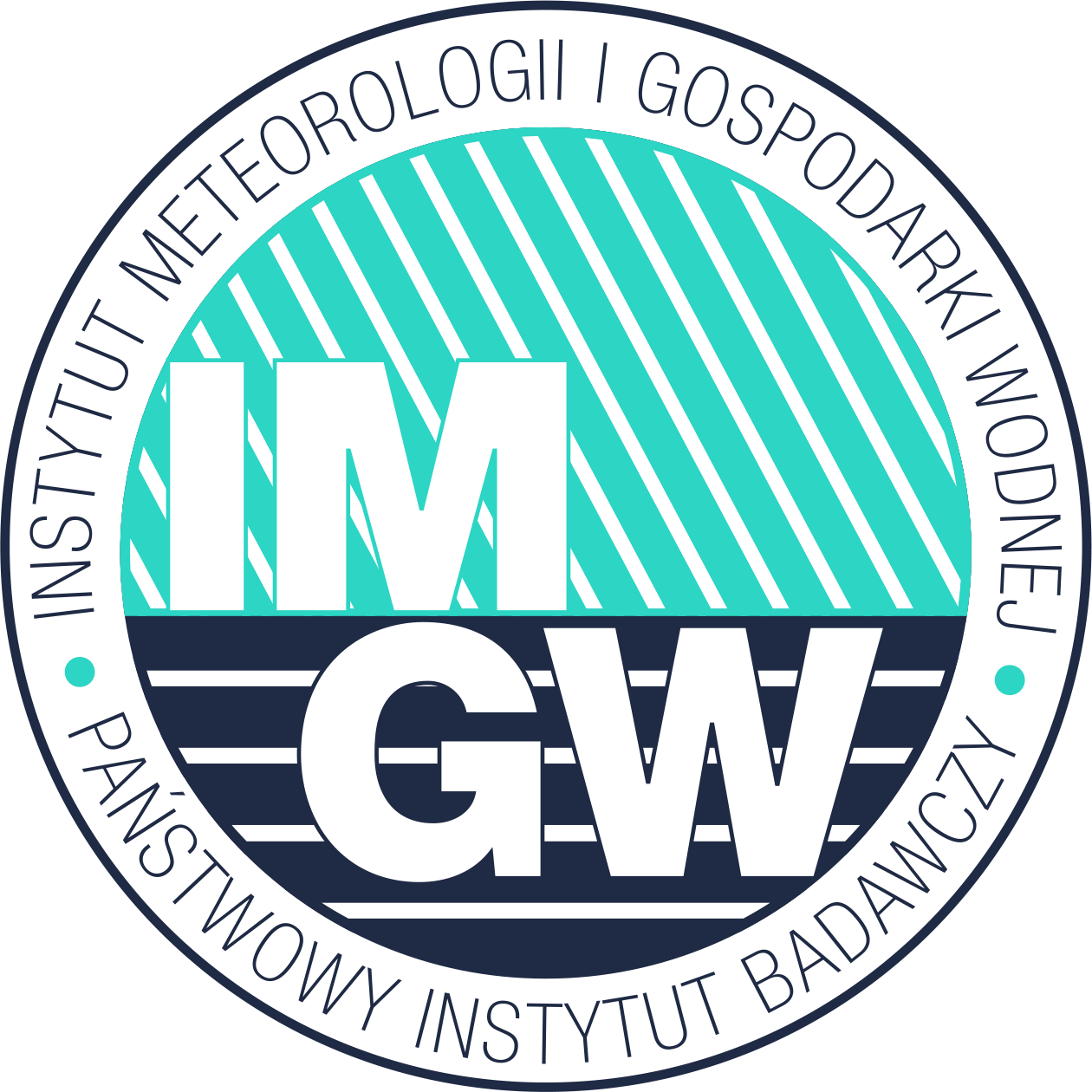 ZMIANY ROCZNEJ LICZBY DNI Z BURZAMI ATMOSFERYCZNYMI W LATACH 1971-2019
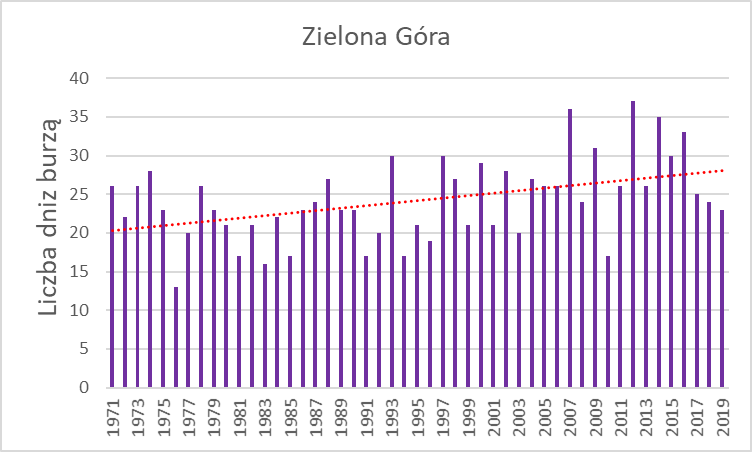 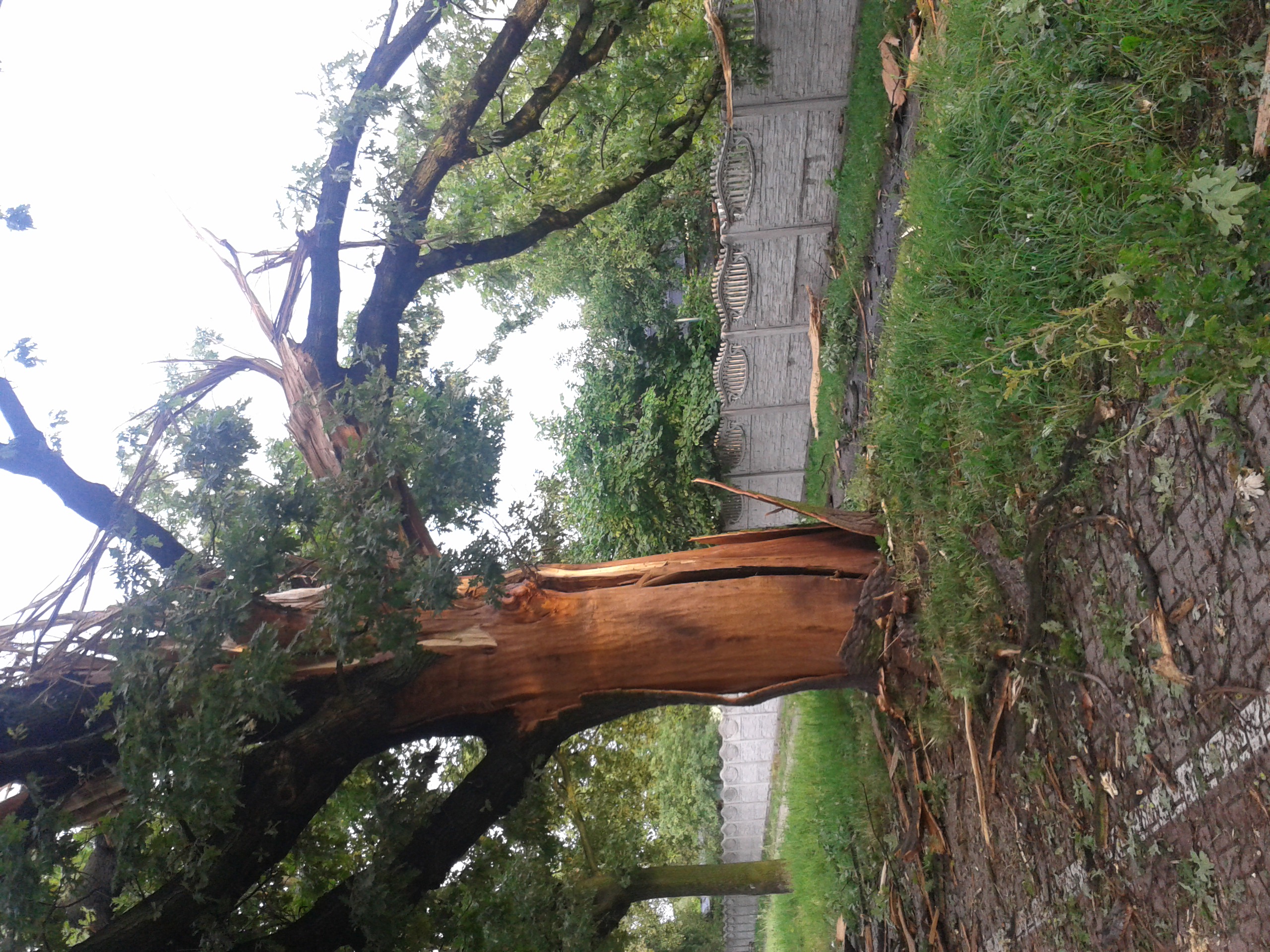 1 dzień/6 lat
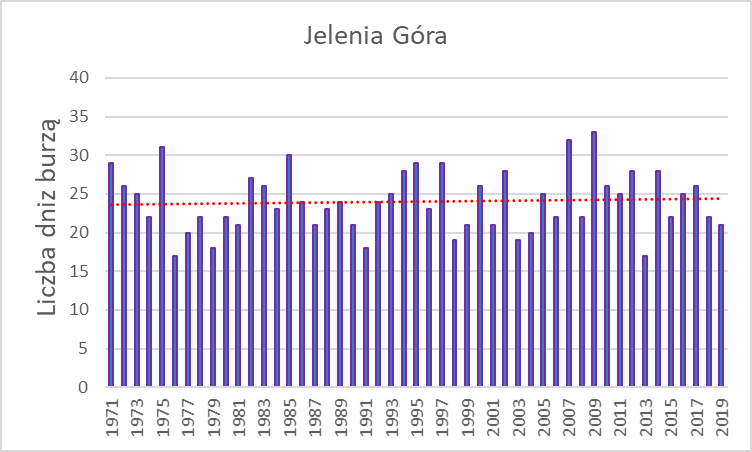 Brak isdotnego statystycznie 
trendu
Fot. I. Lejcuś
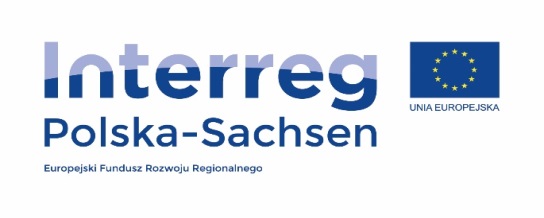 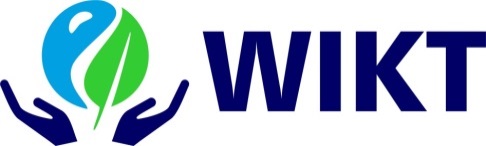 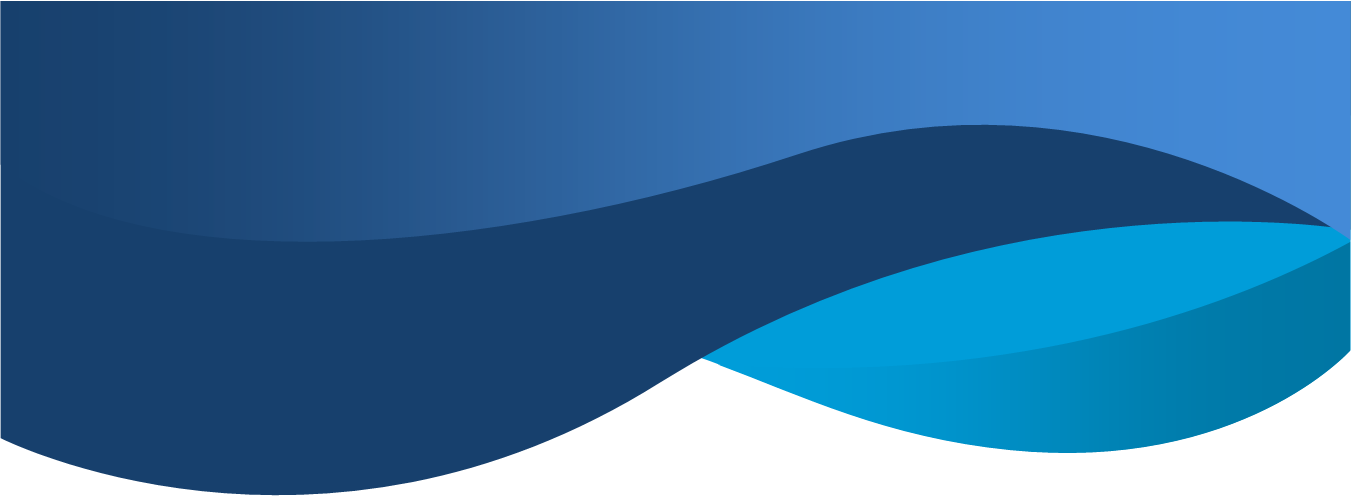 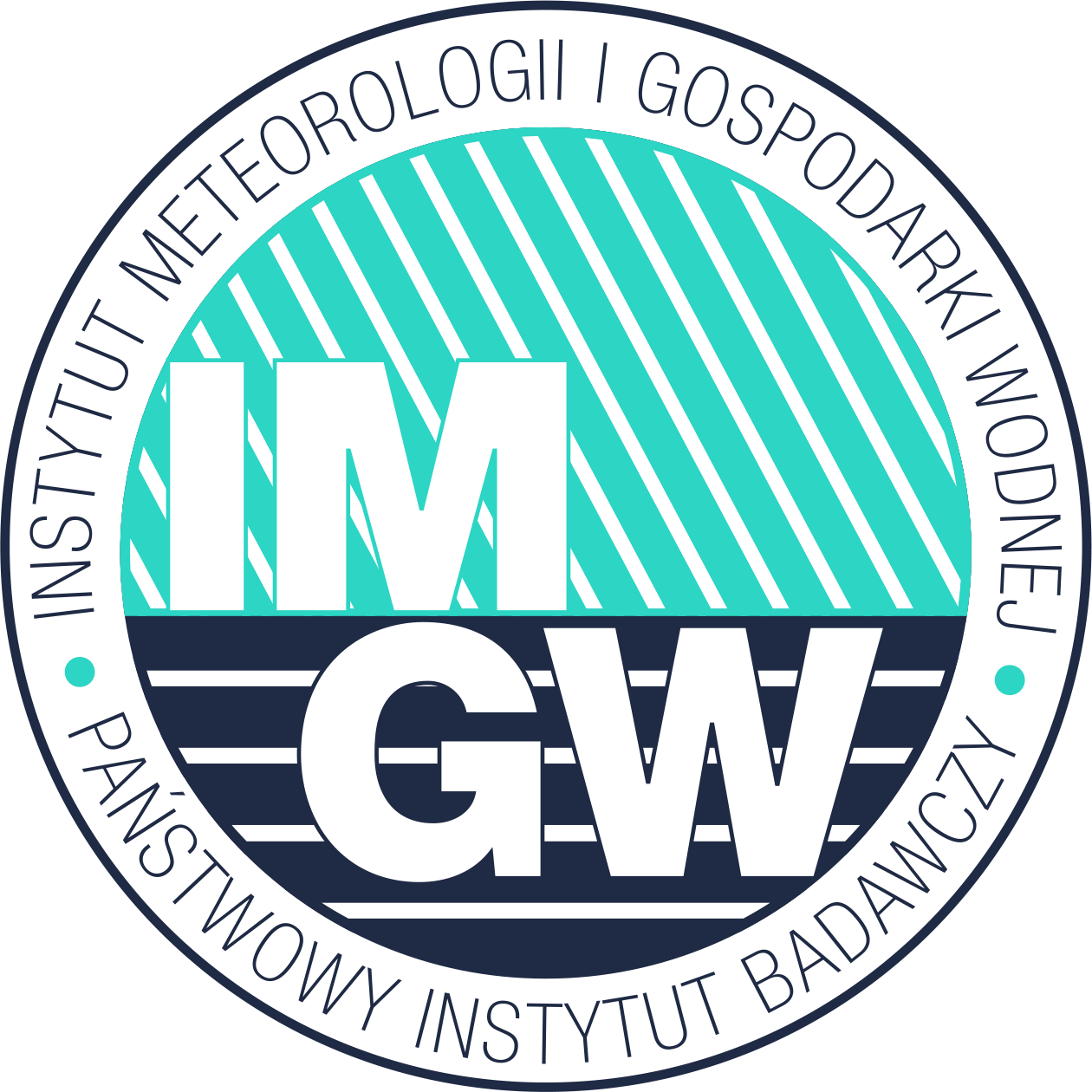 HURAGAN DUDLEY I EUNICE (LUTY 2022)
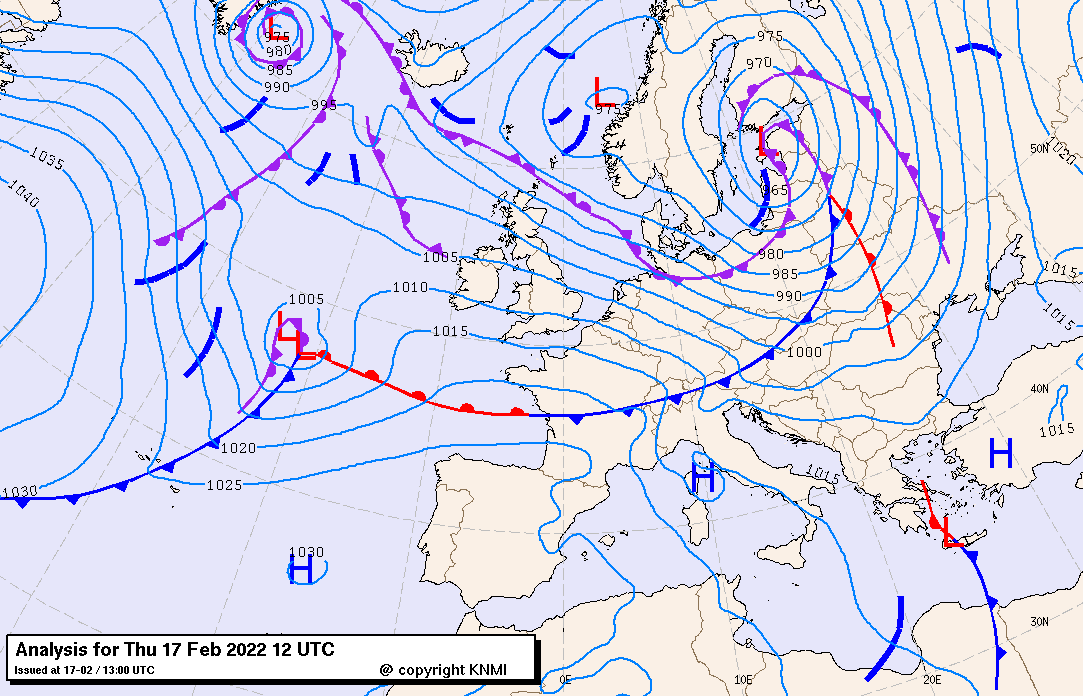 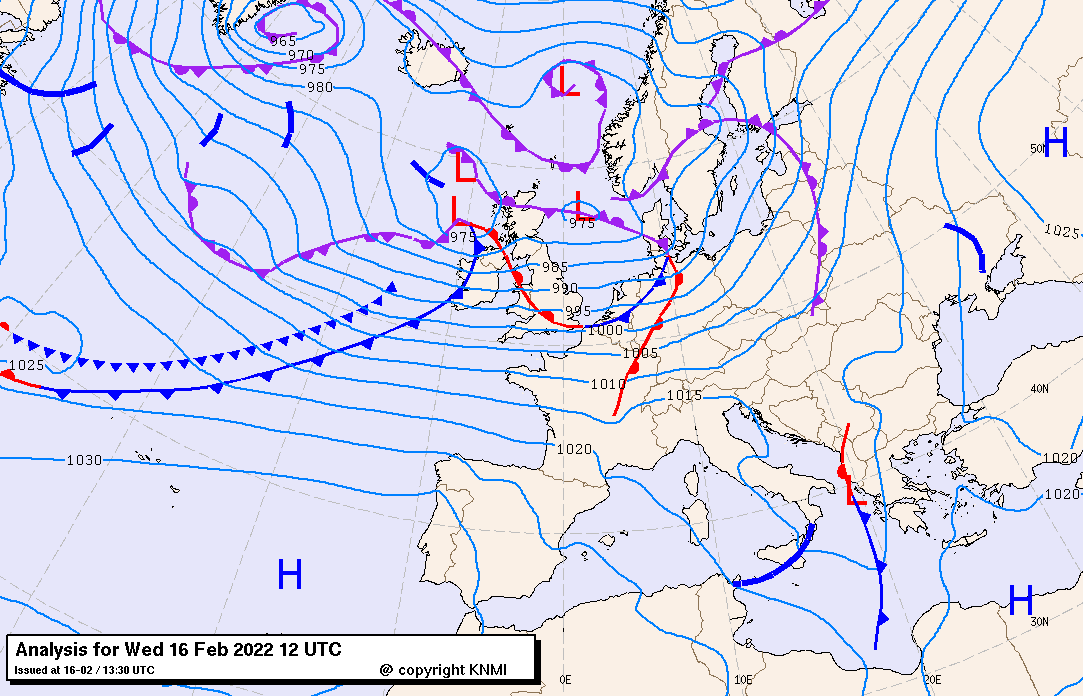 16 lutego
17 lutego
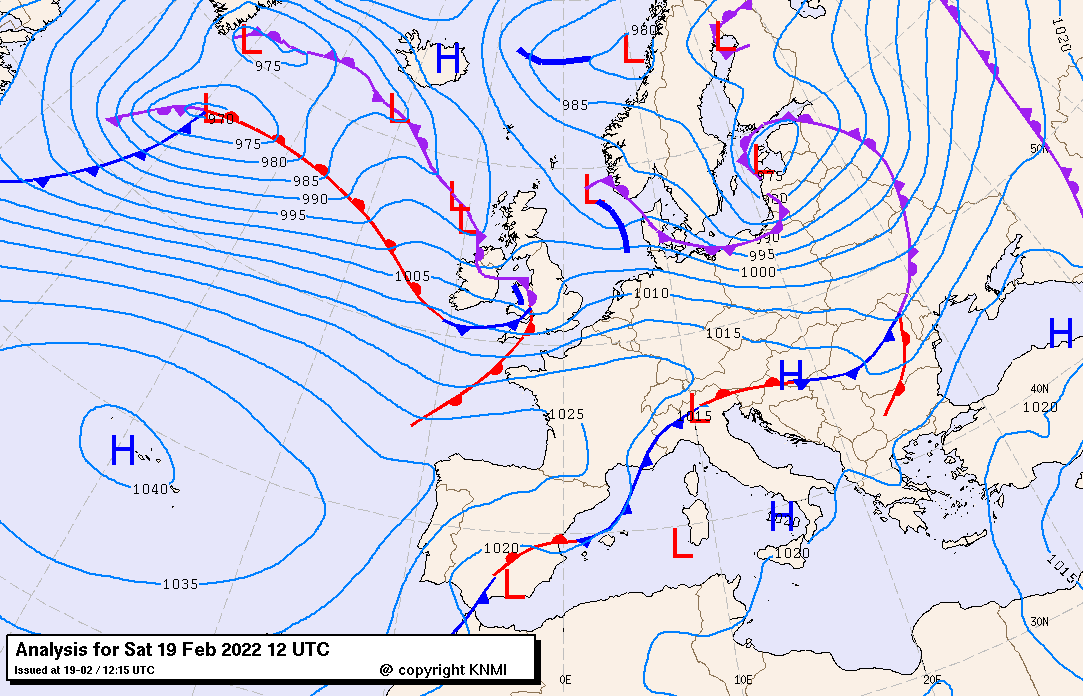 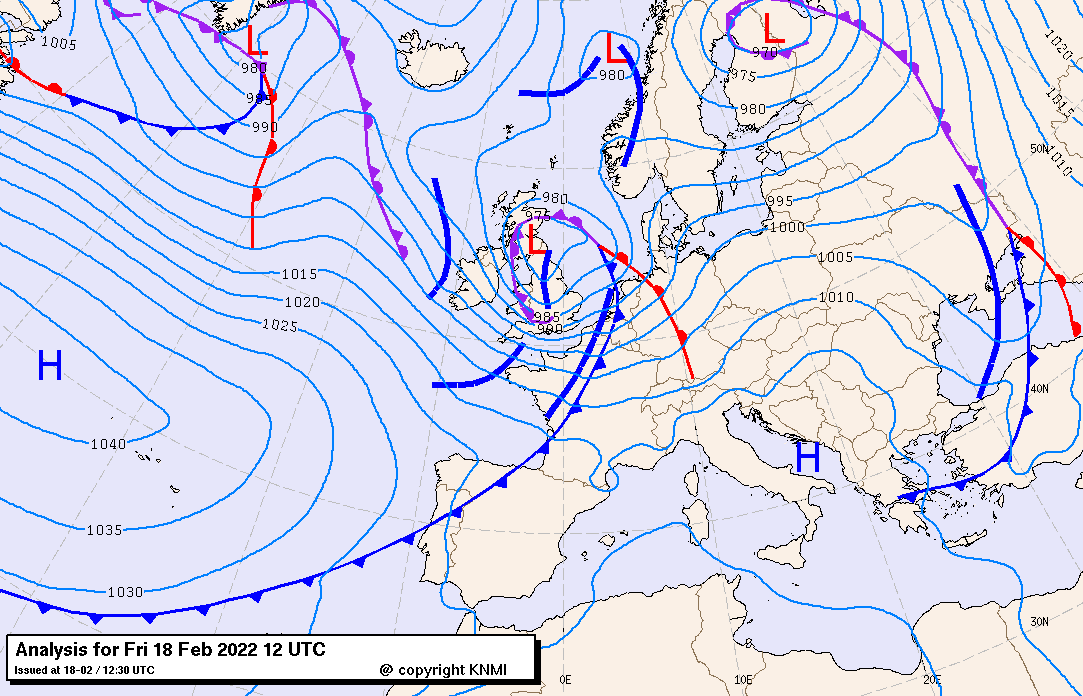 18 lutego
19 lutego
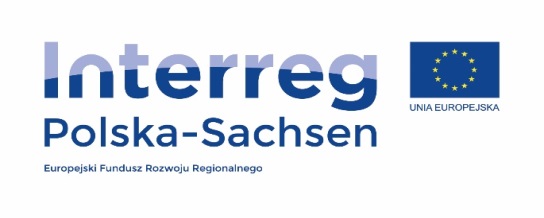 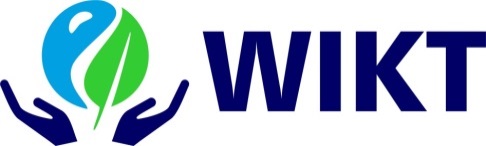 Źródło: https://www.knmi.nl
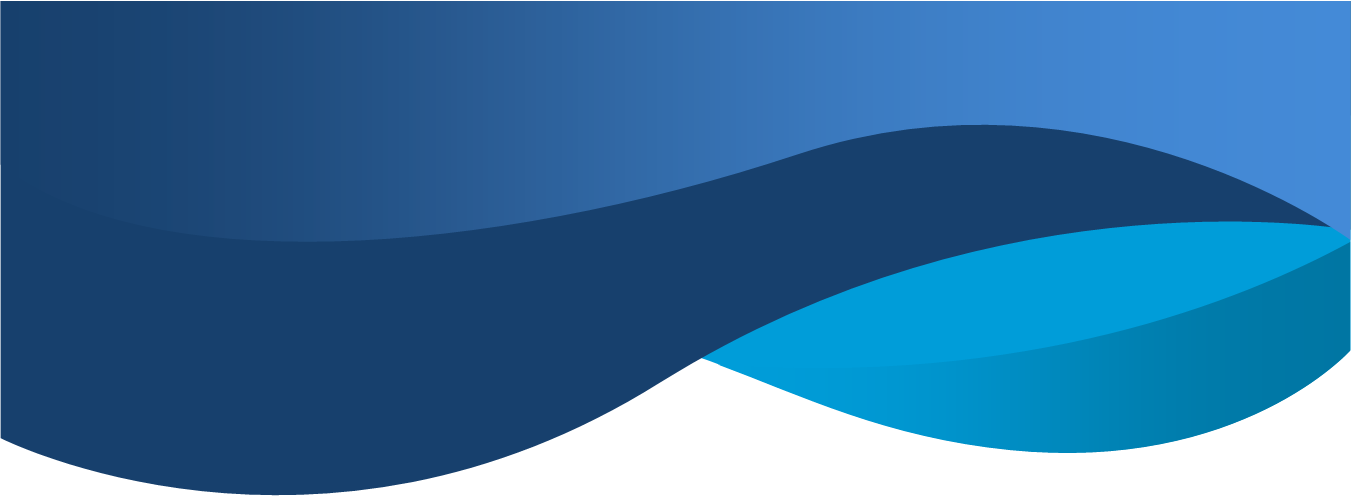 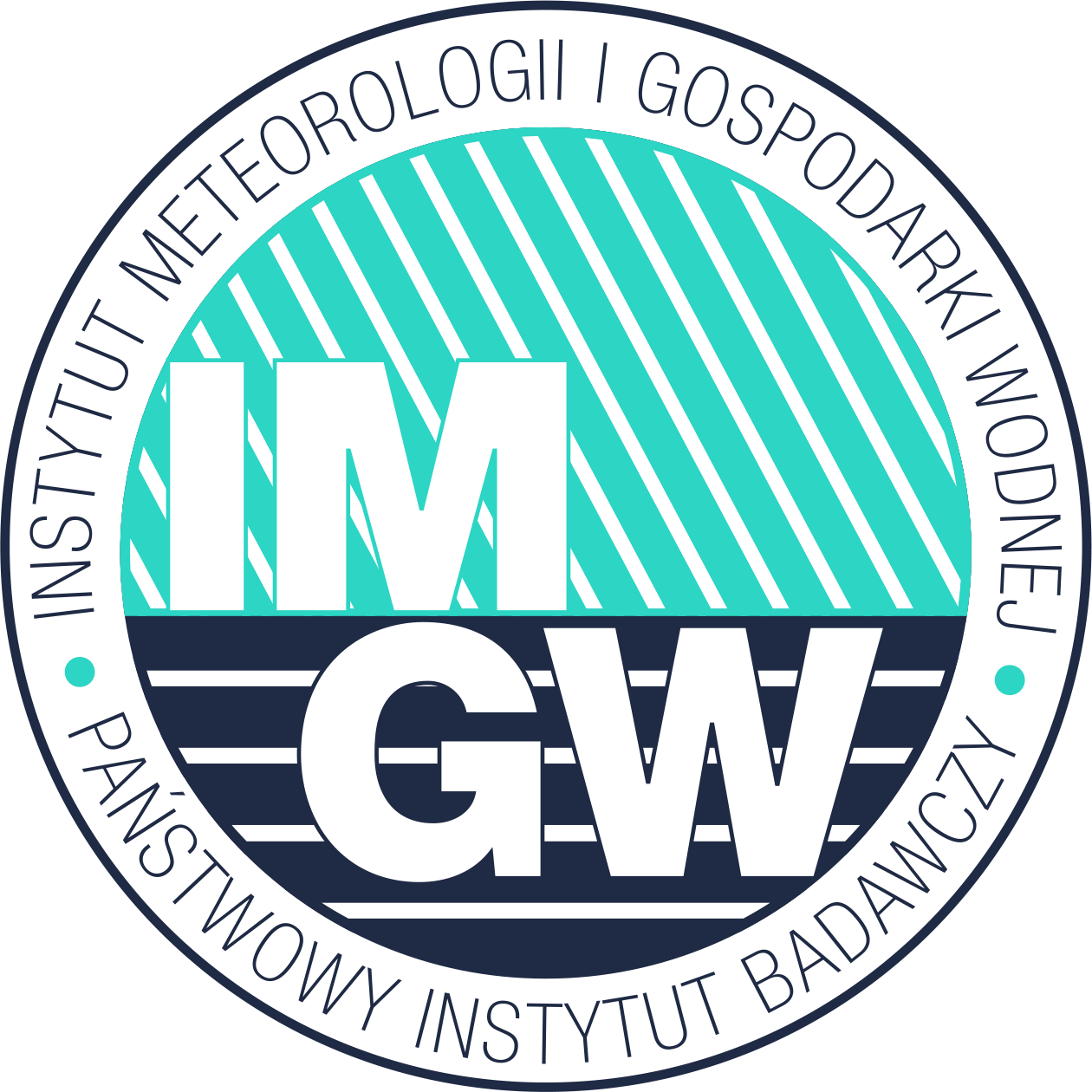 HURAGAN DUDLEY I EUNICE (LUTY 2022)
Skutki w Polsce i Niemczech:

Siedem ofiar śmiertelnych.

Ponad milion osób w Polsce zostało pozbawionych elektryczności, a 5 tys. budynków uległo uszkodzeniu.

W Niemczech huragan spowodował straty sięgające nawet 900 mln €.

Najwyższa prędkość wiatru w obszarze wsparcia została zanotowana na Śnieżce (162 km/h) oraz nad Łabą (145 km/h).
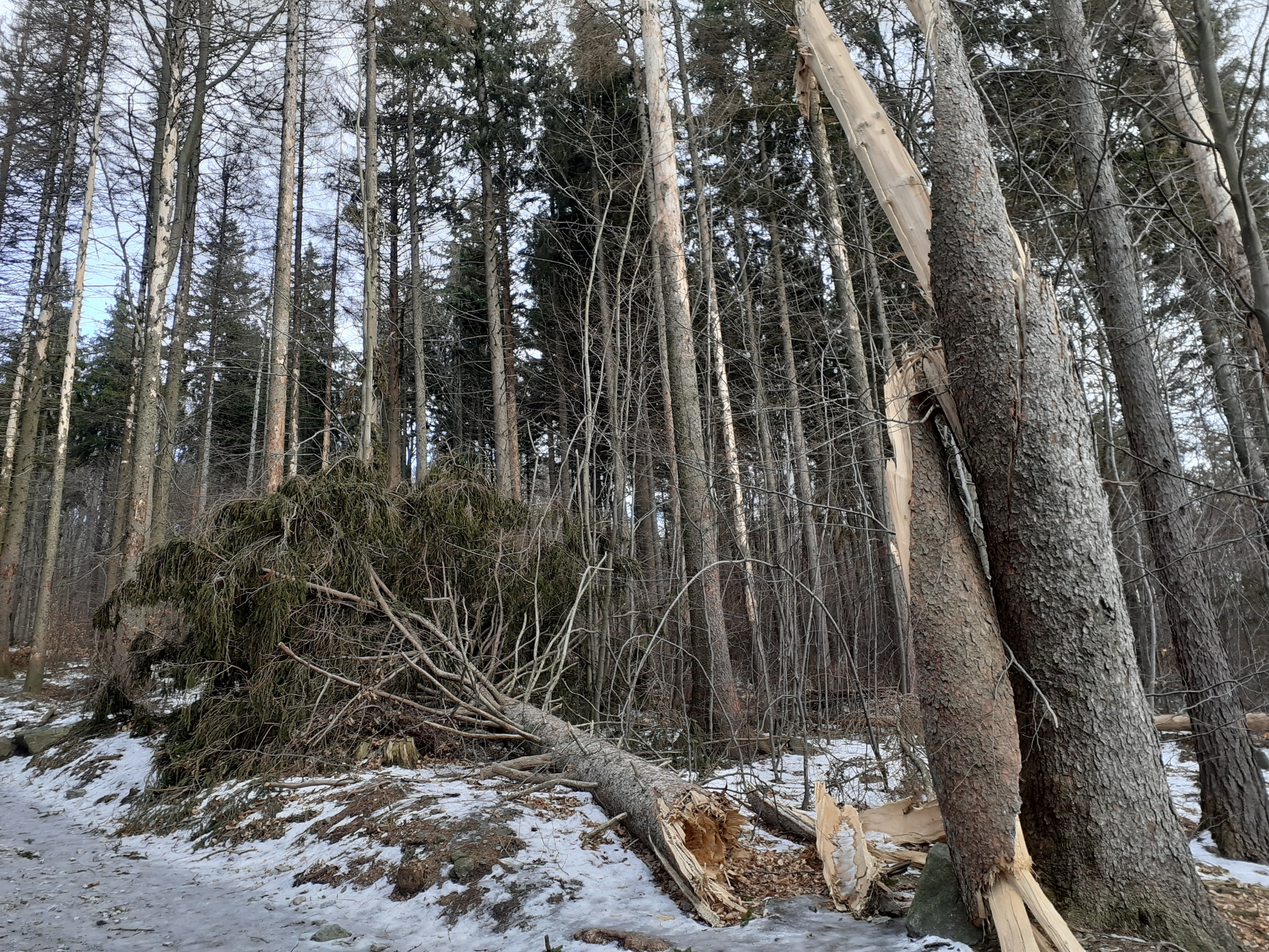 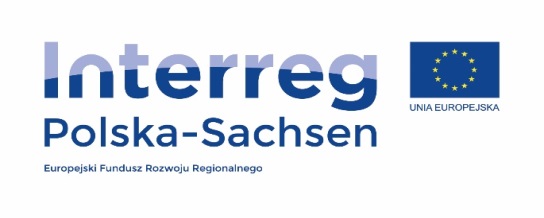 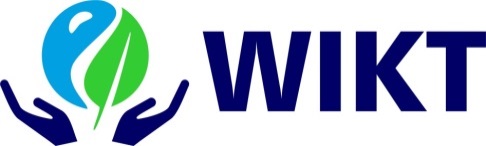 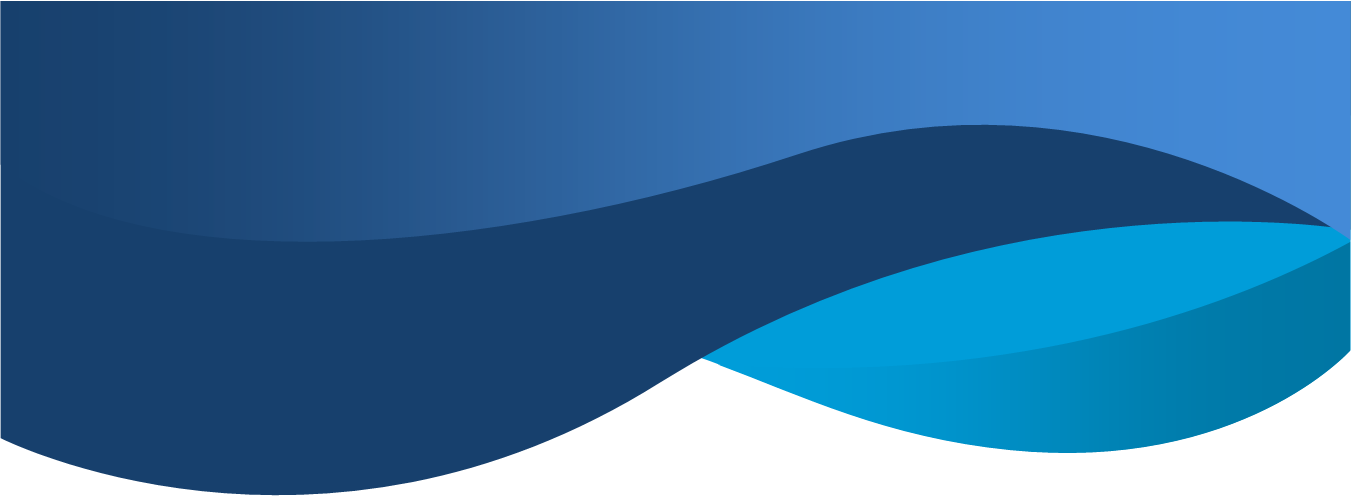 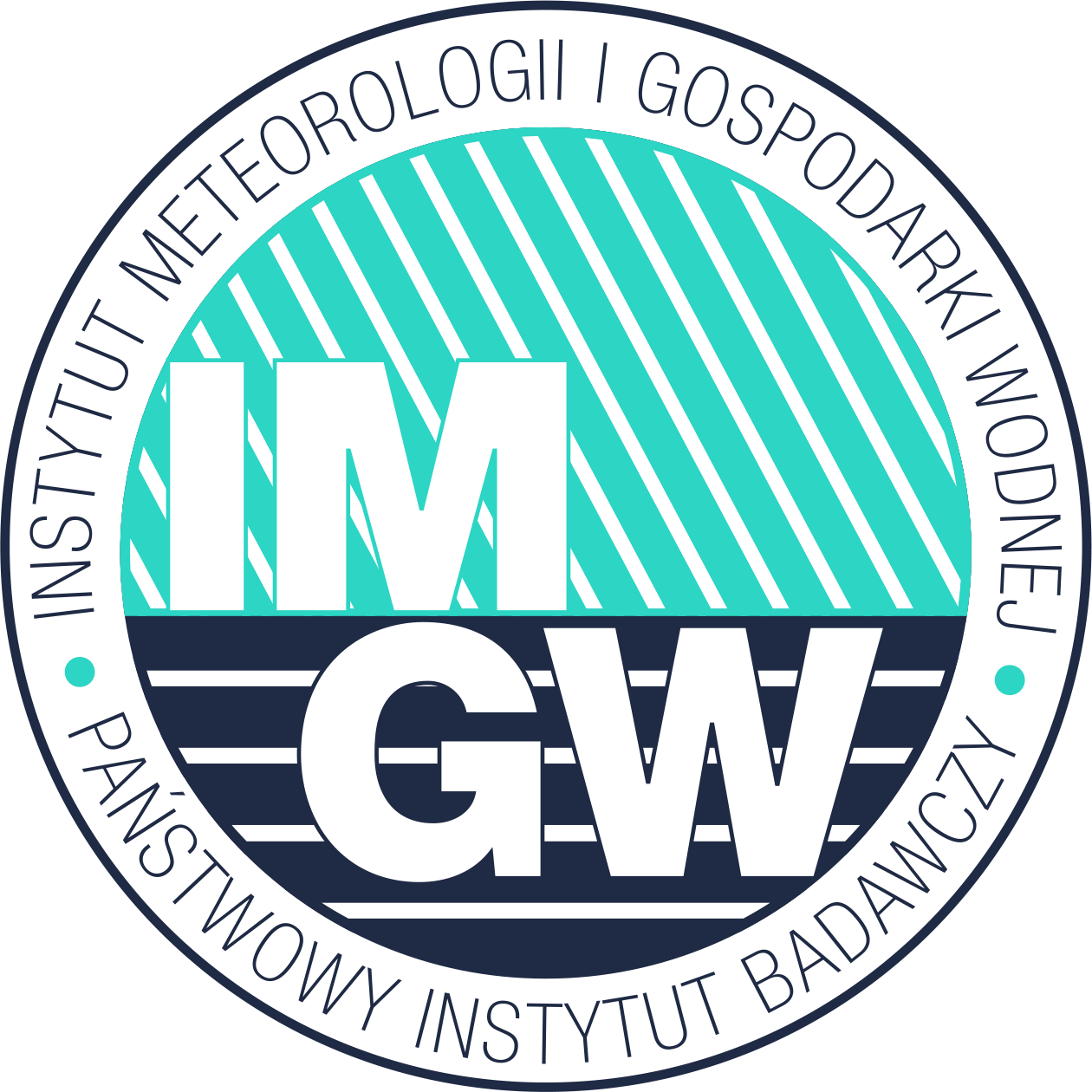 INTENSYWNE OPADY ATMOSFERYCZNE
Roczna liczba dni z opadem silnym (R > 10 mm) i bardzo silnym (R > 20 mm) w obszarze transgranicznym Polska-Saksonia
W polsko-saksońskim regionie transgranicznym opady o wysokim natężeniu występują przede wszystkim w okresie wiosny i lata. 

W lecie opad silny (pow. 10 mm) na nizinach występuje średnio przez 5-7 dni, zaś w niższych partiach górskich i strefie szczytowej przez odpowiednio 9 i 11 dni. W przypadku opadu bardzo silnego (pow. 20 mm), jego częstość od czerwca do sierpnia waha się od 2 dni na nizinach do 3-4 dni w górach. 

W kontekście projekcji intensywnych opadów atmosferycznych nie ma prognozowanej jednolitej tendencji zmian.
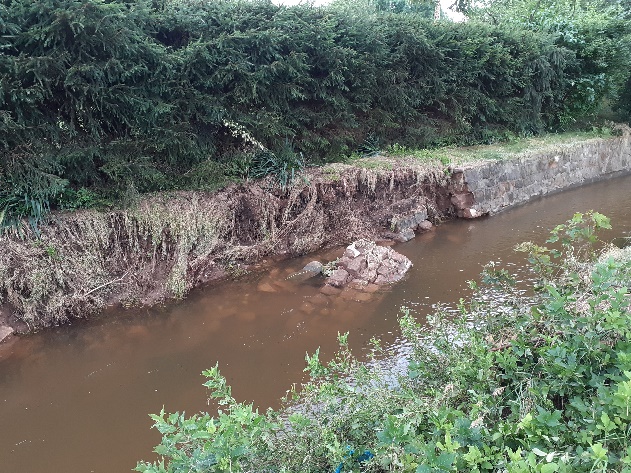 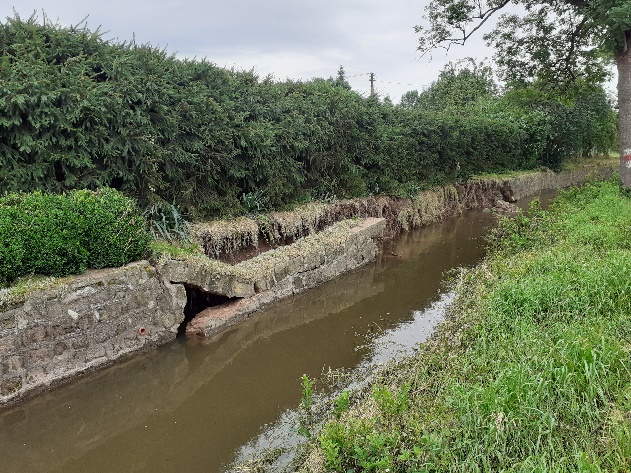 Skutki intensywnych opadów na jednym z dopływów rzeki Bóbr w okolicach Lwówka Śląskiego, lipiec 2021 r.
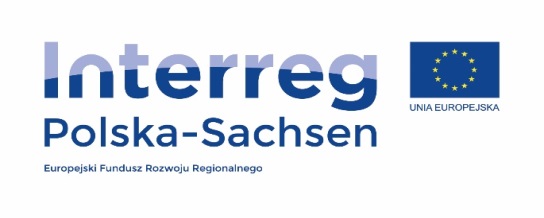 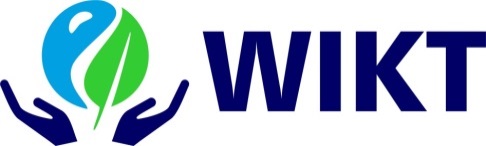 Źródło: http://www.se.pl
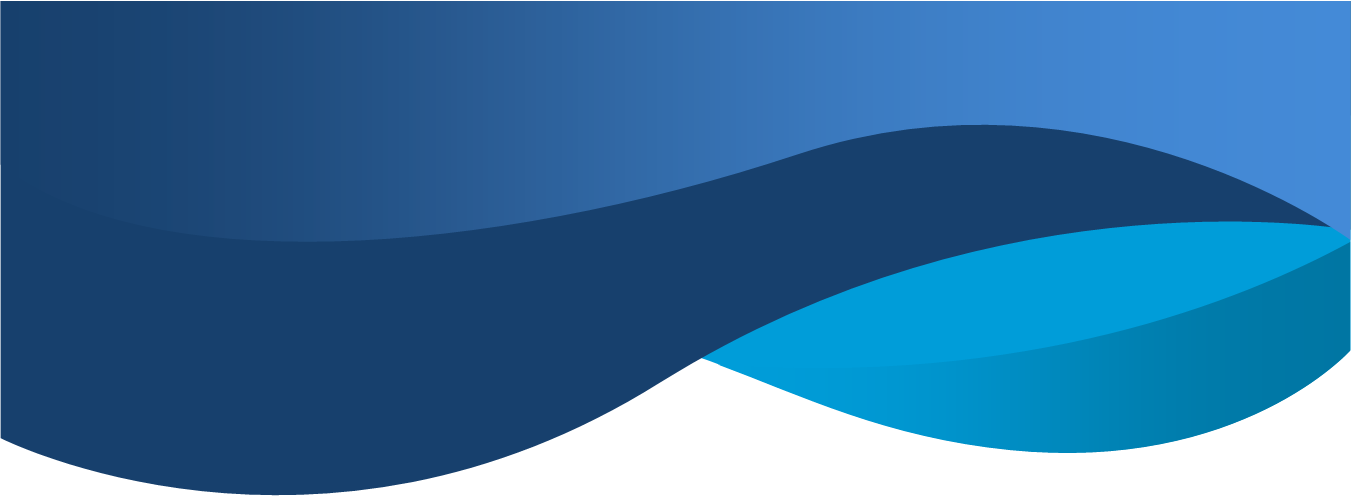 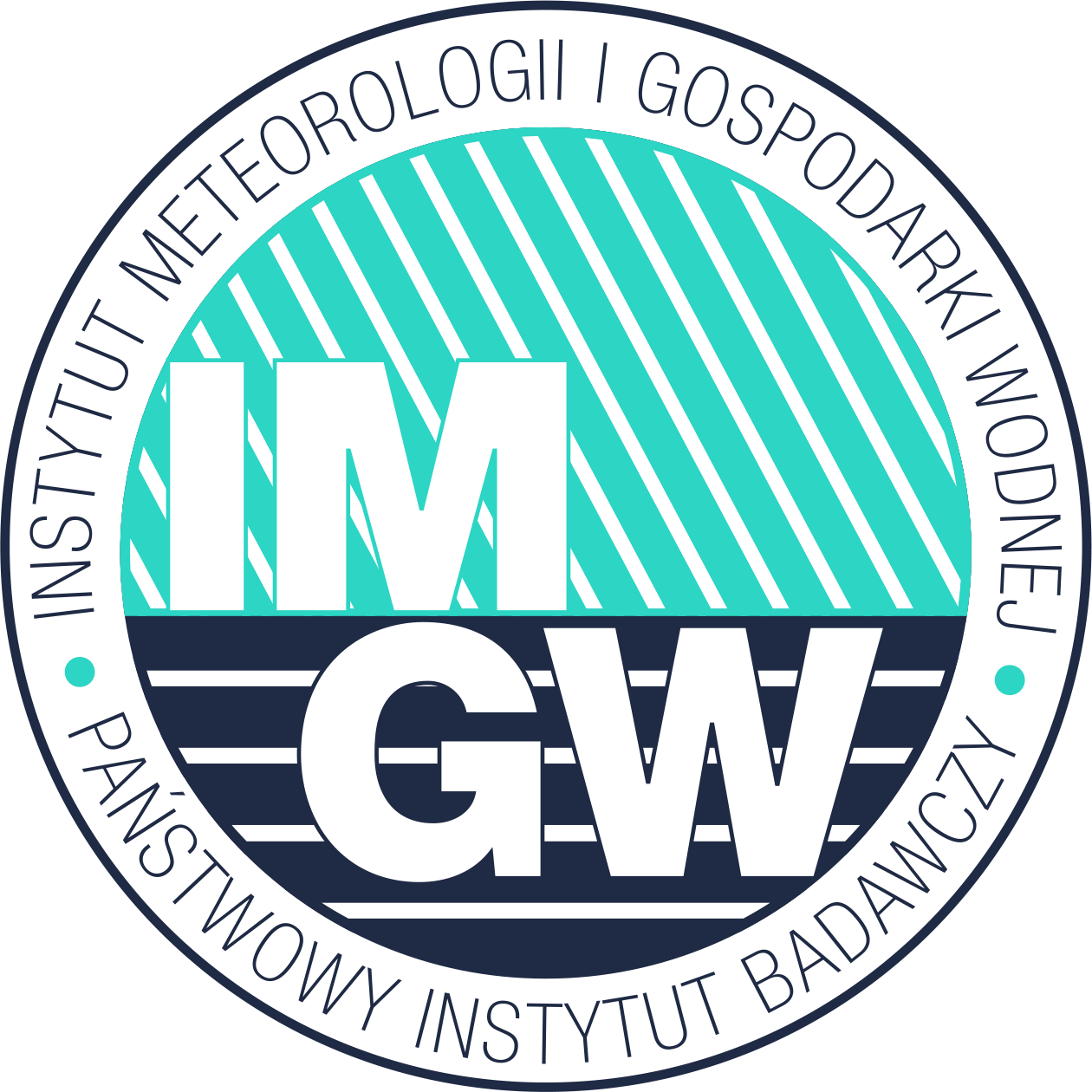 FALE UPAŁÓW
Średnia liczba dni upalnych (Tmax >30oC) w okresie 1971-2019 oraz w wybranych latach w regionie granicznym Polska-Saksonia
Około 25% wszystkich największych klęsk żywiołowych na świecie w latach 1966-2015 było związanych z falami upałów (Martinez-Austria & Bandala, 2018);

Na terenie Polski i Niemiec szczególnie uciążliwe fale upałów wystąpiły w latach: 1992, 1994, 2003, 2006, 2015, 2018 i 2019.
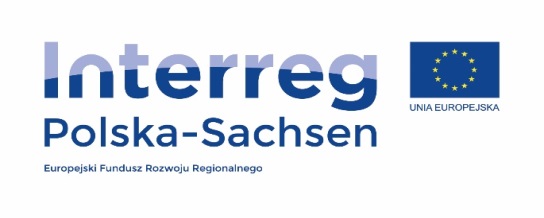 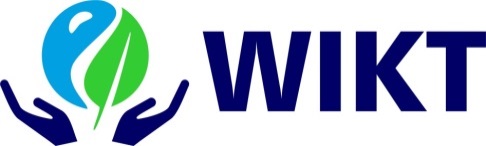 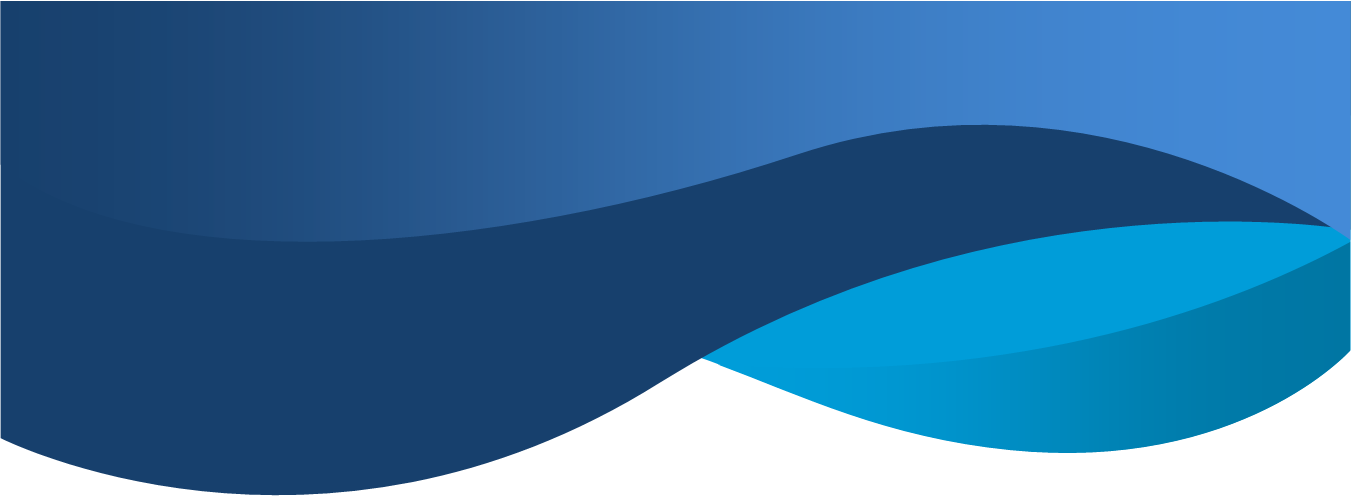 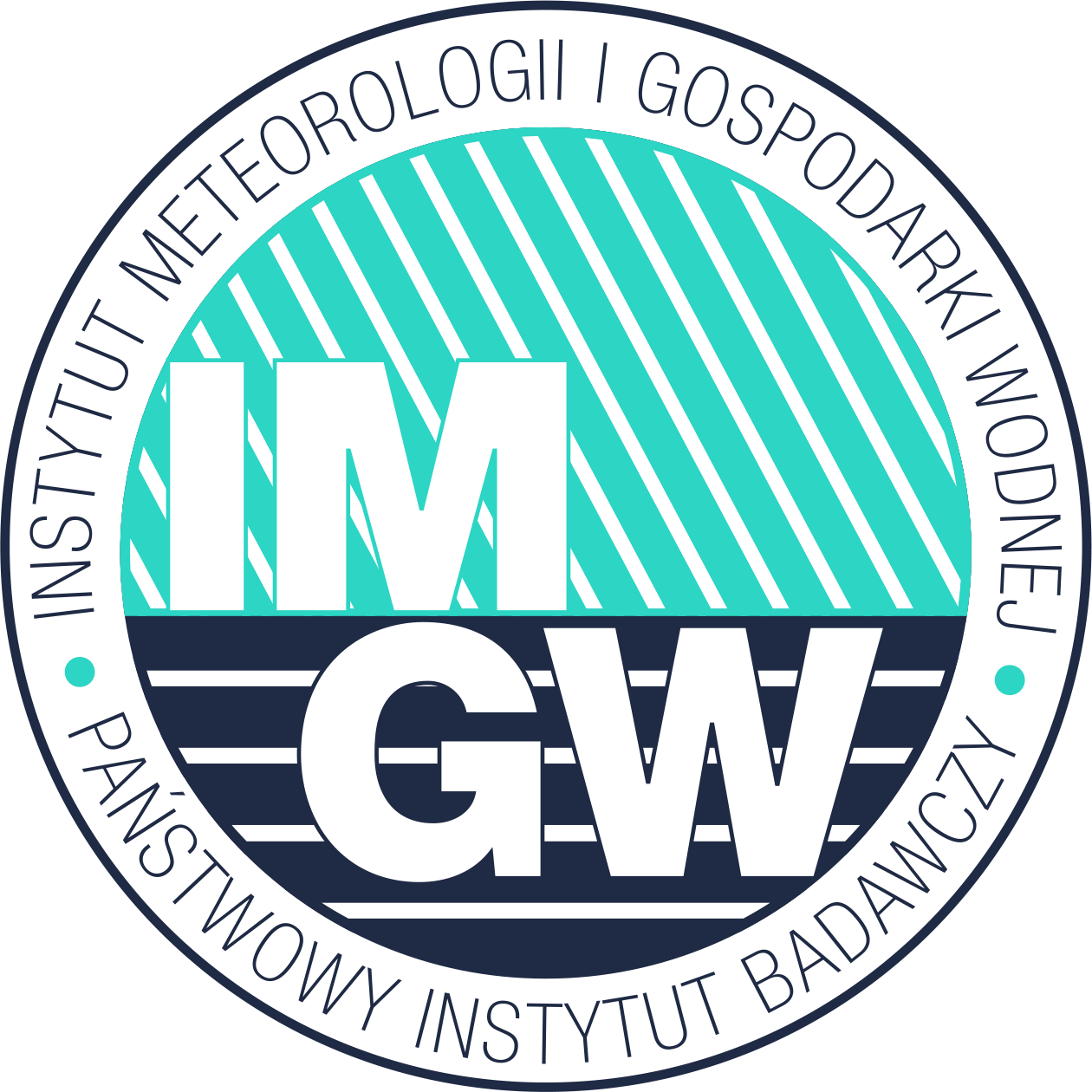 SUSZE
Sezony wegetacyjne z niedoborem opadów w okresie kwiecień-wrzesień charakteryzujące warunki suszy na koniec września na stacji Görlitz w latach 1981-2019 (na podstawie wyników projektu NEYMO-NW)
Przyczyną susz jest długotrwały brak lub deficyt opadów atmosferycznych, a także wysokie wartości temperatury powietrza i duże usłonecznienie, które przyczyniają się do wzrostu parowania wody z gleby.

W ostatnim okresie najbardziej intensywne susze w regionie granicznym Polska-Saksonia występowały w latach 2003, 2006, 2015 i 2018.
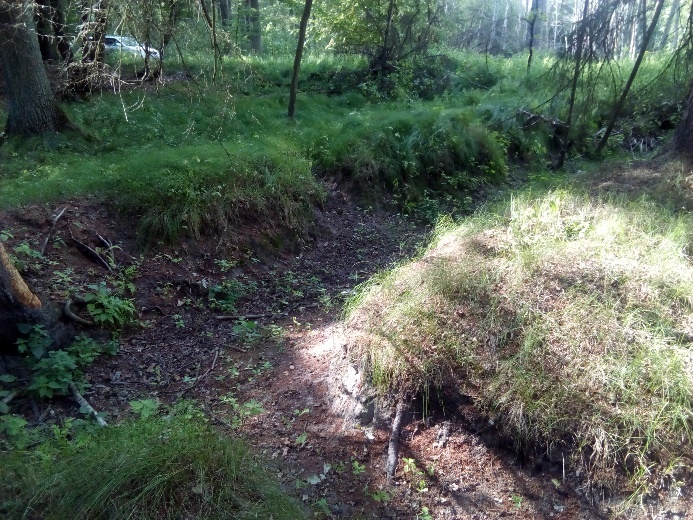 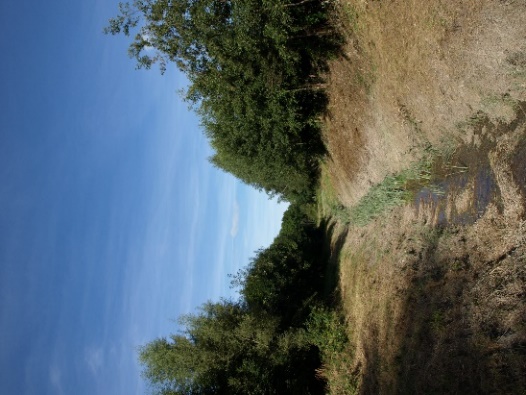 fot. B. Miszuk, I. Lejcuś
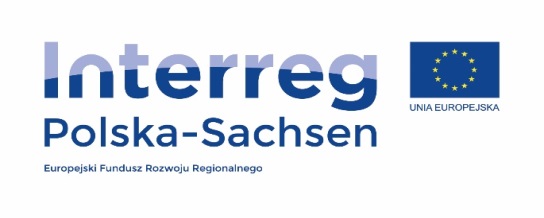 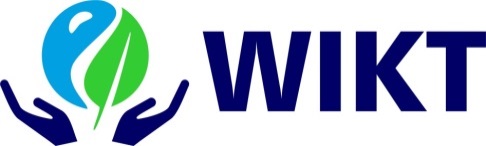 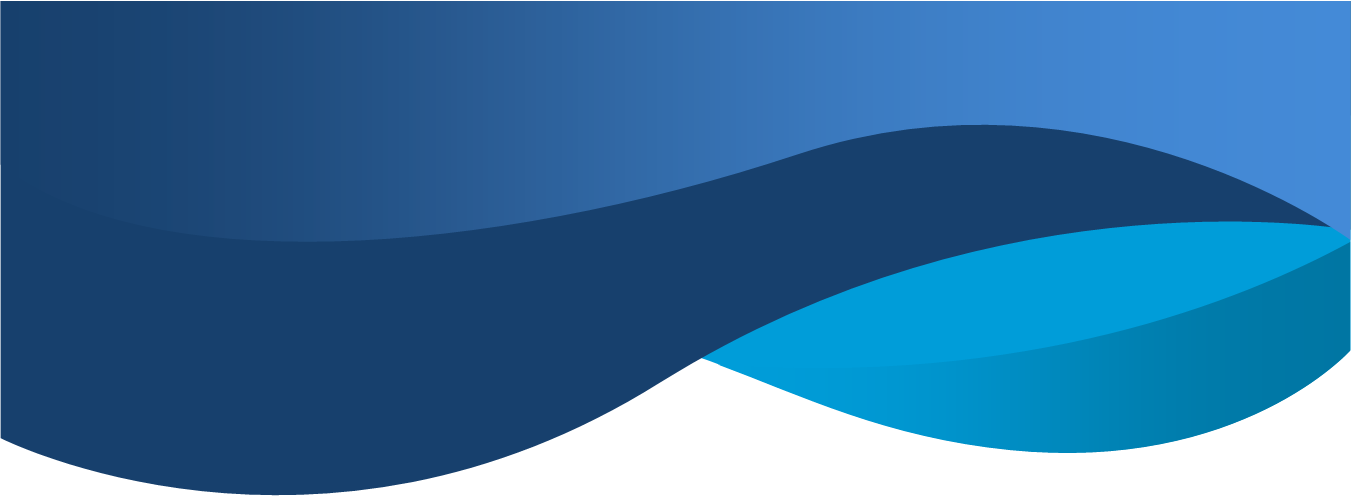 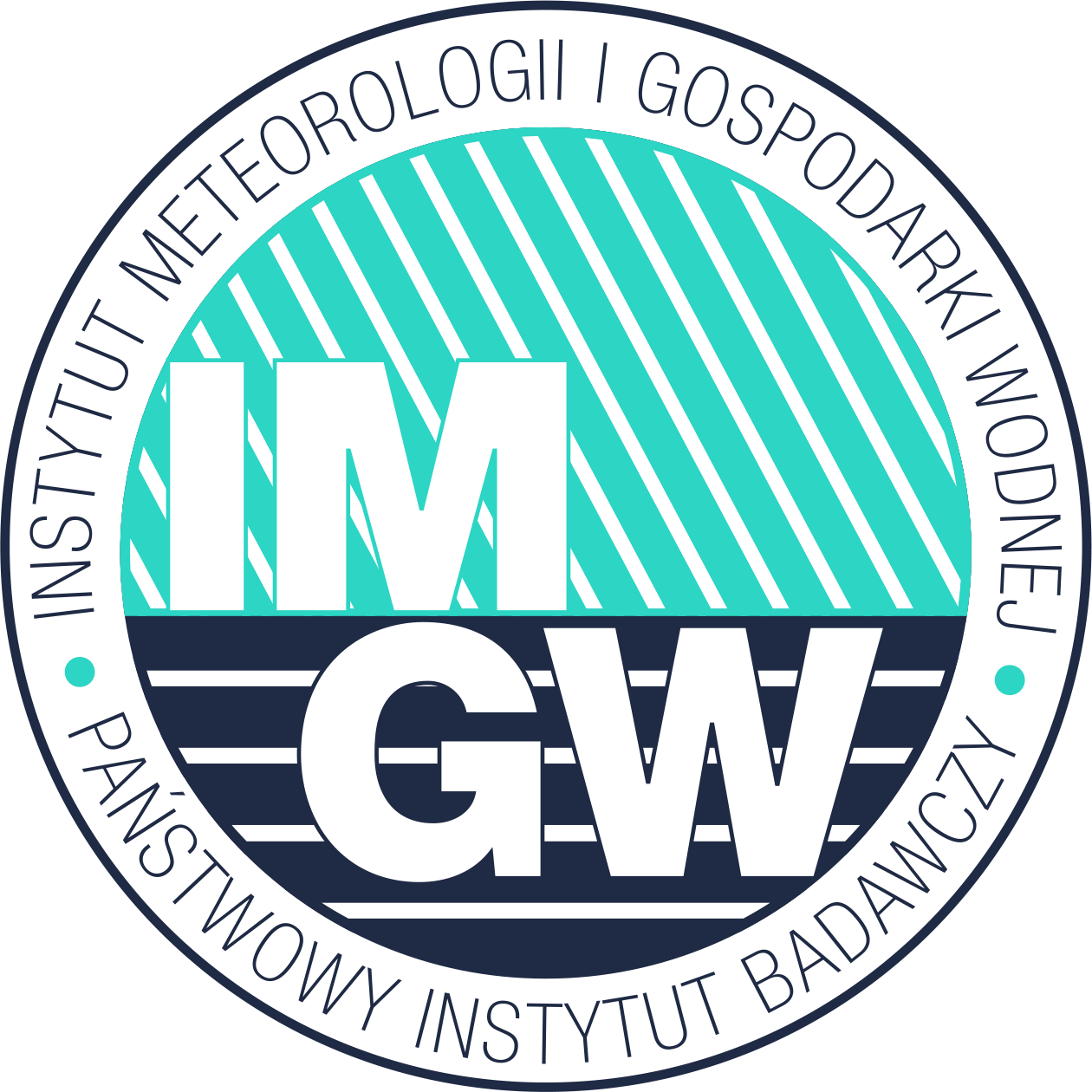 PODSUMOWANIE I WNIOSKI
W ciągu ostatnich kilku dekad obserwowany jest wyraźny, istotny statystycznie trend rosnący temperatury powietrza, który przyczynia się do wzrostu częstości fal upałów czy ograniczenia zasobów wodnych.

Przyszłe scenariusze zmian klimatu wskazują, że w regionie Dolnego Śląska wzrost temperatury do 2100 roku może przekroczyć nawet 3,5oC, co znacząco wpłynie na środowisko naturalne oraz sektory społeczno-ekonomiczne.

W kolejnych dekadach prognozowany jest wzrost opadów w okresie zimowym przy jednoczesnym ich spadku w okresie półrocza ciepłego, co w konsekwencji może przyczynić się do intensyfikacji zjawiska suszy.

 Skutki zmian klimatu mogą zostać ograniczone poprzez działania adaptacyjne, związane m.in. z rozwojem systemów prognoz i wczesnego ostrzegania, odpowiednie planowanie przestrzenne czy racjonalne wykorzystanie zasobów wodnych.
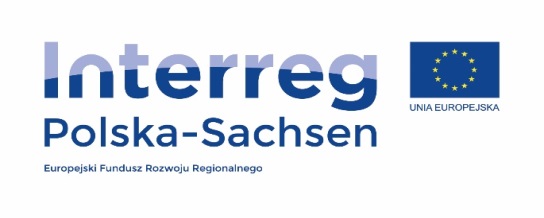 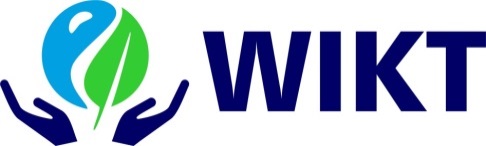 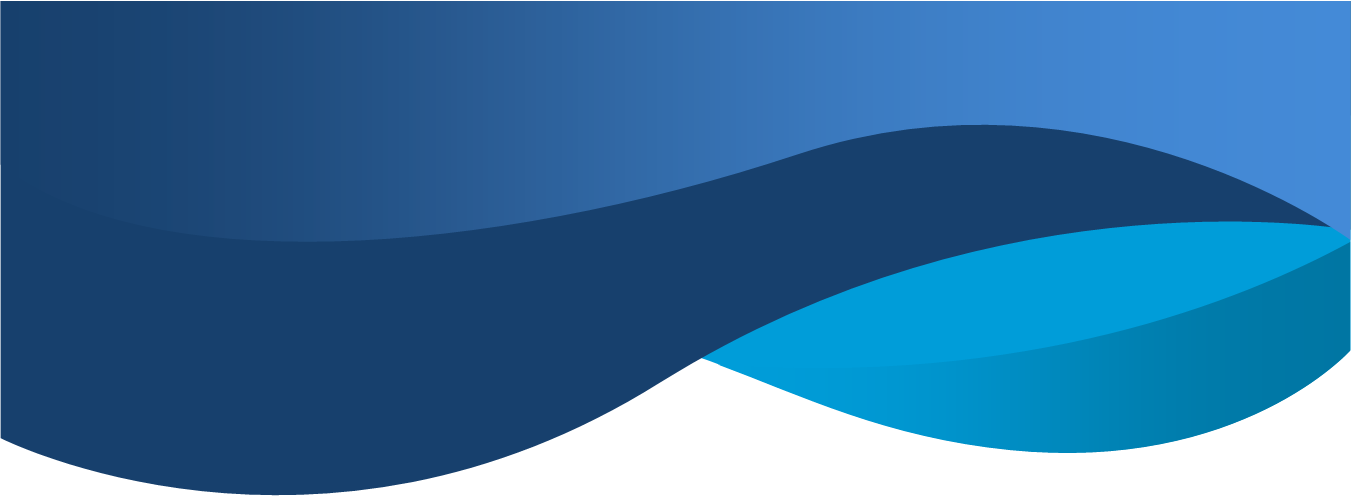 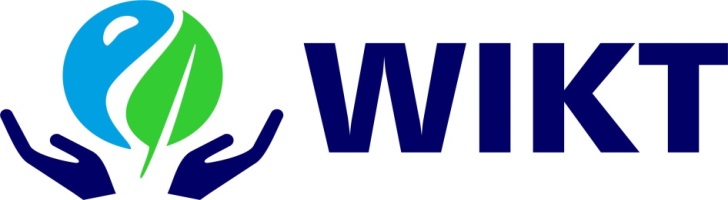 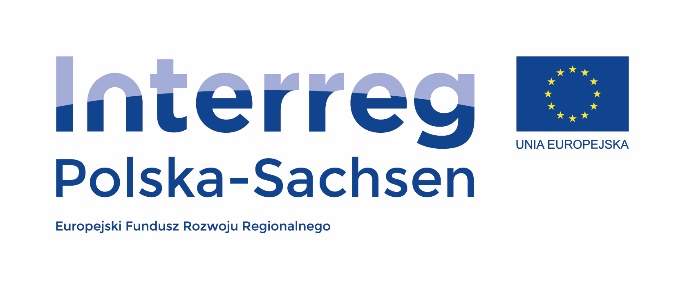 Dziękuję za uwagę
Zgorzelec, 22.09.2022
Bartłomiej Miszuk
Bartlomiej.Miszuk@imgw.pl
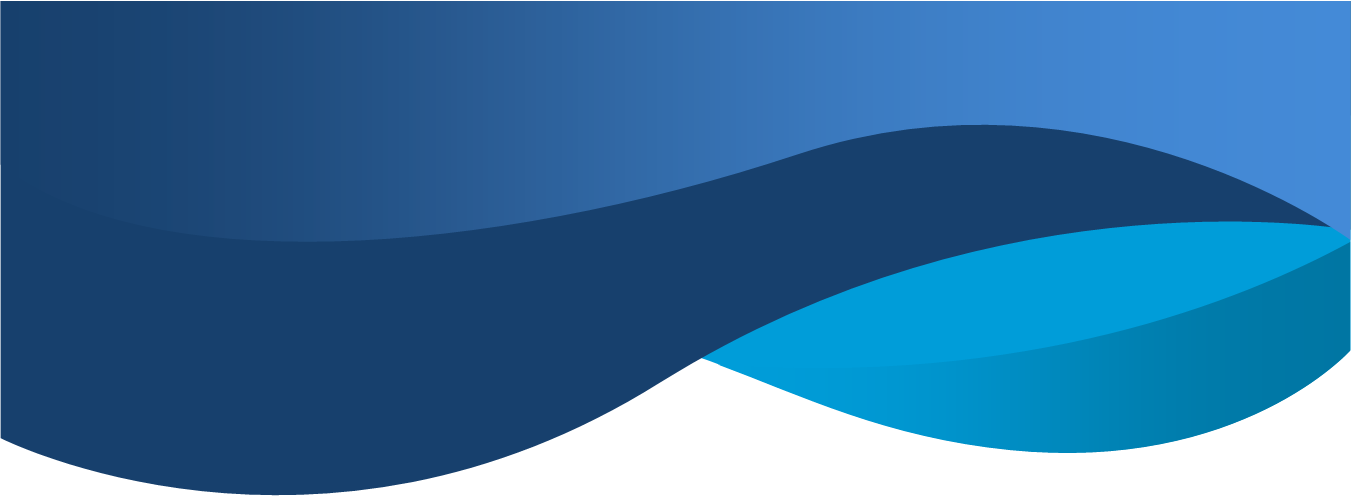 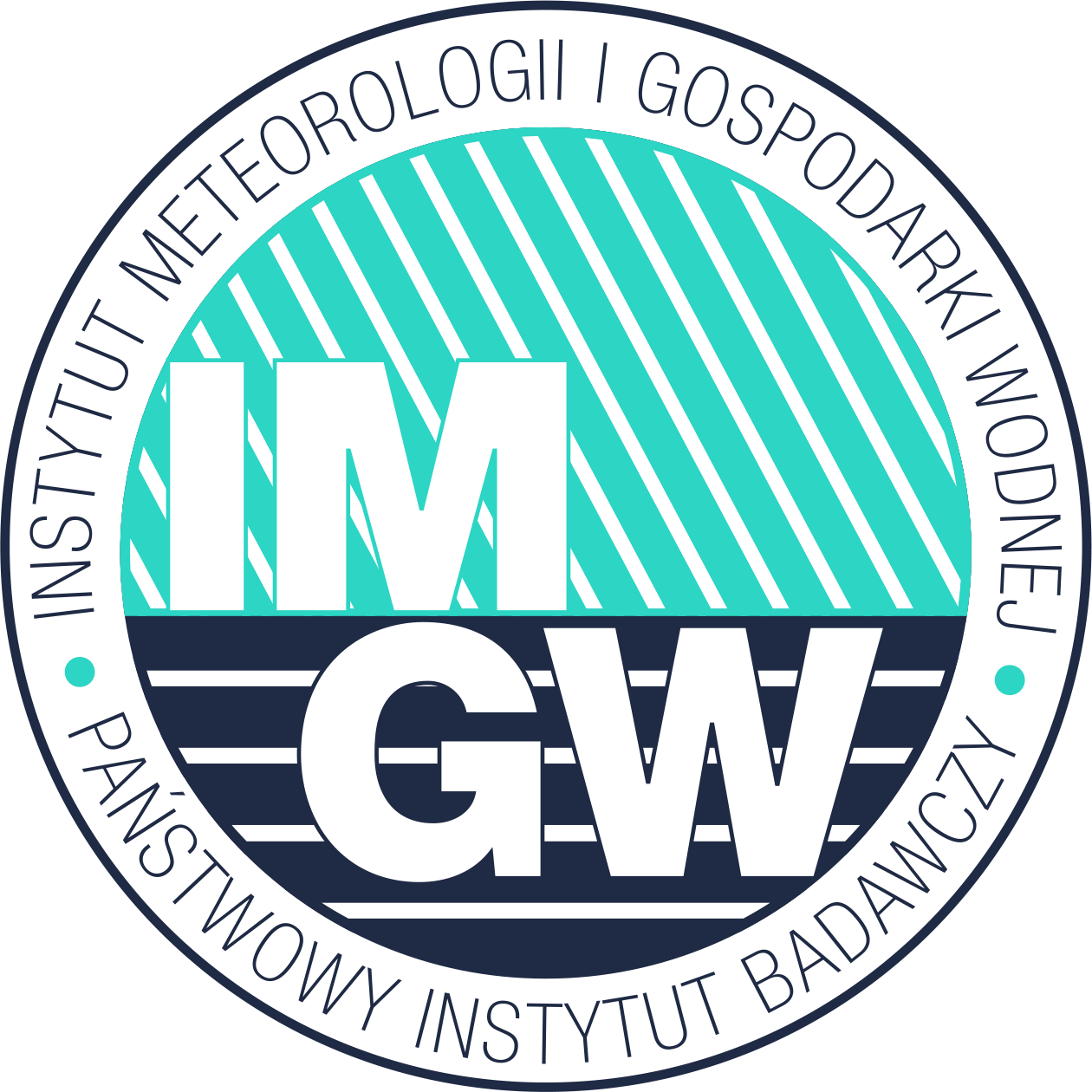